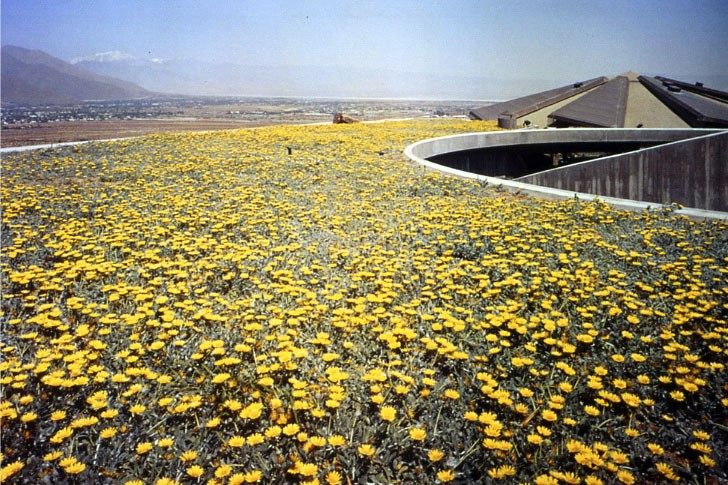 US. Modernist Houses
1969-1970
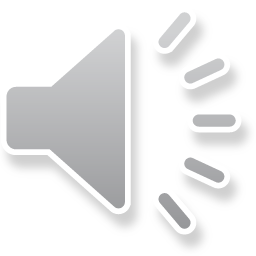 BONFILS Jean-Paul bonfilsjeanpaul@gmail.com
US Modernist Houses 1969 - 1970
The purpose of this presentation is to show you the most outstanding Modern Movement inspired houses in the United States by great architects. 
Some of them have become icons of contemporary architecture (members of the iconic.org network) and are recognized and protected as such. 
They remain unique either by their constructive principle, or by their location, or by their theoretical importance, or by their perfect integration into the landscape.
BONFILS Jean-Paul bonfilsjeanpaul@gmail.com
US Modernist Houses
Many of the houses presented in this slide show (before the year 2000) were found on the OfHouses website (Old Forgotten Houses) which lists houses with architectural interest or singular architecture around the world with many illustrations. If they are shown here, it is because they are already considered as iconic.
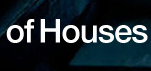 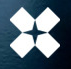 BONFILS Jean-Paul bonfilsjeanpaul@gmail.com
US Modernist Houses
Geller House II, Marcel Breuer, NY.
Elrod House, John Lautner, CA.
Graham House, Eliot Noyes, CT.
Haas House, Mark Mills, CA.
Harvey House, Buff, Straub & Hensman, CA. 
Deane Residence, Paul Rudolph, NY.
Cogswell House, Arthur Cogswell, NC.
Scoren House, Donald Knorr, CA.
Bass Residence, Paul Rudolph, TX.
Sabel House, Julian & Barbara Neski, NY.
BONFILS Jean-Paul bonfilsjeanpaul@gmail.com
US Modernist Houses 2
Perlbinder House, Norman Jaffe, NY.
Lovett Cabin, Wendell Harper Lovett, WA. 
Goldfinger House, Myron Goldfinger, NY.
Pack House, Martin Growald & Harry Bates, NY.
Falk House, Peter Eisenman, VT.
Shafer House, James B. Baker, NY.
Menkick House, Charles Haertling, CO.
Kahn House, Charles Haertling, CO.
BONFILS Jean-Paul bonfilsjeanpaul@gmail.com
Geller House II, Lawrence, NY (1969)
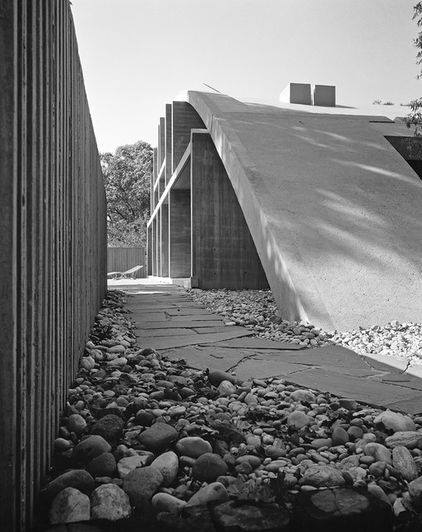 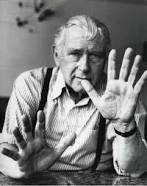 M. Breuer
BONFILS Jean-Paul bonfilsjeanpaul@gmail.com
Geller House II, Lawrence, NY (1969)
It is the work of Marcel Breuer architect.
It is a very different house from the 1st Geller House which was a binuclear house (two wings of the house are connected by an entrance hallway) and a butterfly roof  which slope inward and centrally drained. 
In this case, a parabolic arch-shaped concrete roof covers a square plan of concrete and stucco walls, with the sides open. A gentle shell, resting on four abutments, frames a soaring yet peaceful interior space.
BONFILS Jean-Paul bonfilsjeanpaul@gmail.com
Geller House II, Lawrence, NY (1969)
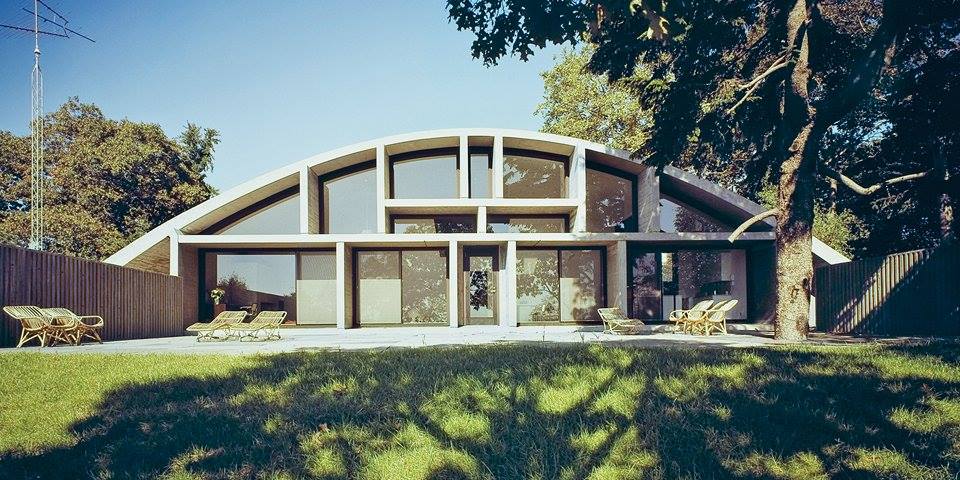 BONFILS Jean-Paul bonfilsjeanpaul@gmail.com
Geller House II, Lawrence, NY (1969)
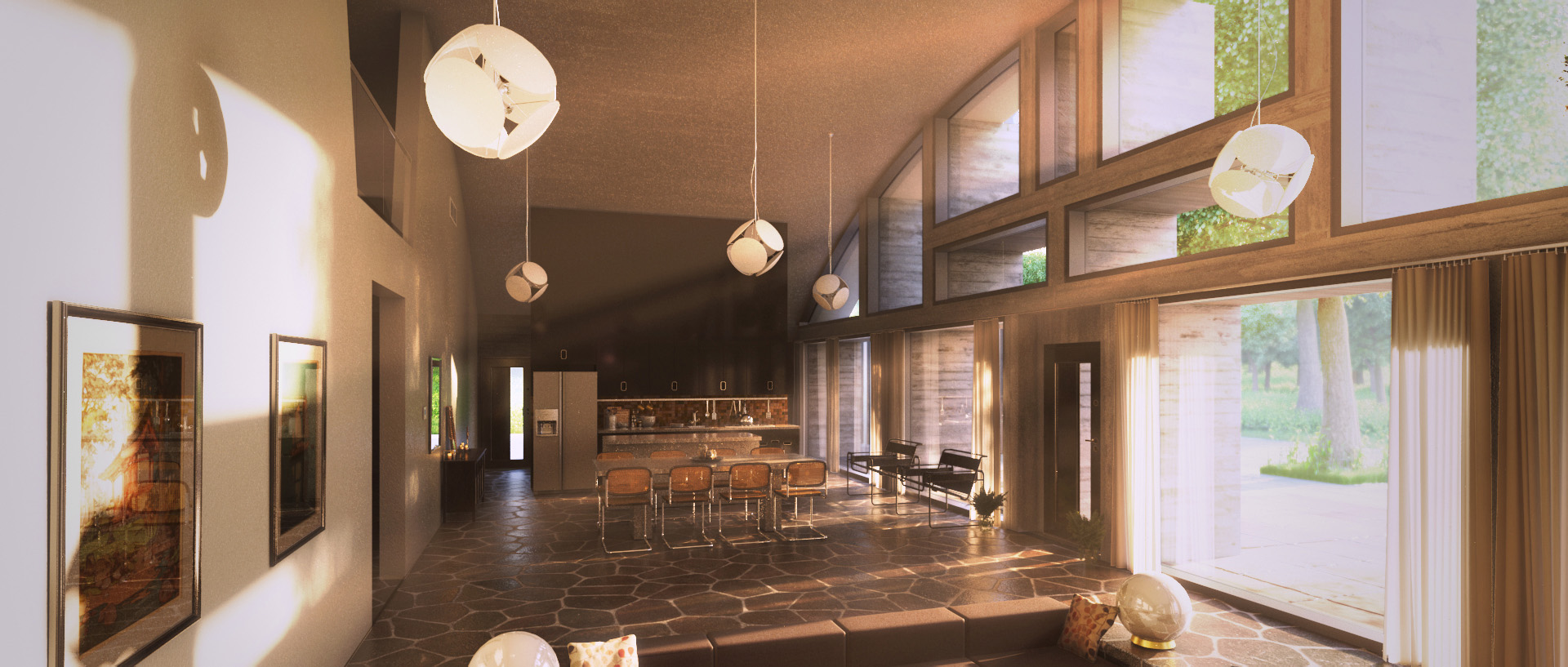 BONFILS Jean-Paul bonfilsjeanpaul@gmail.com
Geller House II, Lawrence, NY (1969)
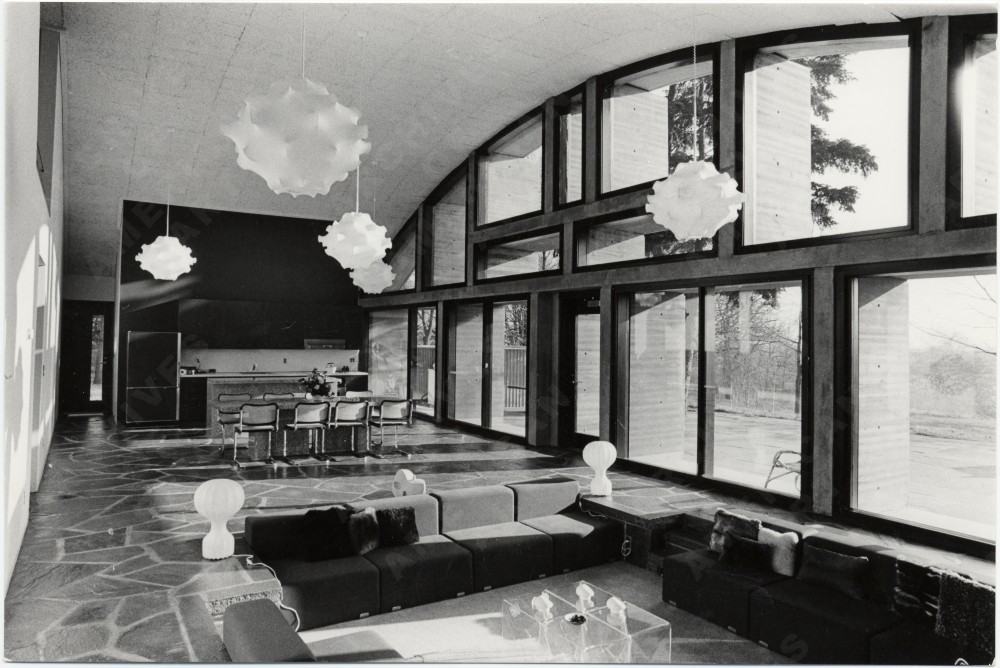 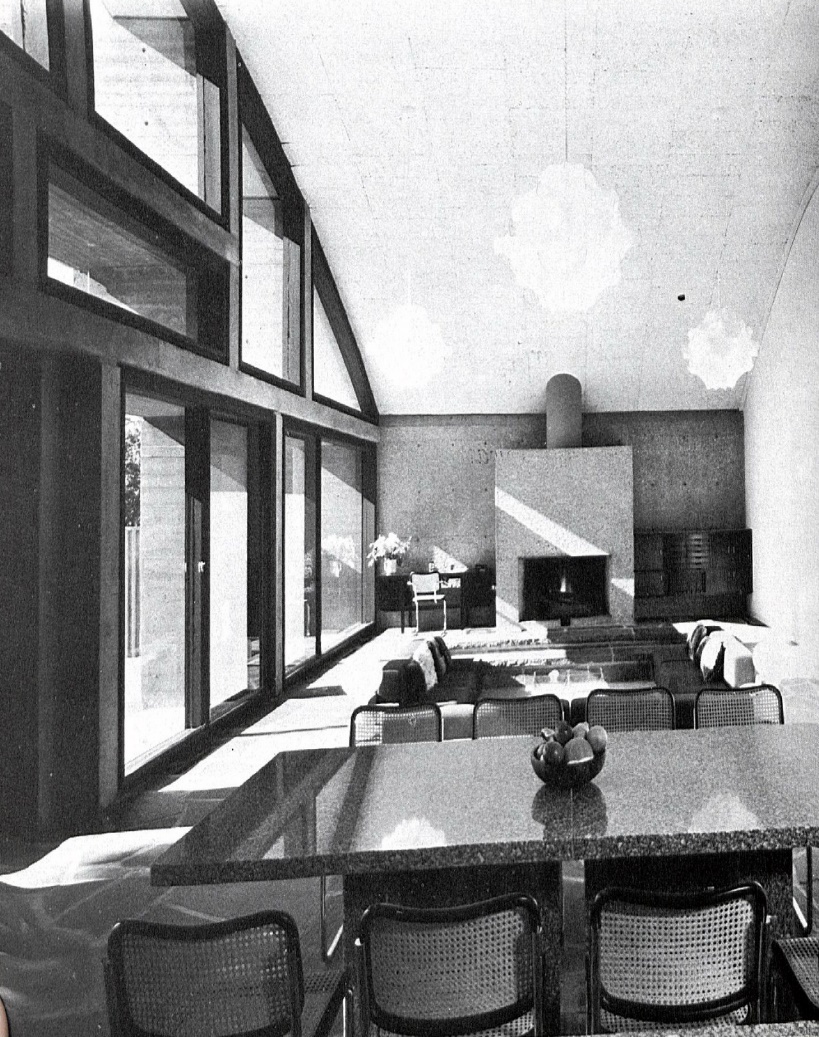 BONFILS Jean-Paul bonfilsjeanpaul@gmail.com
Geller House II, Lawrence, NY (1969)
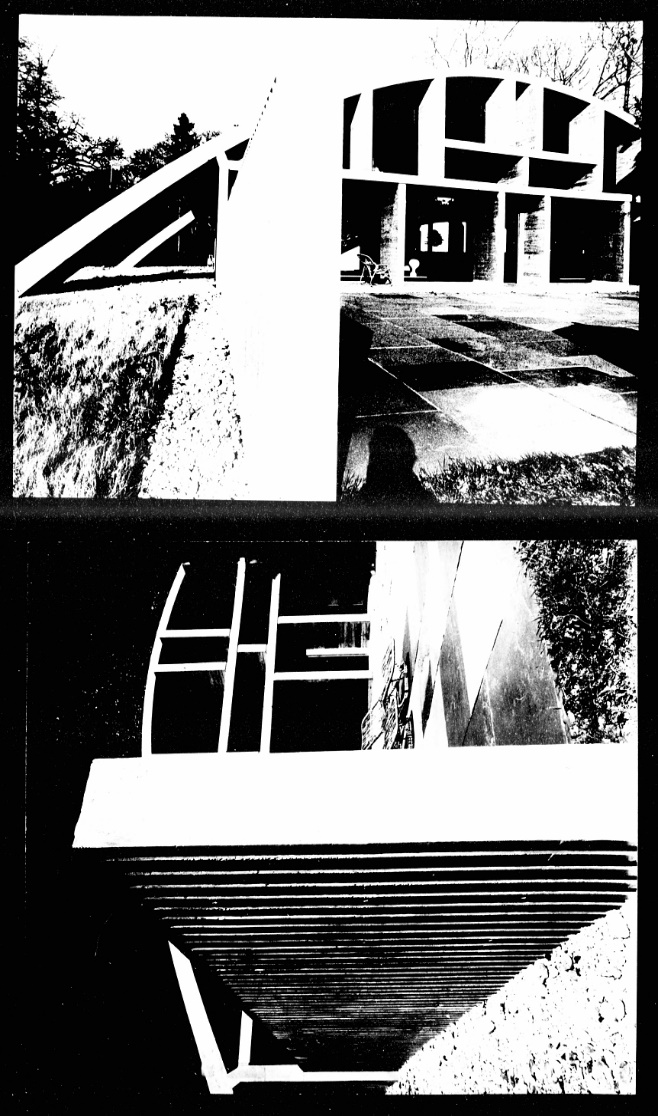 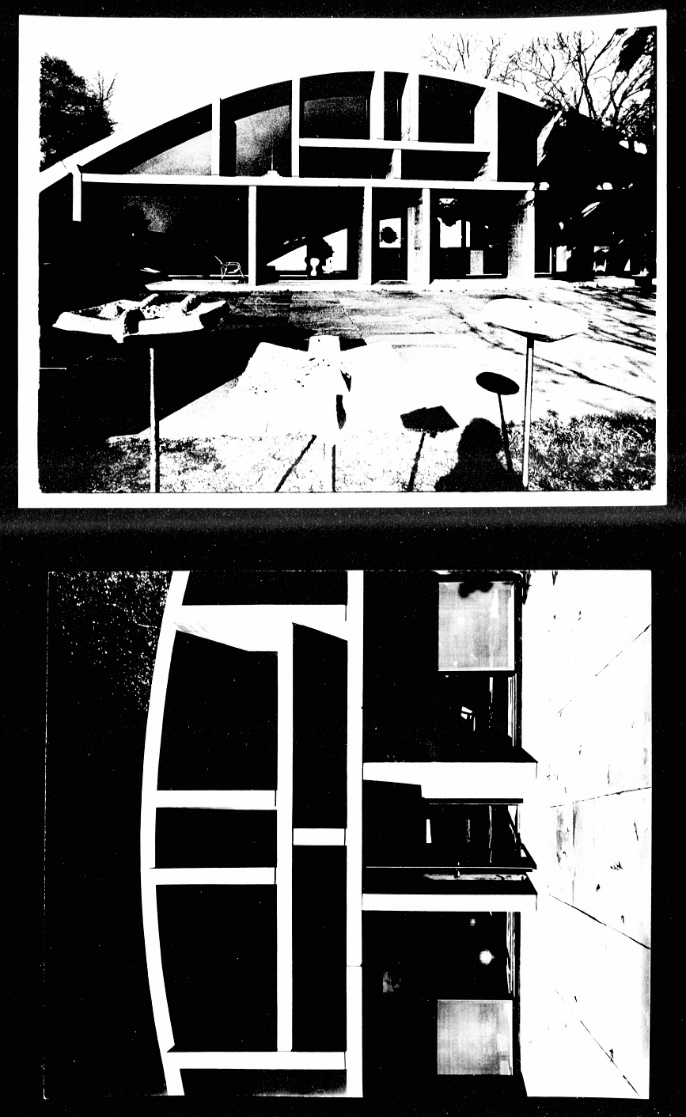 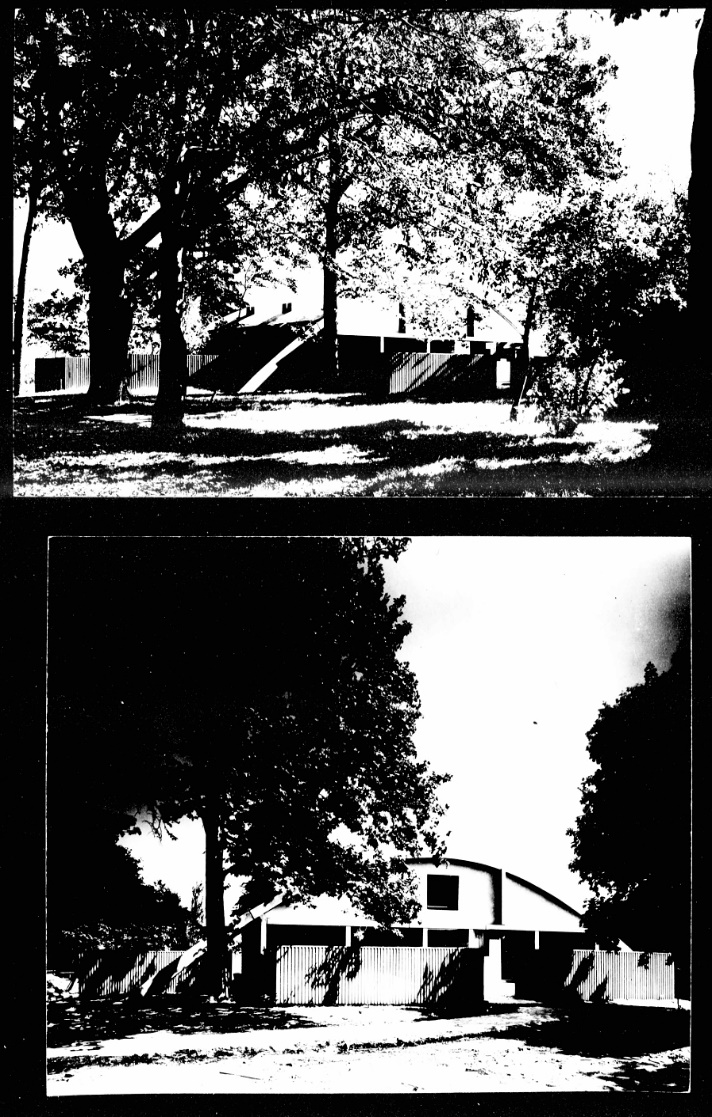 BONFILS Jean-Paul bonfilsjeanpaul@gmail.com
Geller House II, Lawrence, NY (1969)
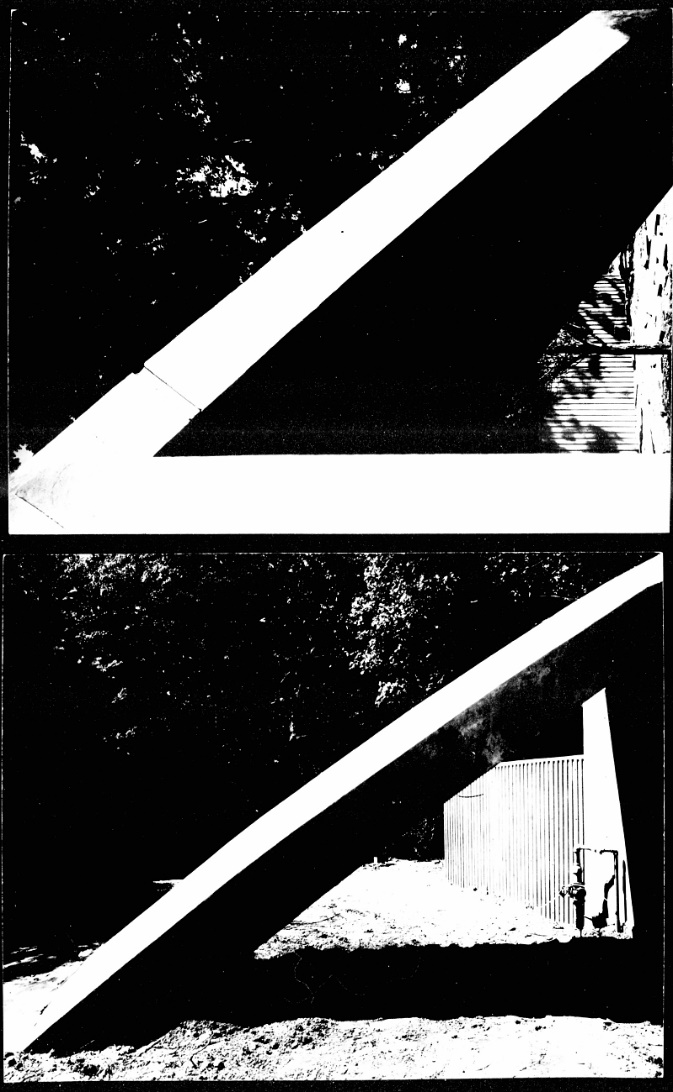 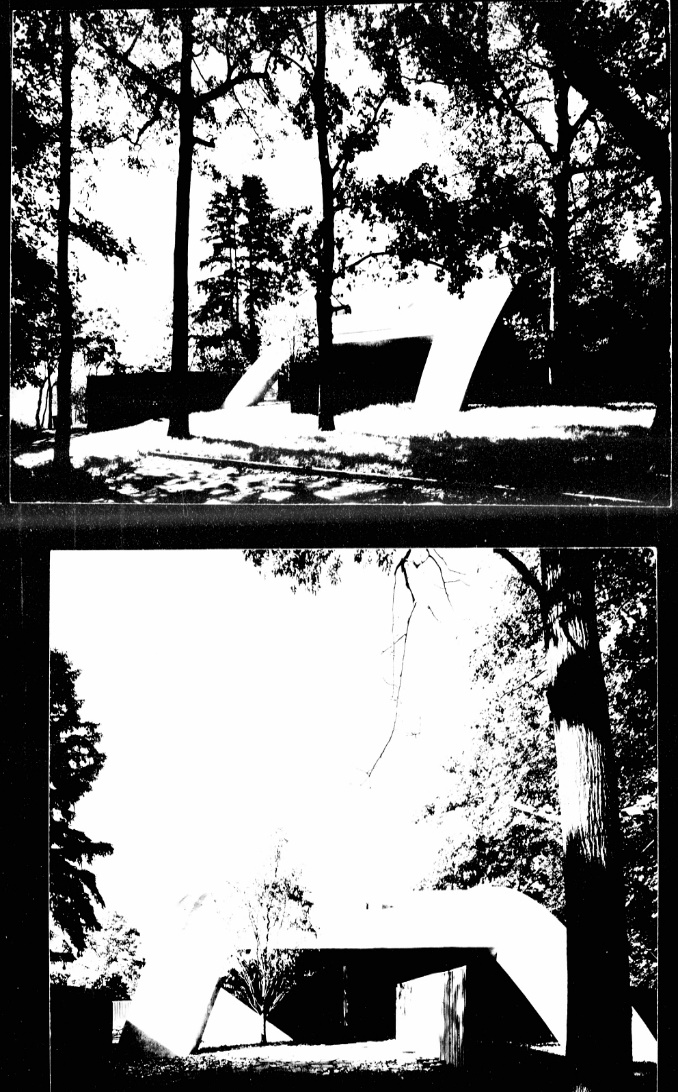 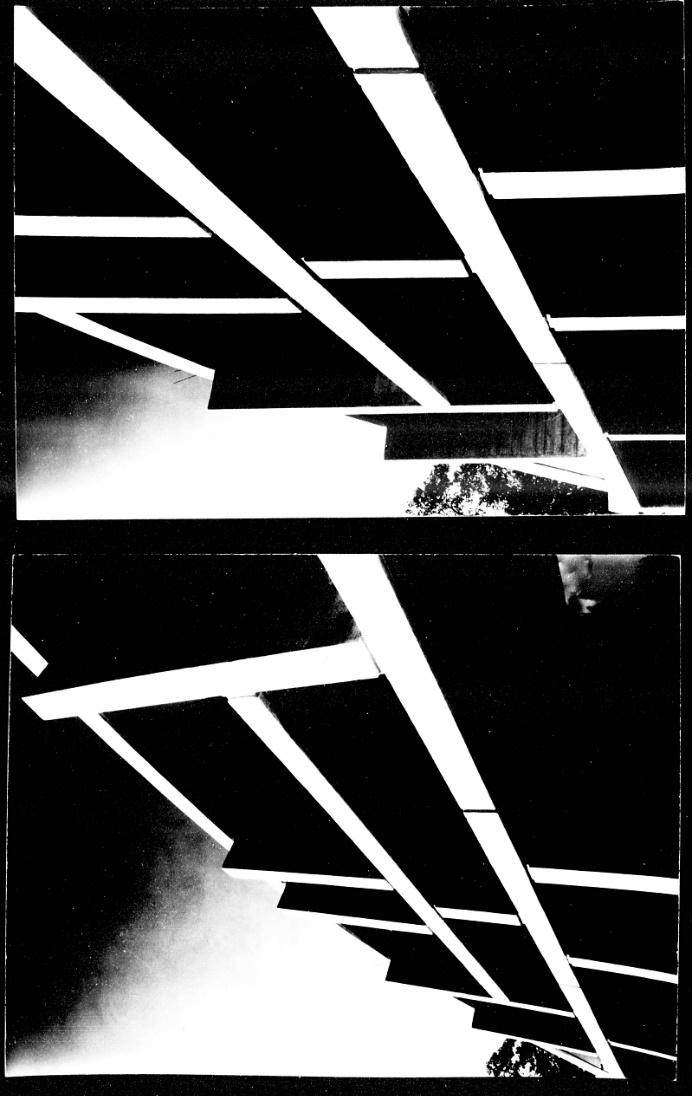 BONFILS Jean-Paul bonfilsjeanpaul@gmail.com
Elrod House, Palm Springs, CA (1969)
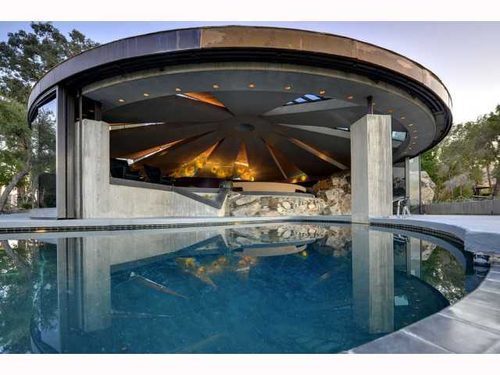 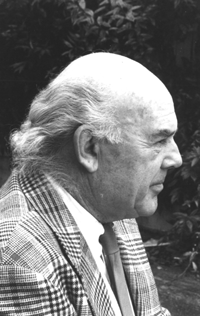 John Lautner
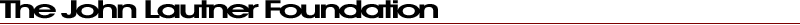 BONFILS Jean-Paul bonfilsjeanpaul@gmail.com
Elrod House, Palm Springs, CA (1969)
A student of F.L. Wright, John Lautner is one of his most exemplary creations, combining organic architecture, monumental concrete construction and (retractable) glass walls: ¨Architecture intemporelle¨ according to his designer.
One of the striking things about this house is the huge curved concrete roof formed by a conical dome covering nine inclined triangles above the circular living room.(Appears in the movie Diamonds are forever)
BONFILS Jean-Paul bonfilsjeanpaul@gmail.com
Elrod House, Palm Springs, CA (1969)
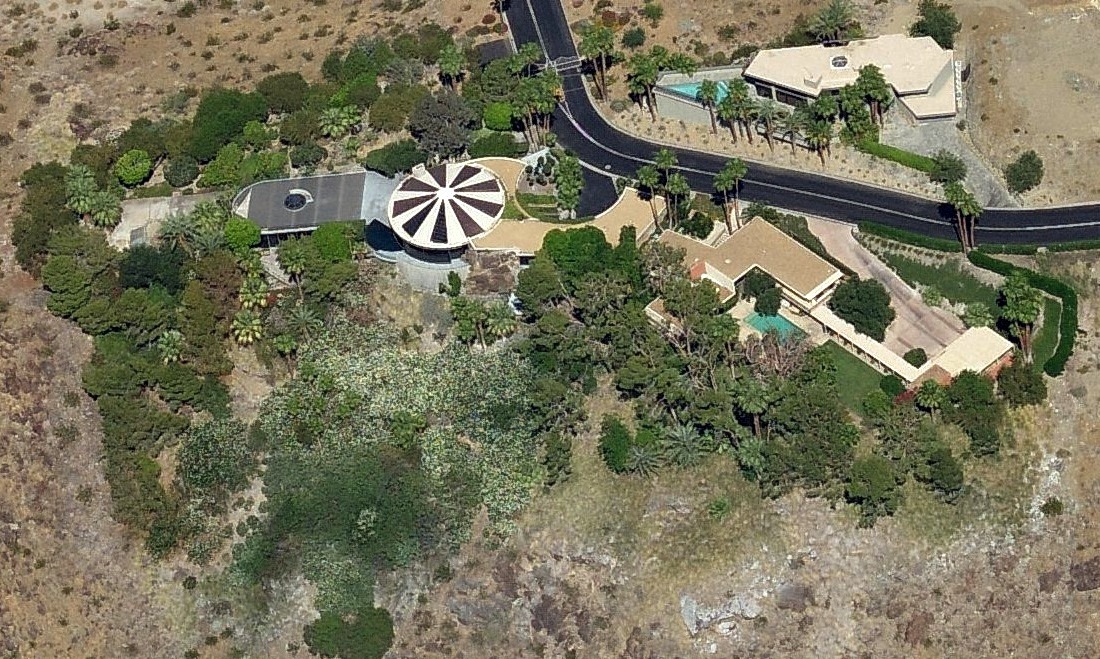 BONFILS Jean-Paul bonfilsjeanpaul@gmail.com
Elrod House, Palm Springs, CA (1969)
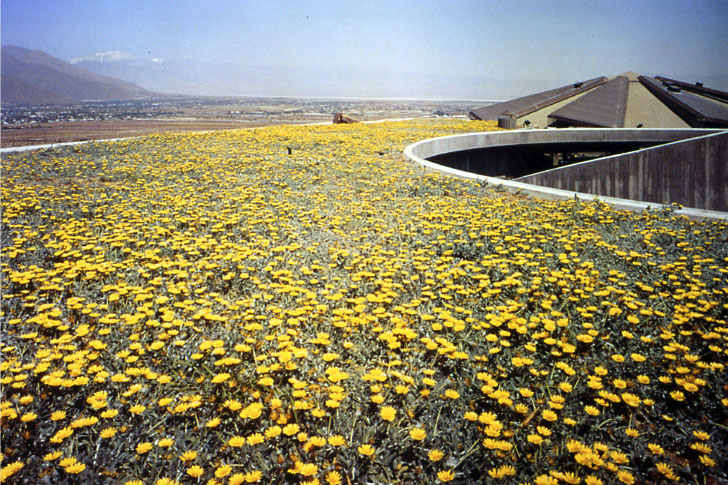 BONFILS Jean-Paul bonfilsjeanpaul@gmail.com
Elrod House, Palm Springs, CA (1969)
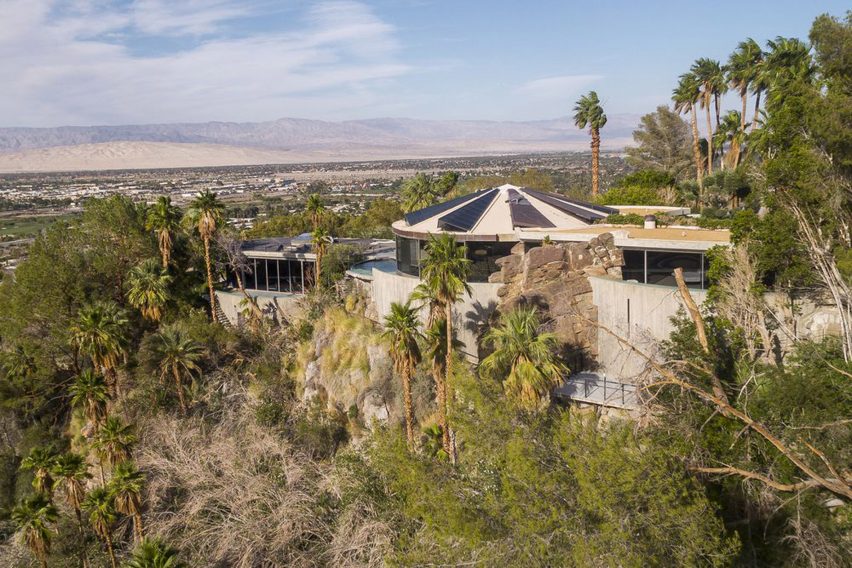 BONFILS Jean-Paul bonfilsjeanpaul@gmail.com
Elrod House, Palm Springs, CA (1969)
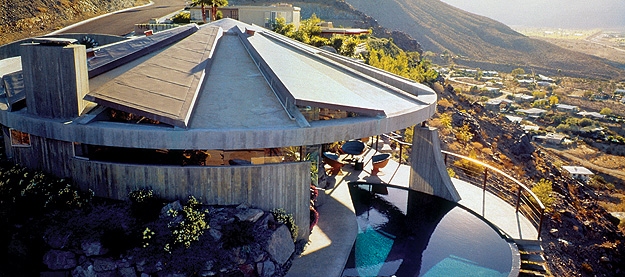 BONFILS Jean-Paul bonfilsjeanpaul@gmail.com
Elrod House, Palm Springs, CA (1969)
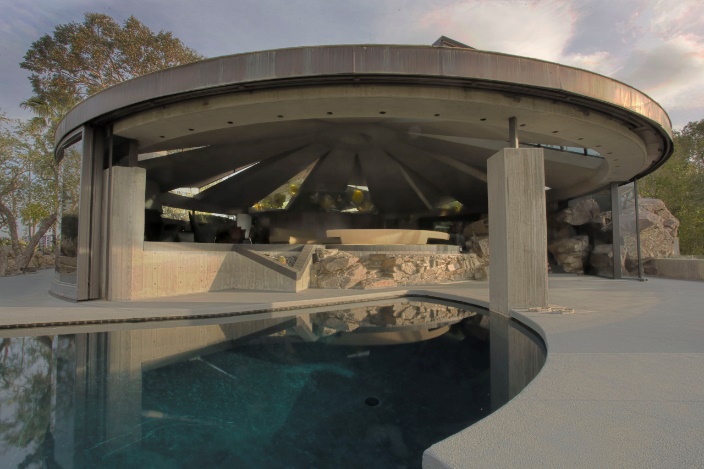 BONFILS Jean-Paul bonfilsjeanpaul@gmail.com
Elrod House, Palm Springs, CA (1969)
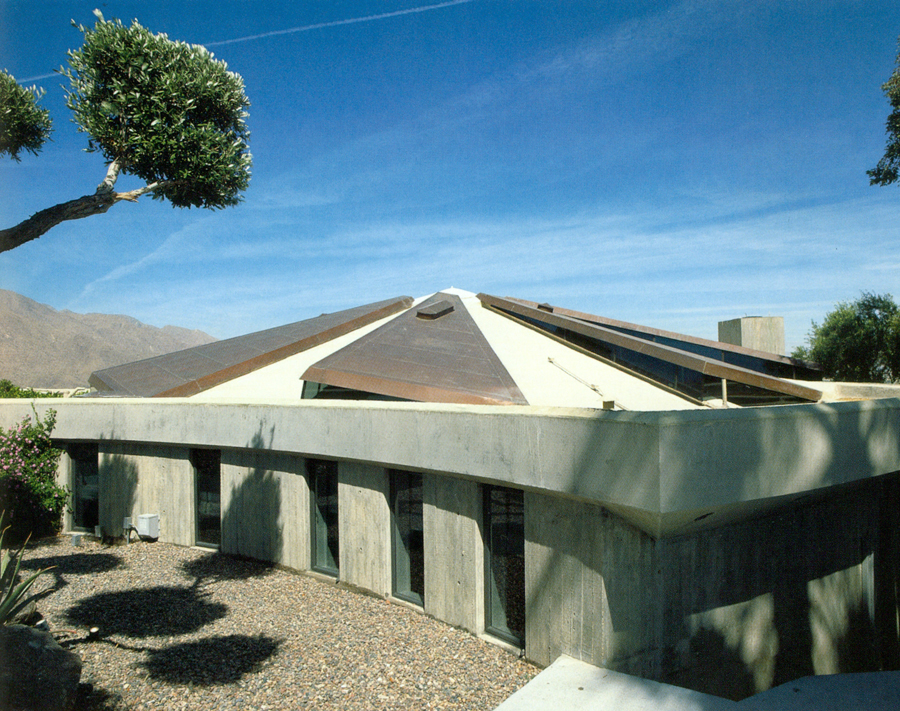 BONFILS Jean-Paul bonfilsjeanpaul@gmail.com
Elrod House, Palm Springs, CA (1969)
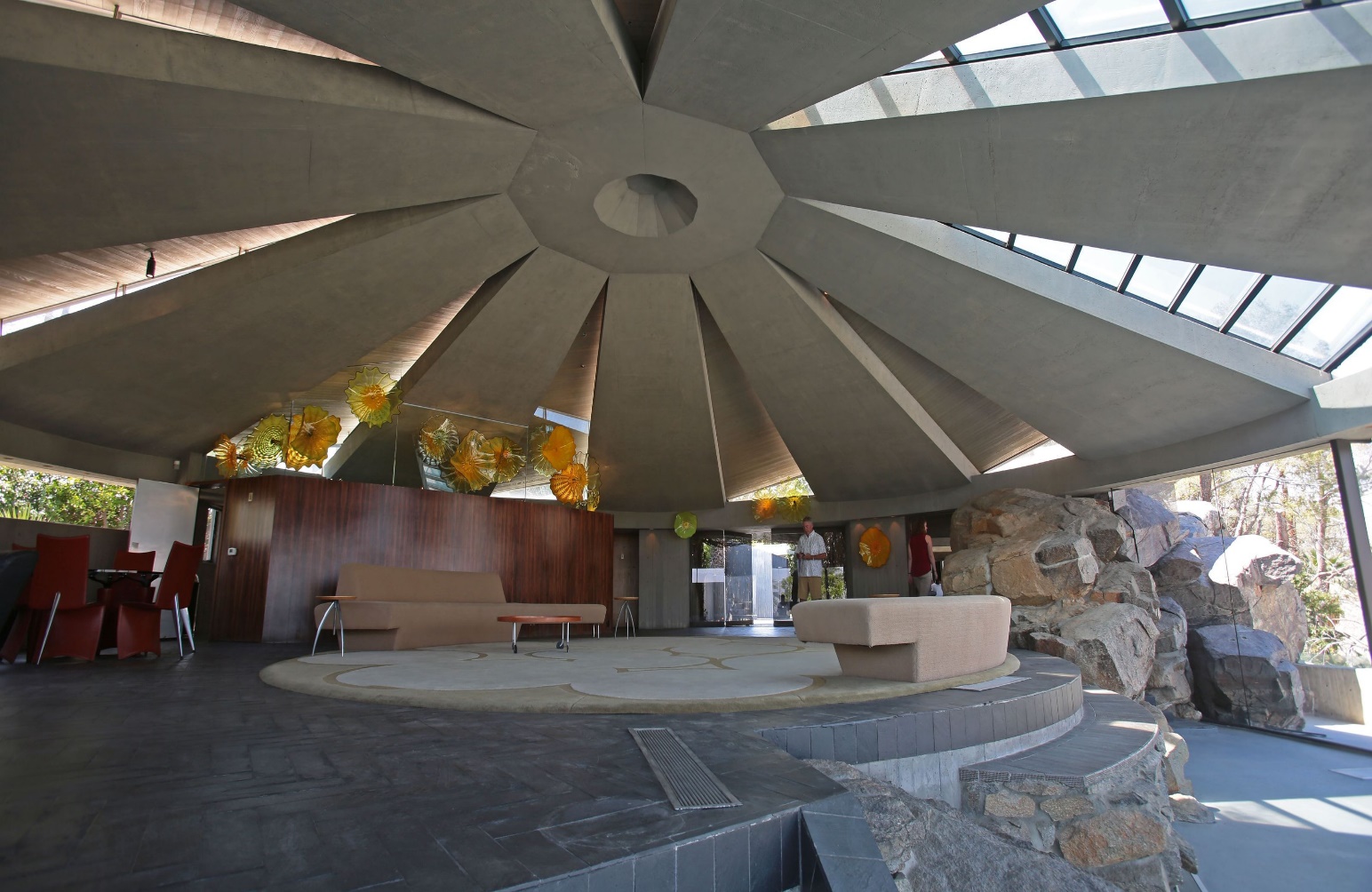 BONFILS Jean-Paul bonfilsjeanpaul@gmail.com
Elrod House, Palm Springs, CA (1969)
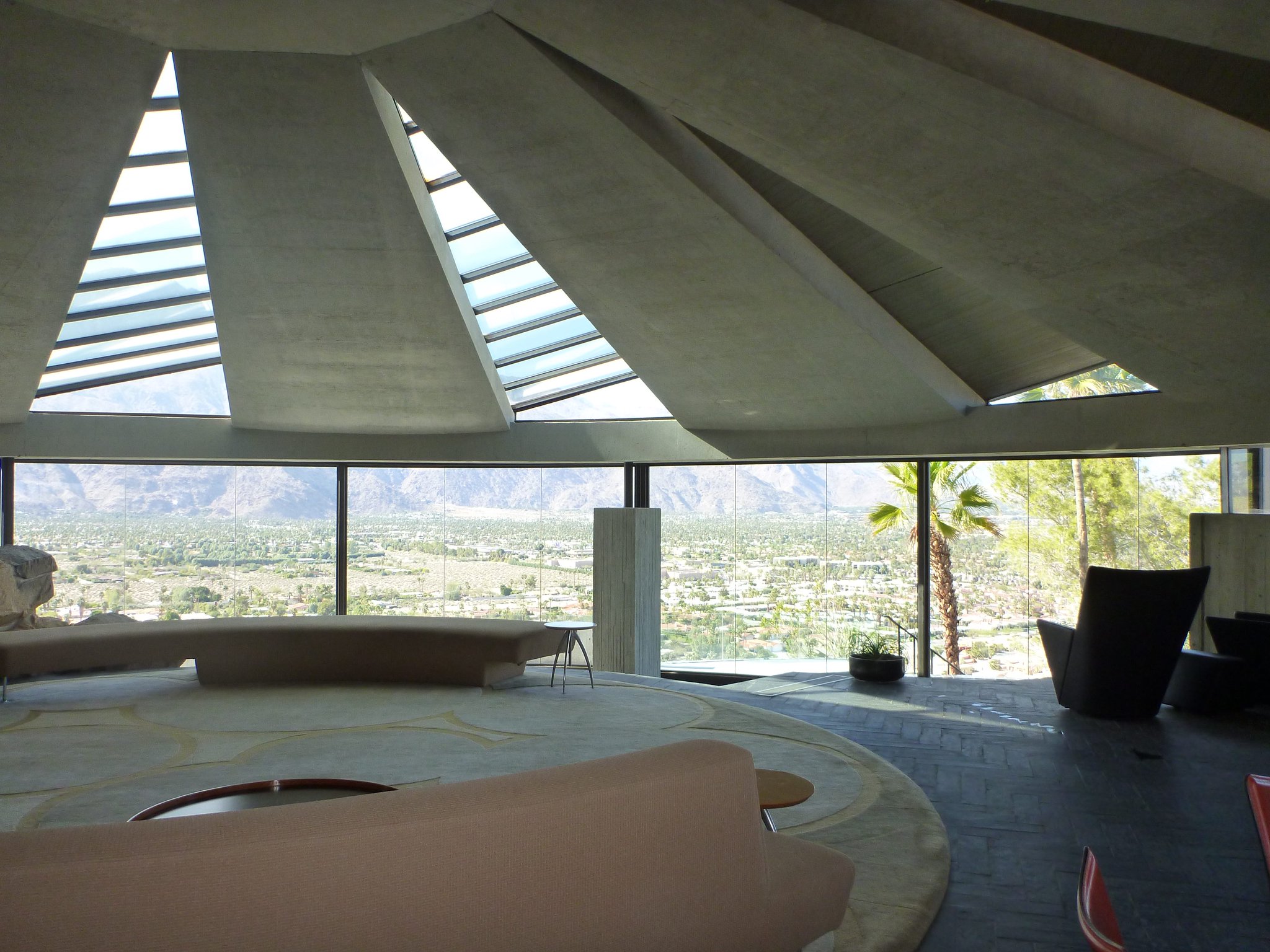 BONFILS Jean-Paul bonfilsjeanpaul@gmail.com
Elrod House, Palm Springs, CA (1969)
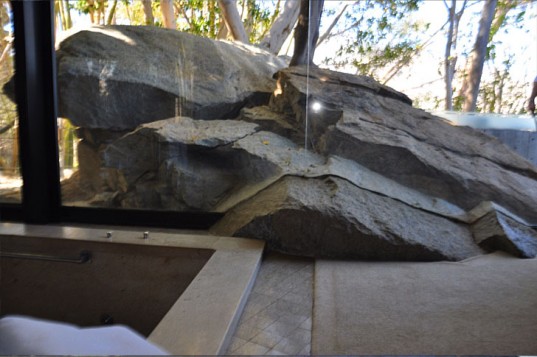 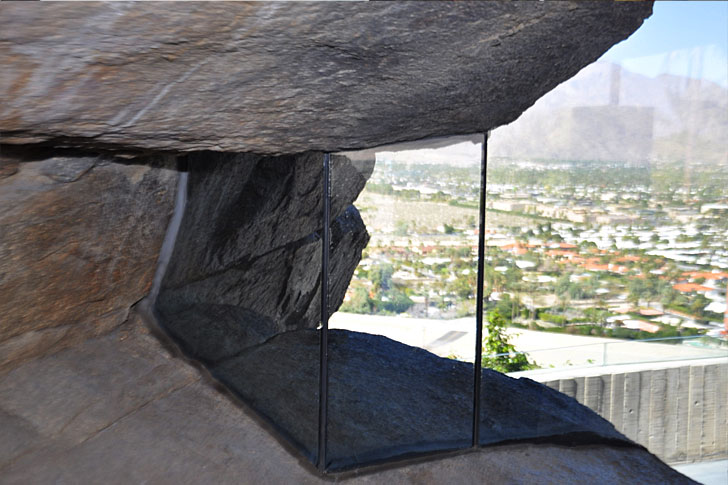 BONFILS Jean-Paul bonfilsjeanpaul@gmail.com
Elrod House, Palm Springs, CA (1969)
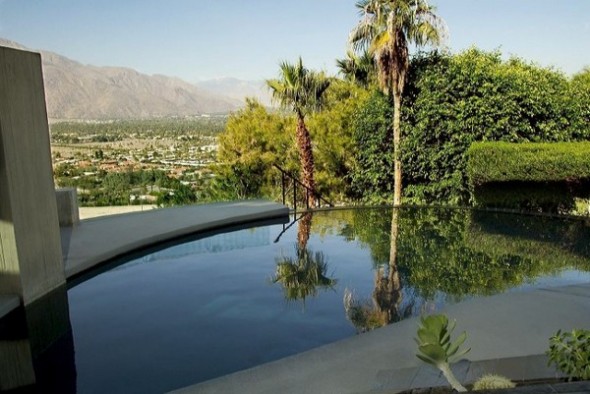 BONFILS Jean-Paul bonfilsjeanpaul@gmail.com
Graham House, Stamford, CT (1969)
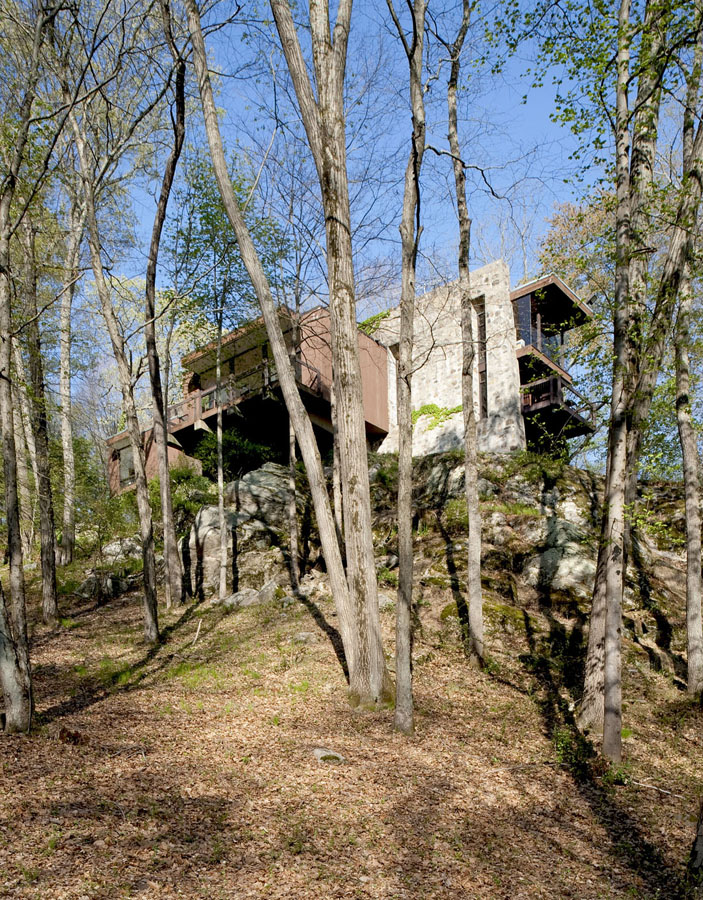 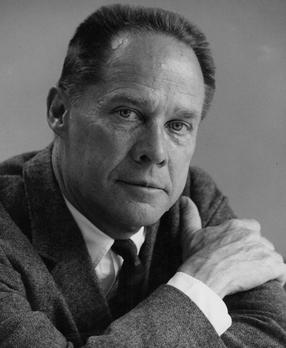 Eliot Noyes
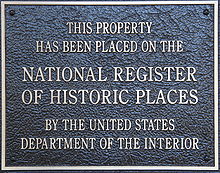 BONFILS Jean-Paul bonfilsjeanpaul@gmail.com
Graham House, Stamford, CT (1969)
It is the work of the architect Eliot Noyes.
The house consists of two stone and concrete walls that create a central corridor with cantilevered rooms outside the walls, floating over the landscape with views defined by carefully placed windows.
 The exterior appears to emerge from the natural rock outcrop of the site and incorporates stone from the old field stone walls on the property, large windows and dark green paneling.
BONFILS Jean-Paul bonfilsjeanpaul@gmail.com
Graham House, Stamford, CT (1969)
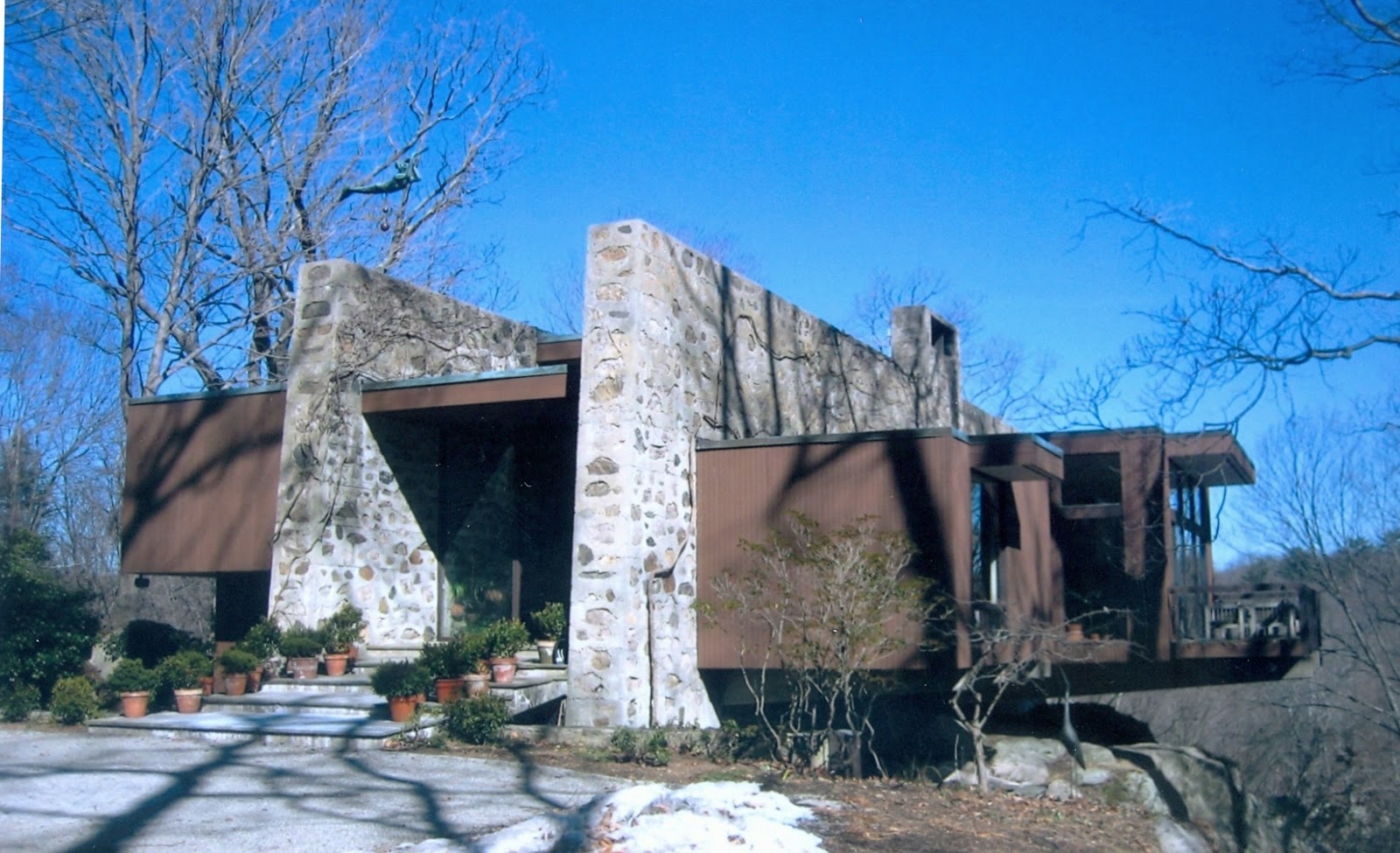 BONFILS Jean-Paul bonfilsjeanpaul@gmail.com
Graham House, Stamford, CT (1969)
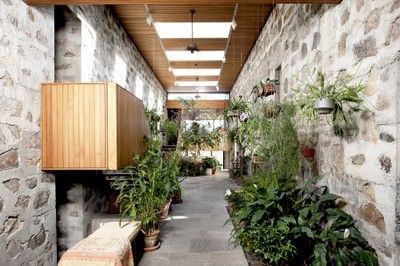 BONFILS Jean-Paul bonfilsjeanpaul@gmail.com
Haas House, Carmel, CA (1969)
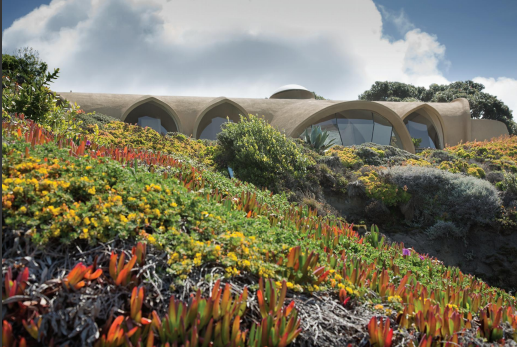 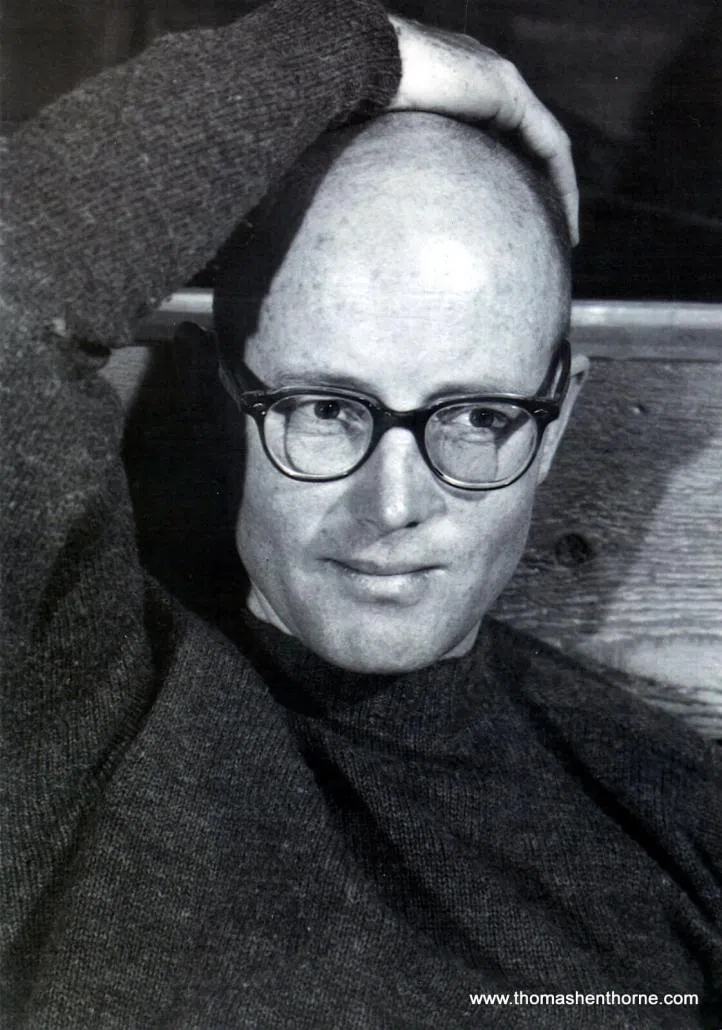 Mark Mills
BONFILS Jean-Paul bonfilsjeanpaul@gmail.com
Haas House, Carmel, CA (1969)
It is the work of the architect Mark Mills.
June Haas, the former owner,  requested plenty of natural light, and views of the rugged terrain, tide pools, sunsets and the open ocean. Mills’ solution was a cruciform plan of intersecting barrel vaults and large bay windows. 
The architect used a more economical technique of spraying gunite 3 inches thick over elastomeric webbing. The shell was then coated with a preservative mixture containing rough-ground walnut shells for texture, providing unique and effective insulation.
BONFILS Jean-Paul bonfilsjeanpaul@gmail.com
Haas House, Carmel, CA (1969)
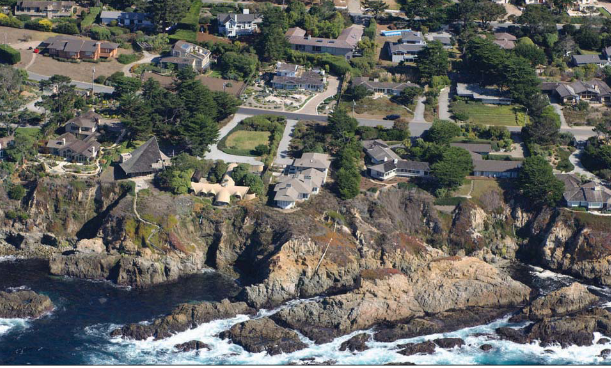 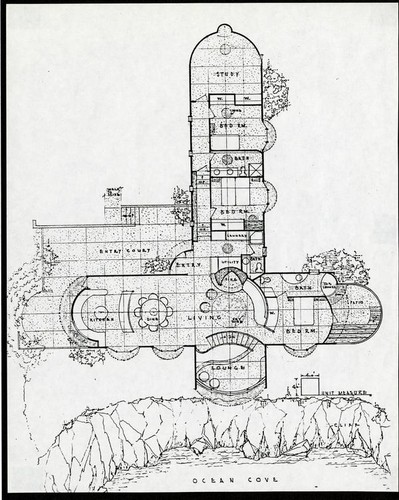 BONFILS Jean-Paul bonfilsjeanpaul@gmail.com
Haas House, Carmel, CA (1969)
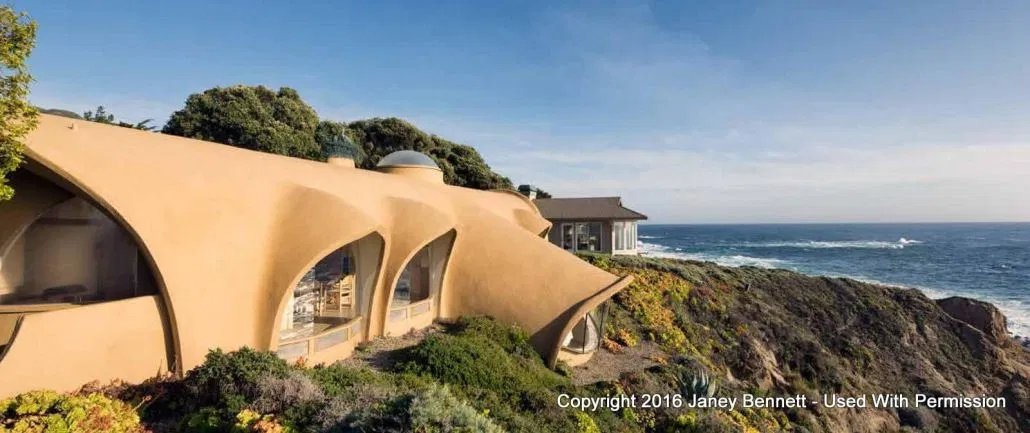 BONFILS Jean-Paul bonfilsjeanpaul@gmail.com
Haas House, Carmel, CA (1969)
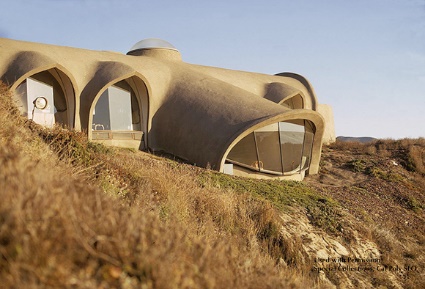 BONFILS Jean-Paul bonfilsjeanpaul@gmail.com
Haas House, Carmel, CA (1969)
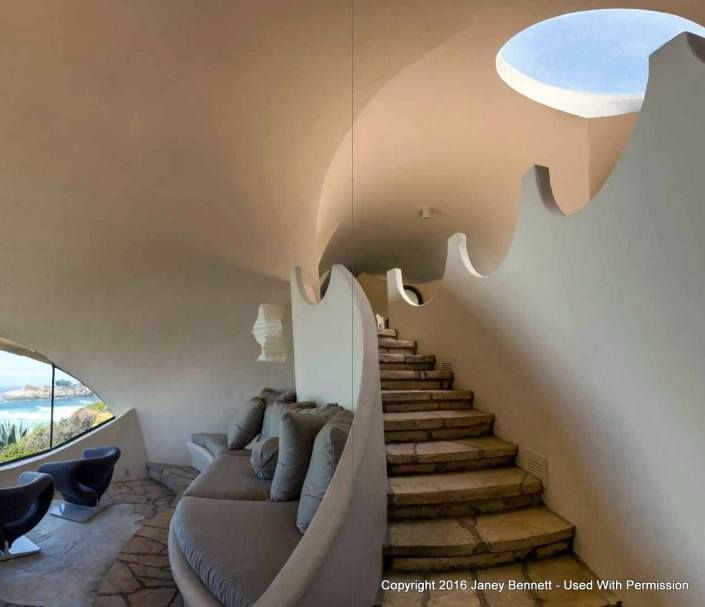 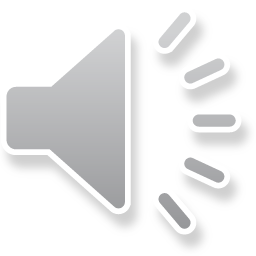 BONFILS Jean-Paul bonfilsjeanpaul@gmail.com
Haas House, Carmel, CA (1969)
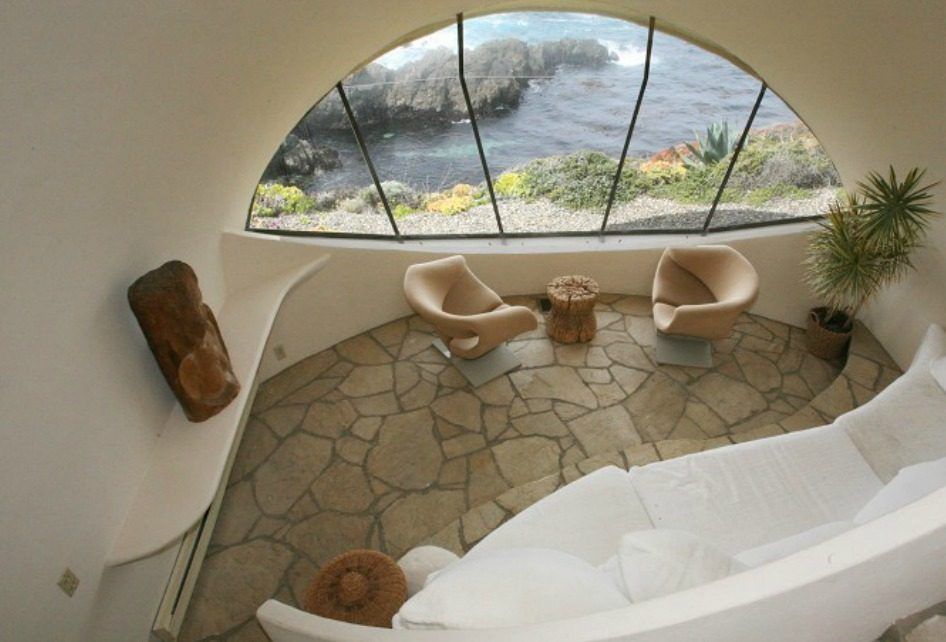 BONFILS Jean-Paul bonfilsjeanpaul@gmail.com
Haas House, Carmel, CA (1969)
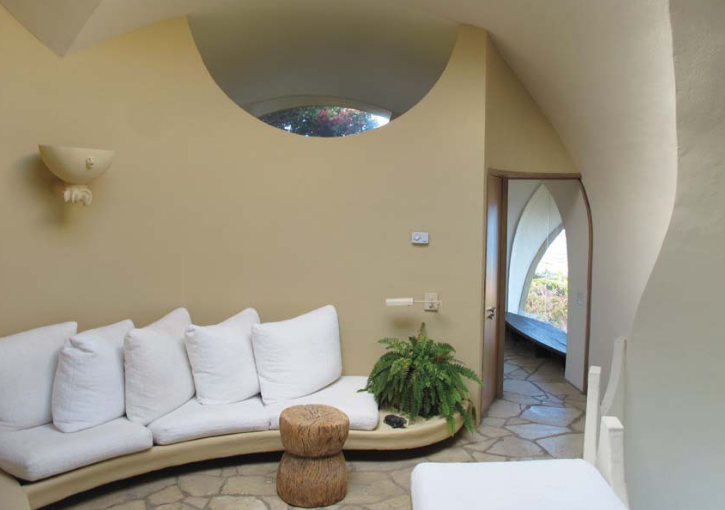 BONFILS Jean-Paul bonfilsjeanpaul@gmail.com
Haas House, Carmel, CA (1969)
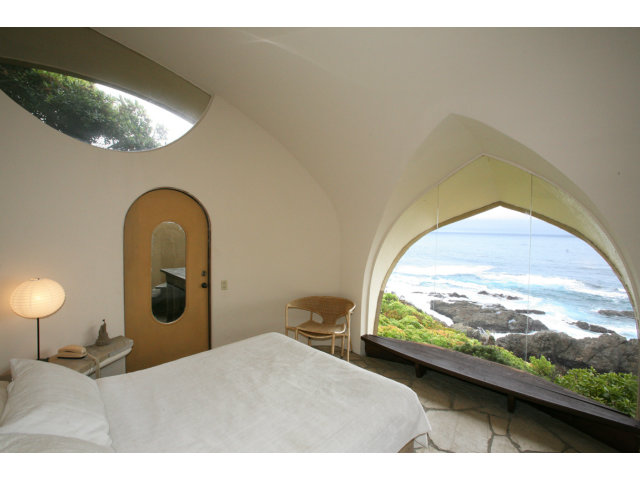 BONFILS Jean-Paul bonfilsjeanpaul@gmail.com
Haas House, Carmel, CA (1969)
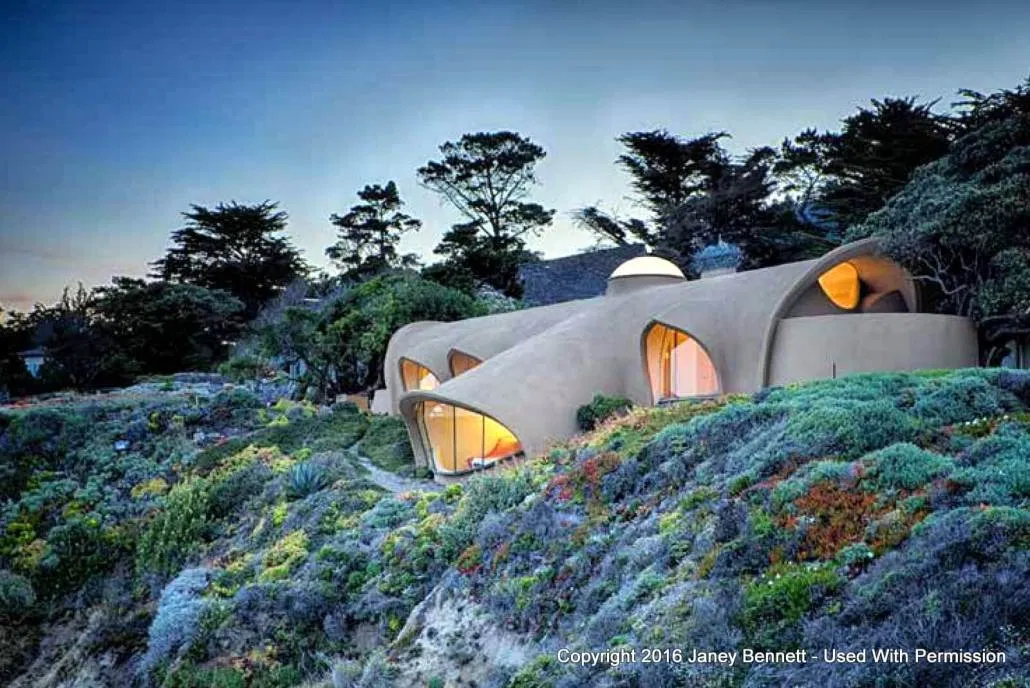 BONFILS Jean-Paul bonfilsjeanpaul@gmail.com
Harvey House, Palm Springs, CA (1969)
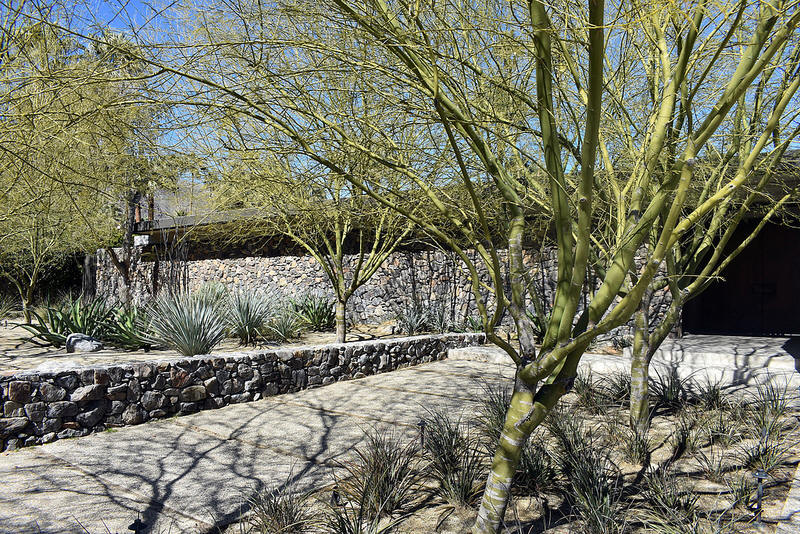 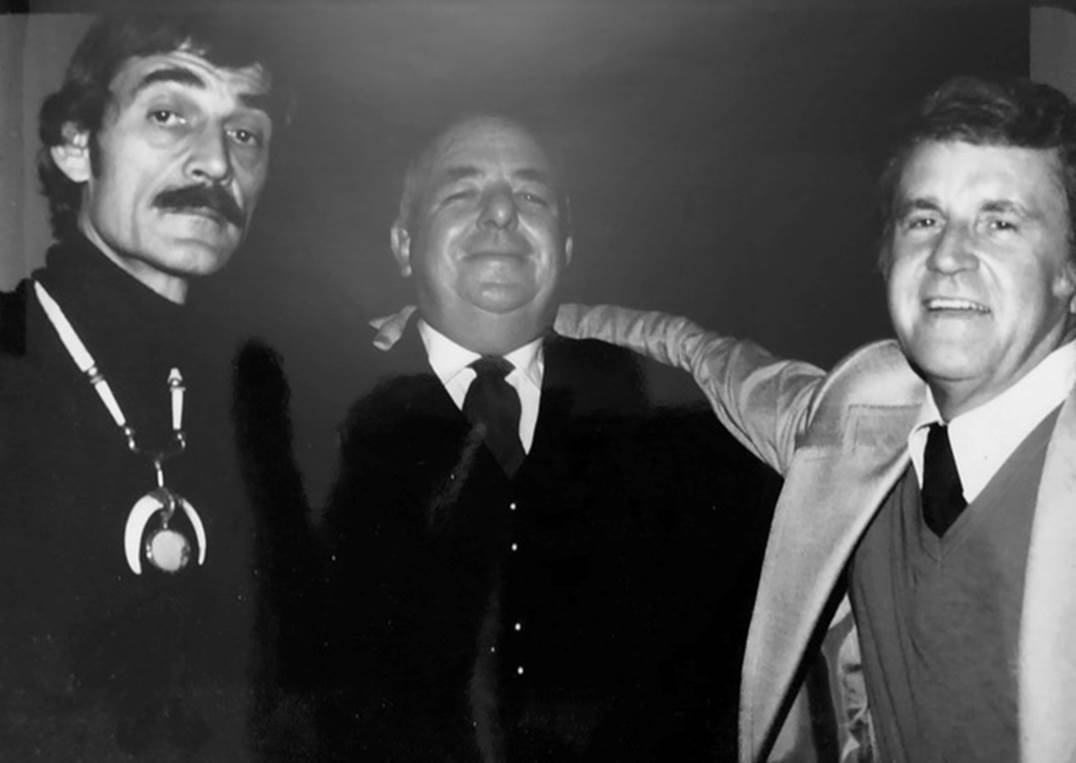 Buff,  Straub,    Hensman
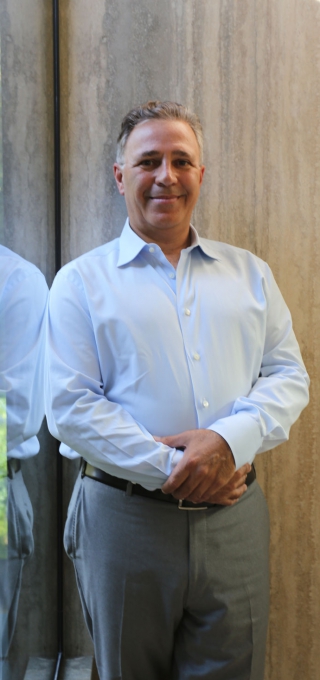 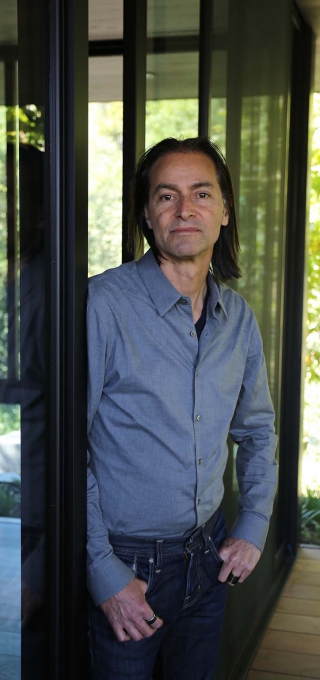 L. Marmol
R. Radziner
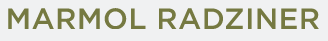 BONFILS Jean-Paul bonfilsjeanpaul@gmail.com
Harvey House, Palm Springs, CA (1969)
It is the work of  the architects Conrad Buff, Dennis Straub, and Don Hensman. Its original design was restored by Marmol Radziner firm.
As big as the compound is, little of it can be seen from the street—only a long, low stone wall and two seemingly impenetrable front doors. 
Buff & Hensman were known for post-and-beam houses, so the spirit of this home lay in the rhythm of its skeleton, which Marmol Radziner emphasized by changing its outlines from white to brown-black. Radziner was also fascinated by how the plan pushed indoor-outdoor living “to the limit.” By using the same terrazzo floor inside and out, Radziner wove the two together more tightly than ever.
BONFILS Jean-Paul bonfilsjeanpaul@gmail.com
Harvey House, Palm Springs, CA (1969)
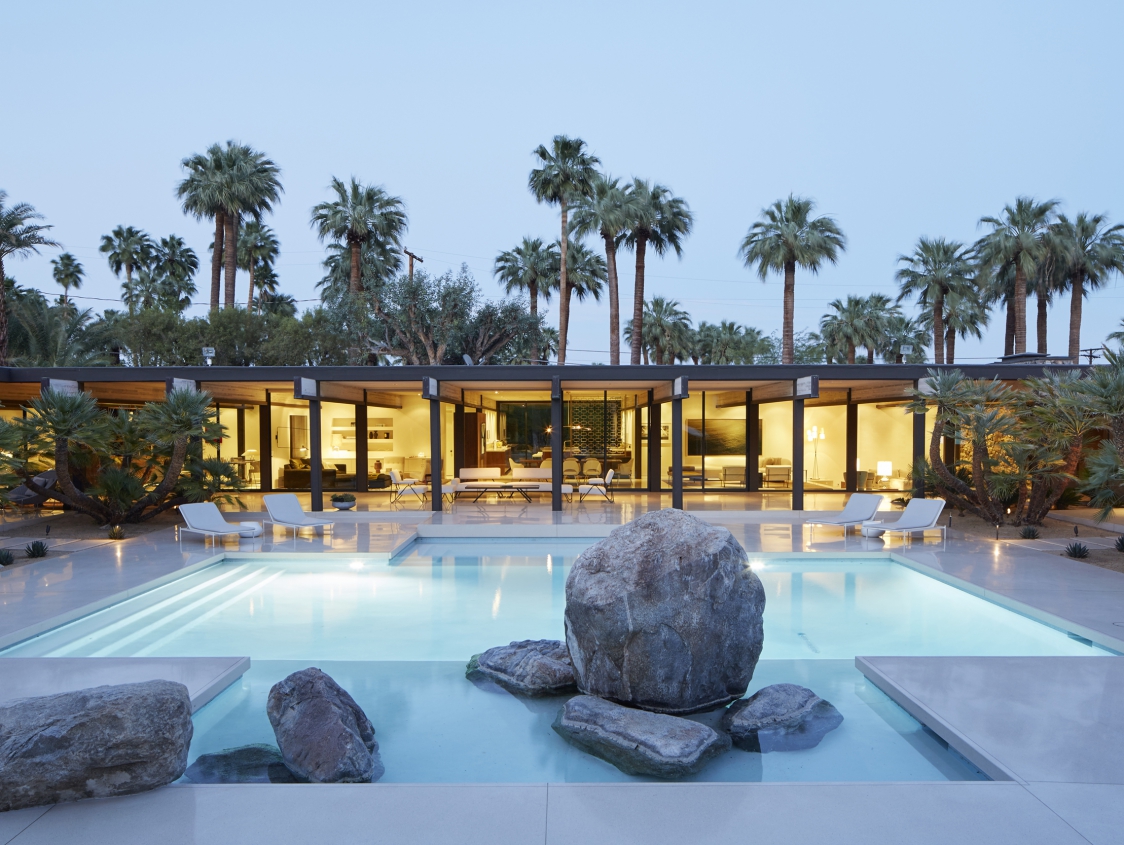 BONFILS Jean-Paul bonfilsjeanpaul@gmail.com
Harvey House, Palm Springs, CA (1969)
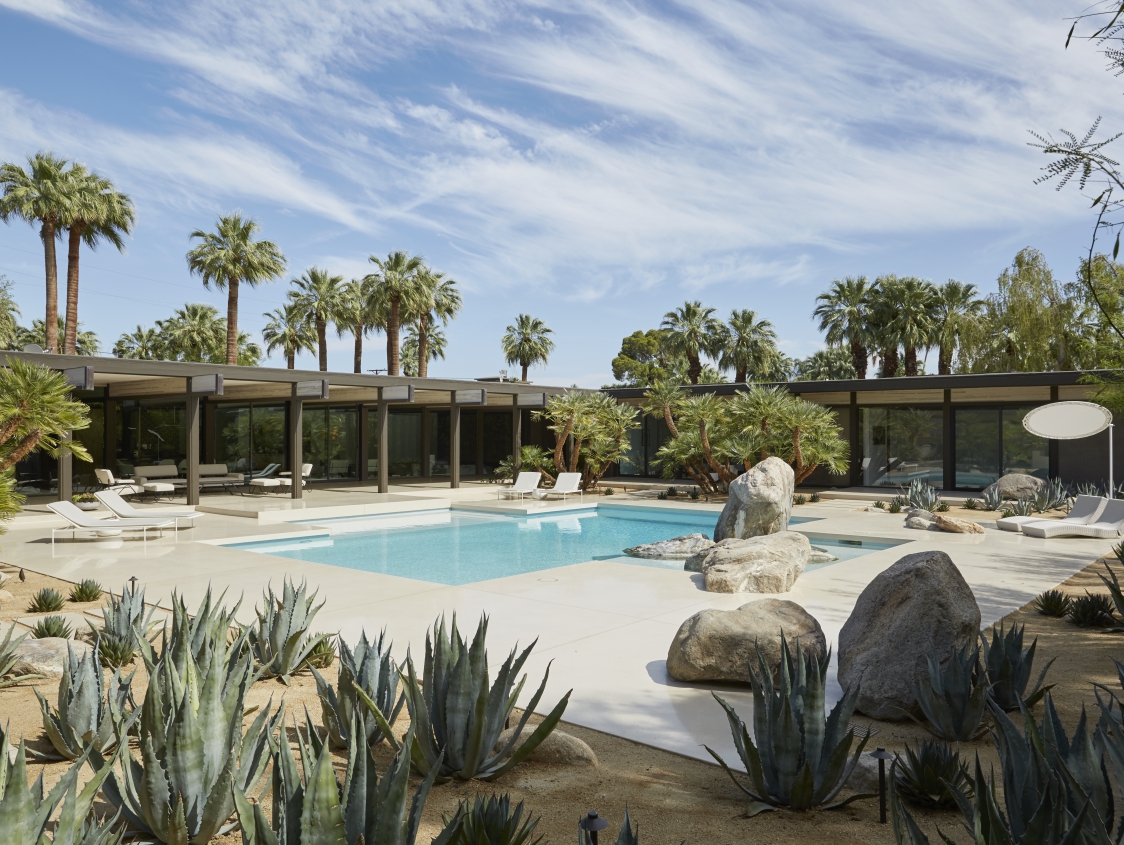 BONFILS Jean-Paul bonfilsjeanpaul@gmail.com
Harvey House, Palm Springs, CA (1969)
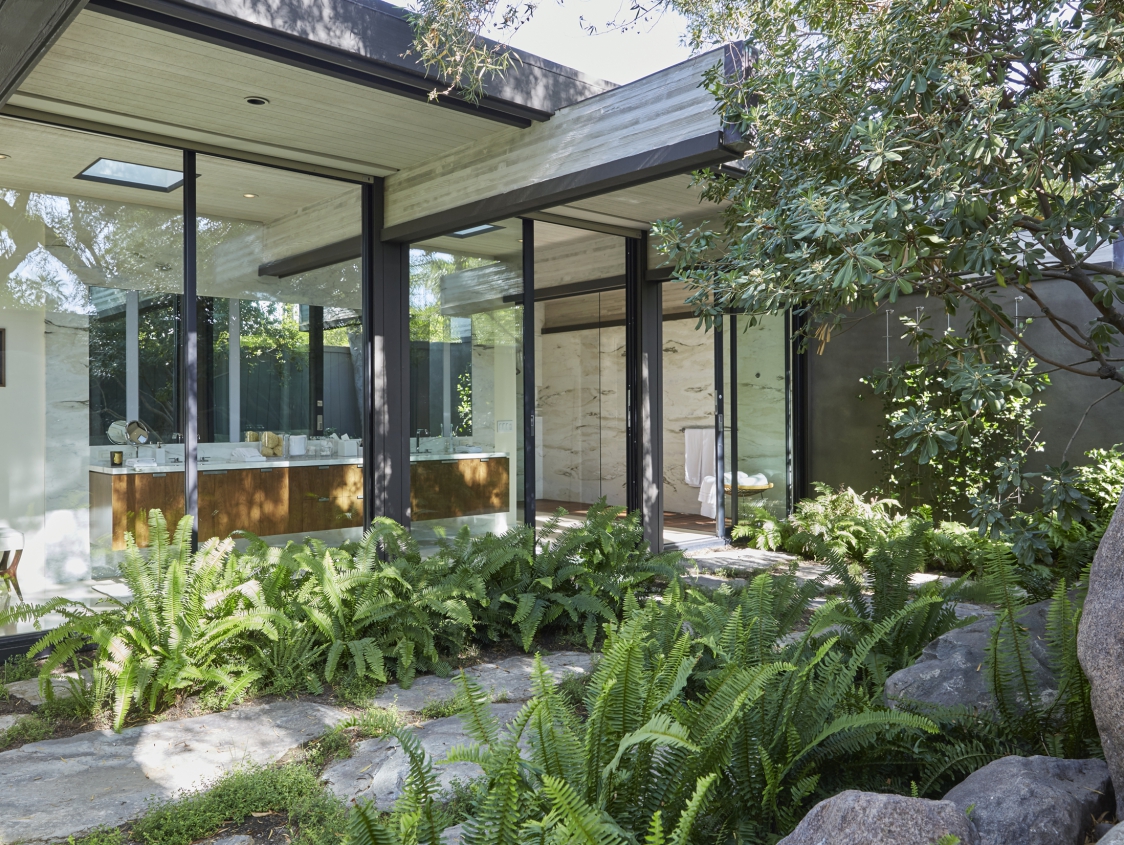 BONFILS Jean-Paul bonfilsjeanpaul@gmail.com
Harvey House, Palm Springs, CA (1969)
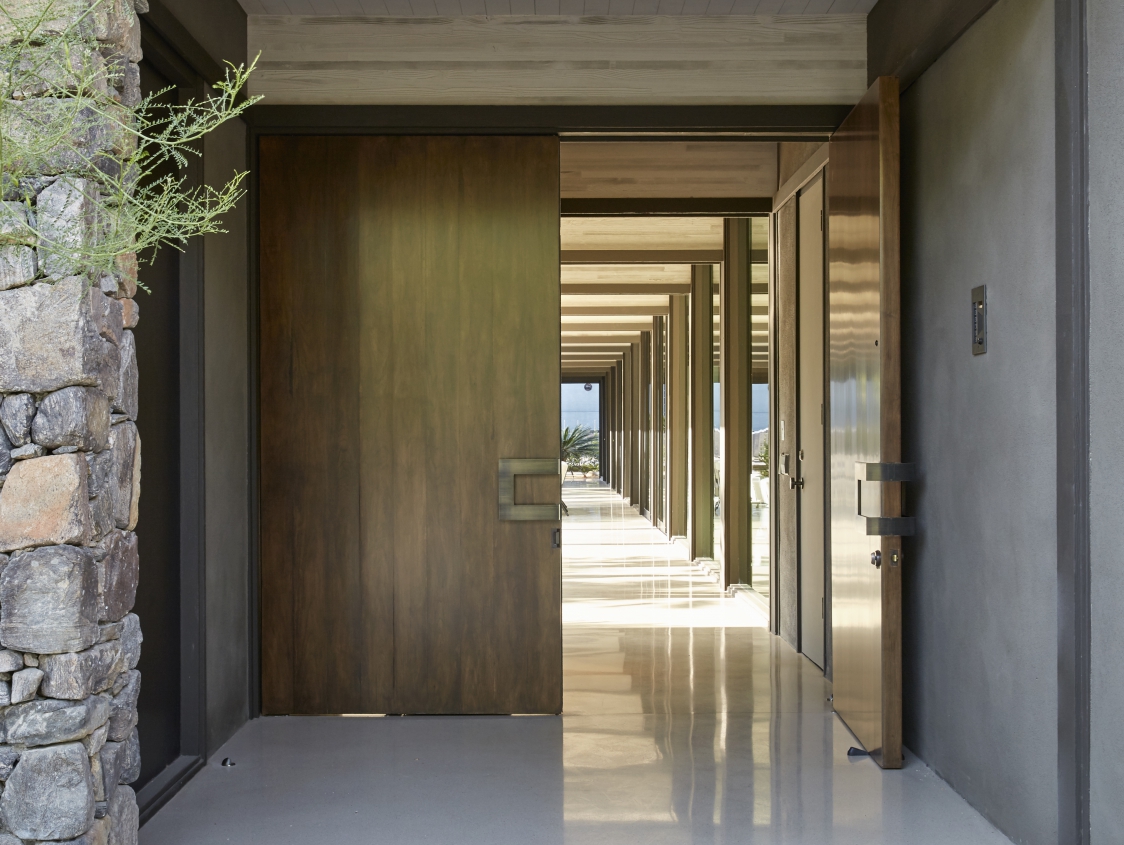 BONFILS Jean-Paul bonfilsjeanpaul@gmail.com
Harvey House, Palm Springs, CA (1969)
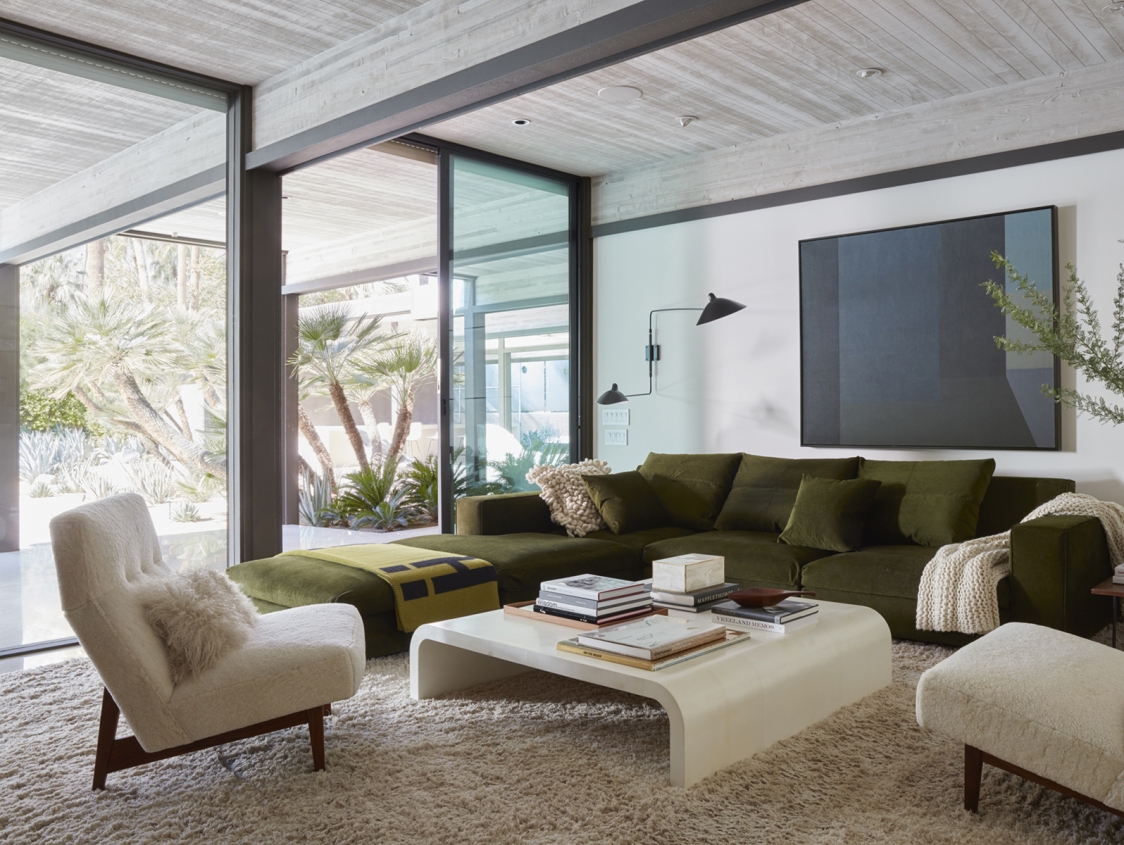 BONFILS Jean-Paul bonfilsjeanpaul@gmail.com
Harvey House, Palm Springs, CA (1969)
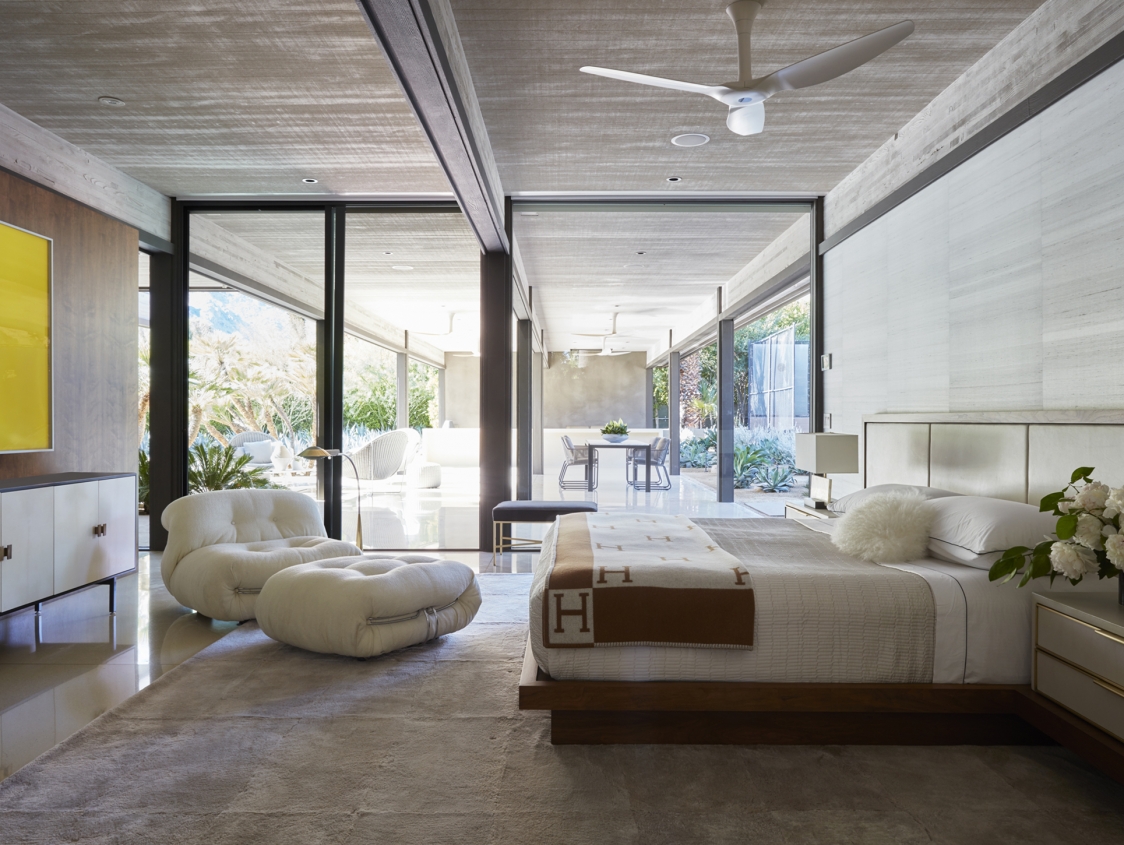 BONFILS Jean-Paul bonfilsjeanpaul@gmail.com
Harvey House, Palm Springs, CA (1969)
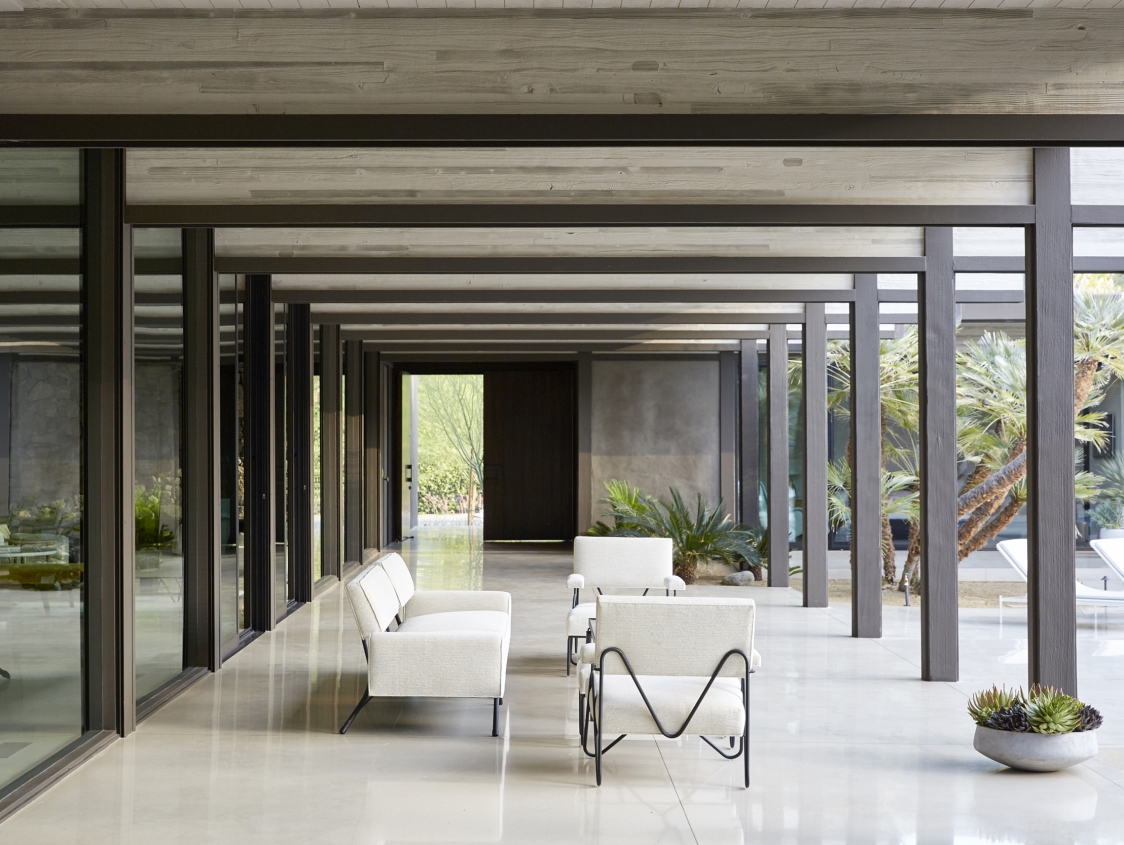 BONFILS Jean-Paul bonfilsjeanpaul@gmail.com
Harvey House, Palm Springs, CA (1969)
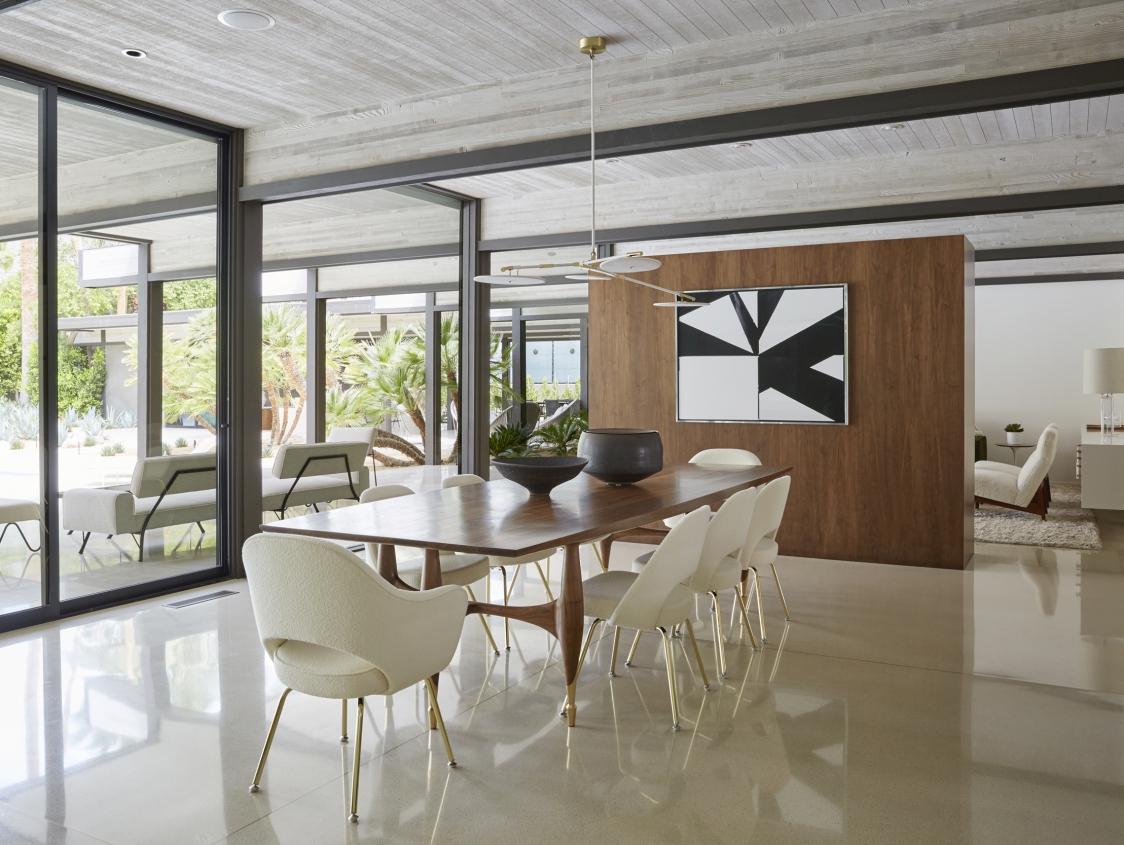 BONFILS Jean-Paul bonfilsjeanpaul@gmail.com
Harvey House, Palm Springs, CA (1969)
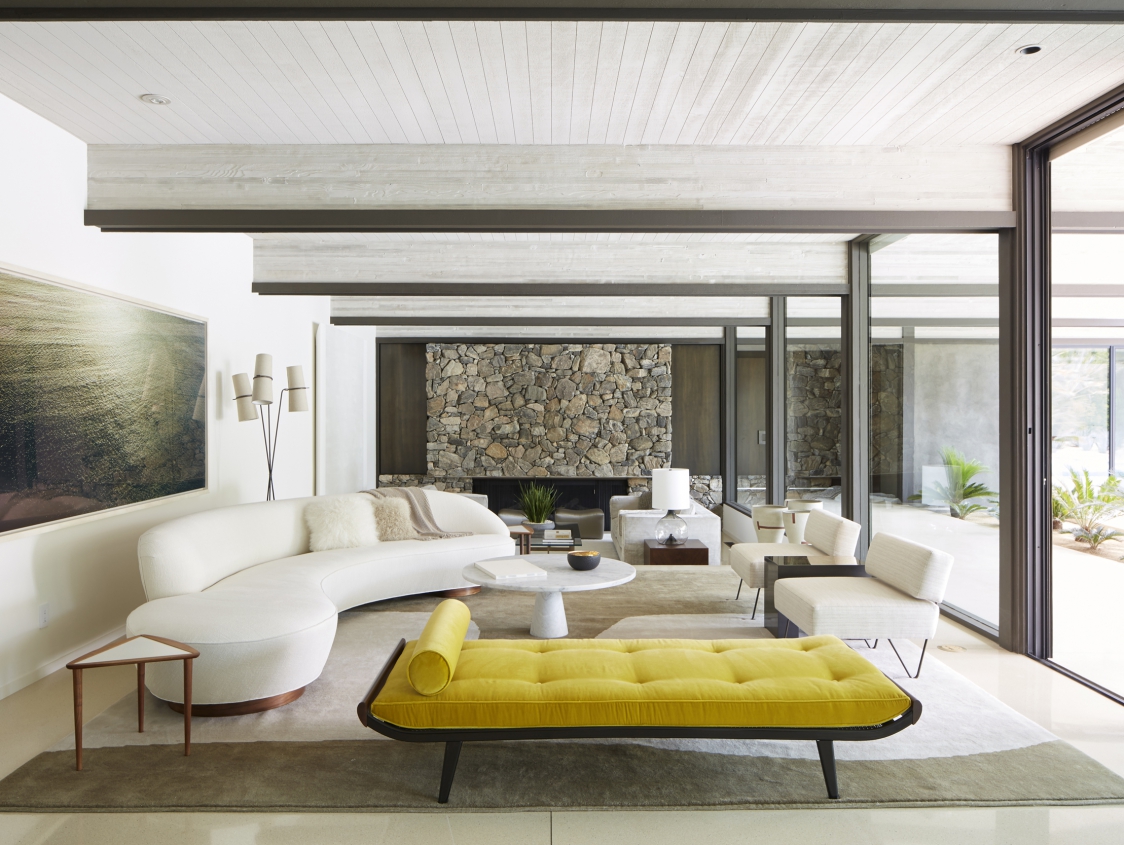 BONFILS Jean-Paul bonfilsjeanpaul@gmail.com
Harvey House, Palm Springs, CA (1969)
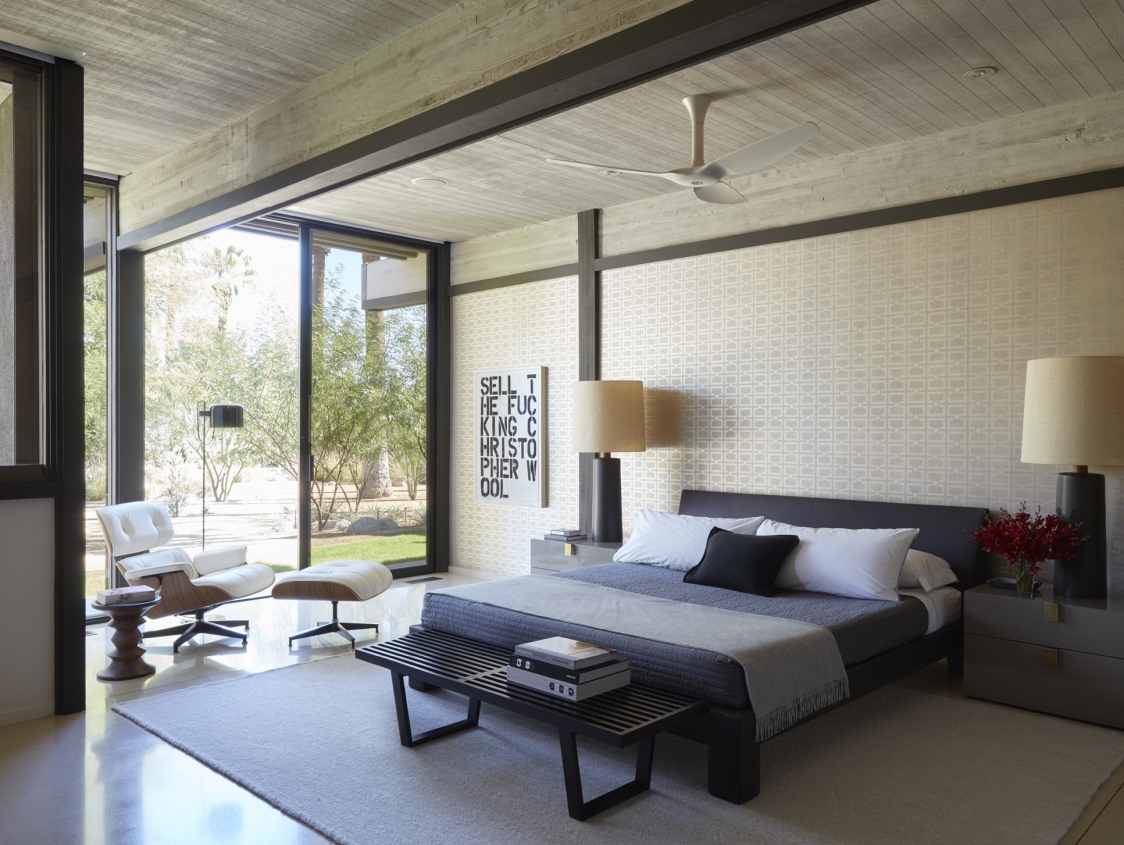 BONFILS Jean-Paul bonfilsjeanpaul@gmail.com
Harvey House, Palm Springs, CA (1969)
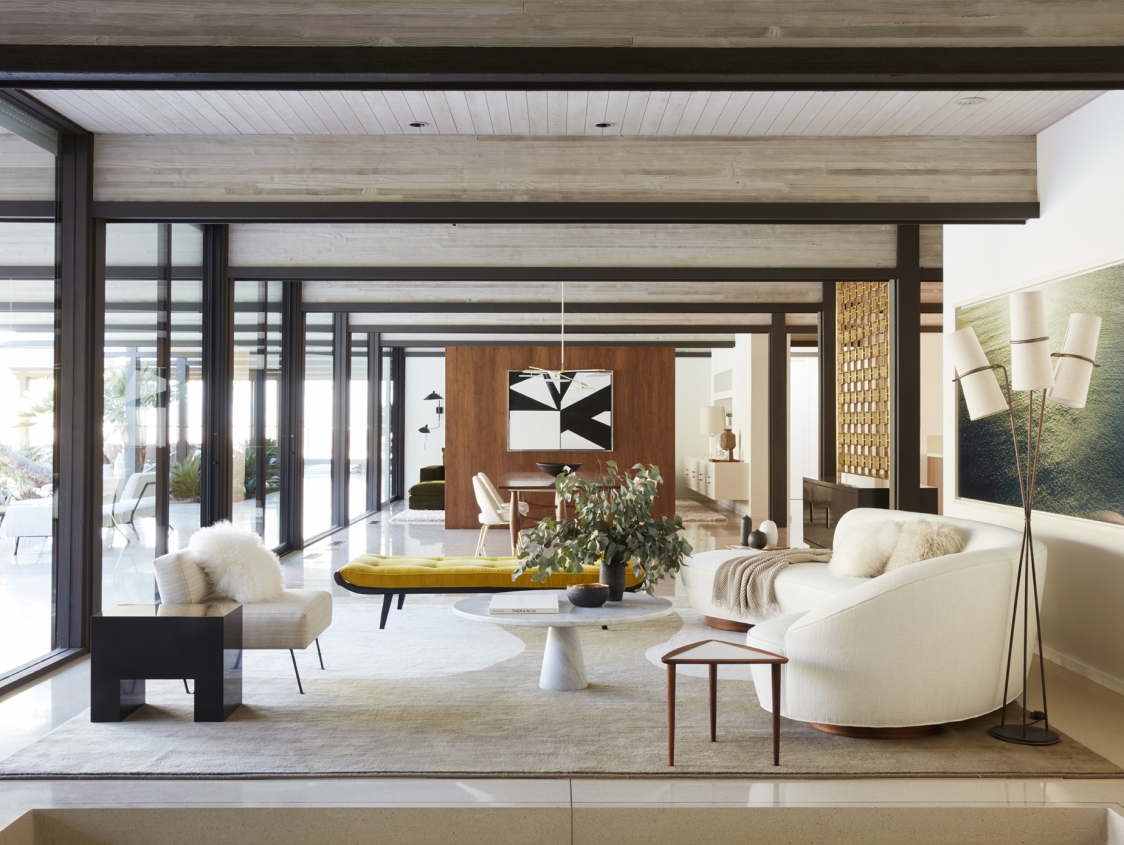 BONFILS Jean-Paul bonfilsjeanpaul@gmail.com
Harvey House, Palm Springs, CA (1969)
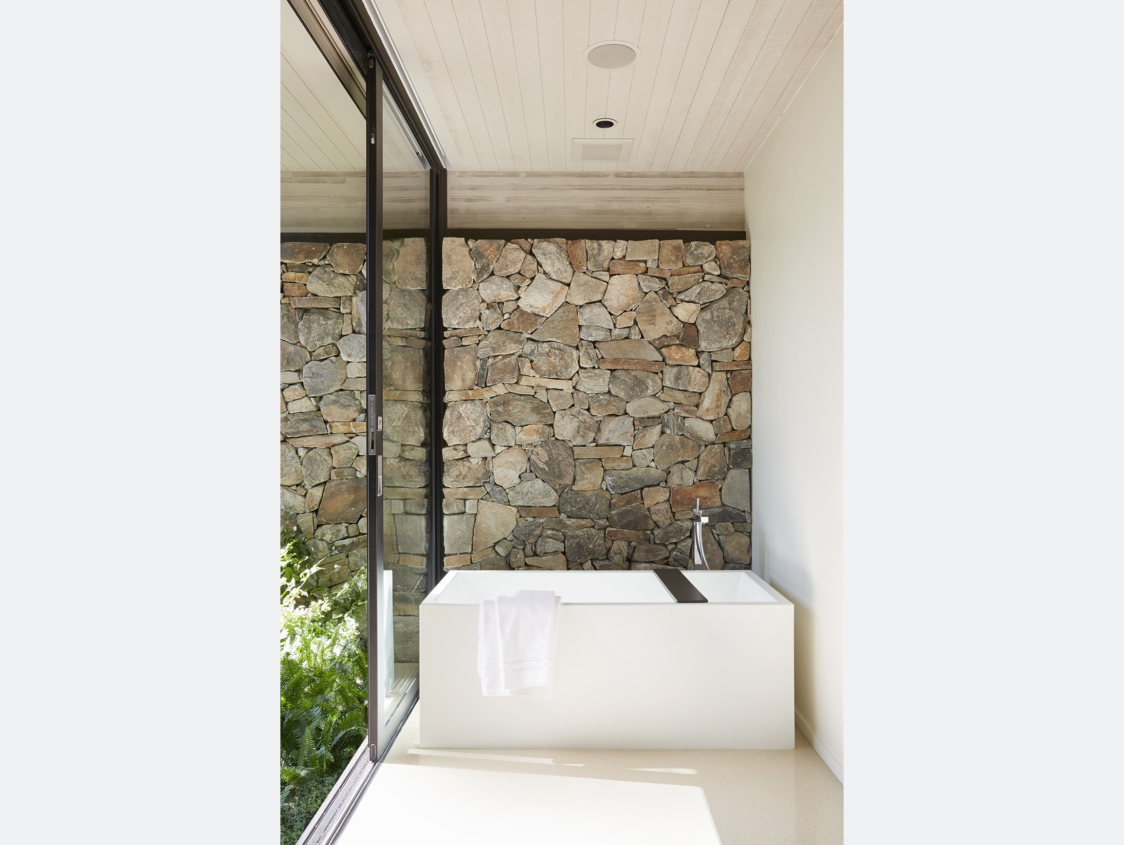 BONFILS Jean-Paul bonfilsjeanpaul@gmail.com
Deane Residence, Great Neck, NY (1969)
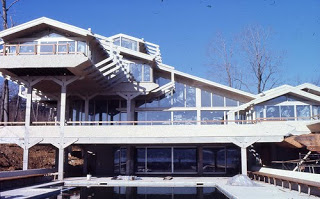 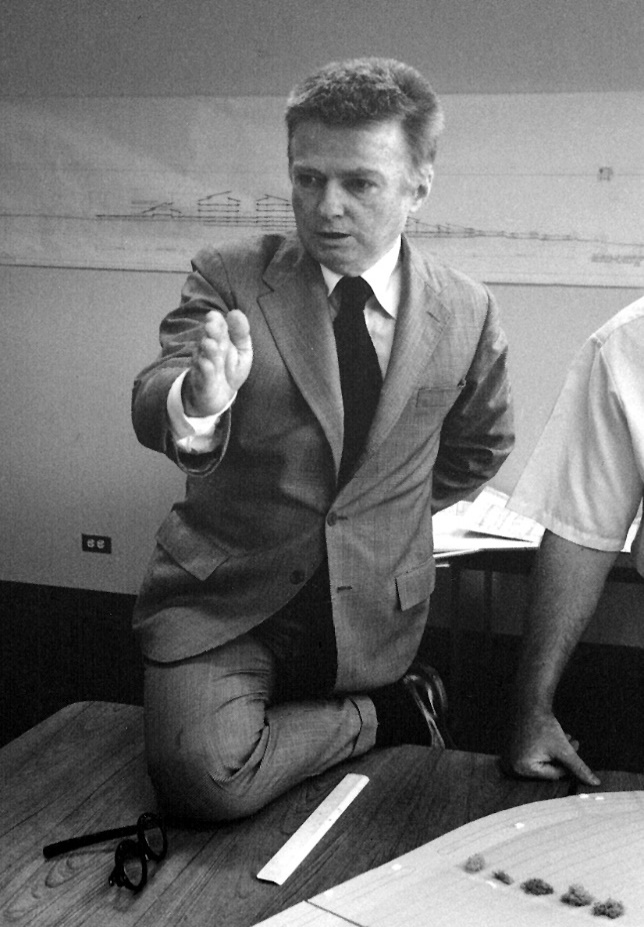 Paul Rudolph
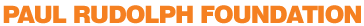 BONFILS Jean-Paul bonfilsjeanpaul@gmail.com
Deane Residence, Great Neck, NY (1969)
It is the work of the architect Paul Rudolph.
All aspects of its design come from a single geometric figure. Each module is built with 2x12 bolted wood. The frame is repeated at regular intervals of 4 feet along its entire length and rests on vertical Y-shaped supports. The walls are made of plywood coated with a cementitious binder.
The interior spaces are divided into 3 distinct zones: family rooms on one side, kitchen on the other surround a central living space.
BONFILS Jean-Paul bonfilsjeanpaul@gmail.com
Deane Residence, Great Neck, NY (1969)
Two bars of smaller programmatic elements (bedrooms, kitchen, and service area) frame an expansive central living space. Family bedrooms form one side of the house, with a master suite below and children’s rooms above. Kitchen and service areas—the house was designed for live-in help—form the opposite volume.
All wall surfaces are coated with the same plaster and aggregate, both inside and outside. Richly embellished surfaces dominate the living room, where an irregular pattern of mirrors reflects light from the clerestory window, and continues into the master suite, with its ribbed copper ceiling.
BONFILS Jean-Paul bonfilsjeanpaul@gmail.com
Deane Residence, Great Neck, NY (1969)
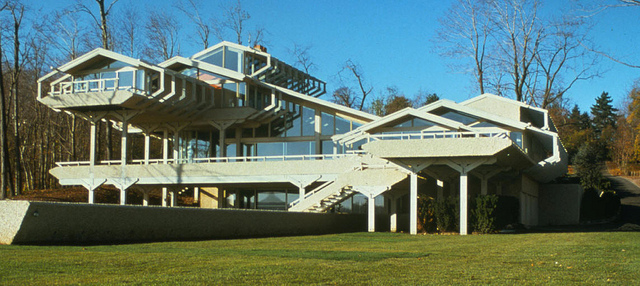 BONFILS Jean-Paul bonfilsjeanpaul@gmail.com
Deane Residence, Great Neck, NY (1969)
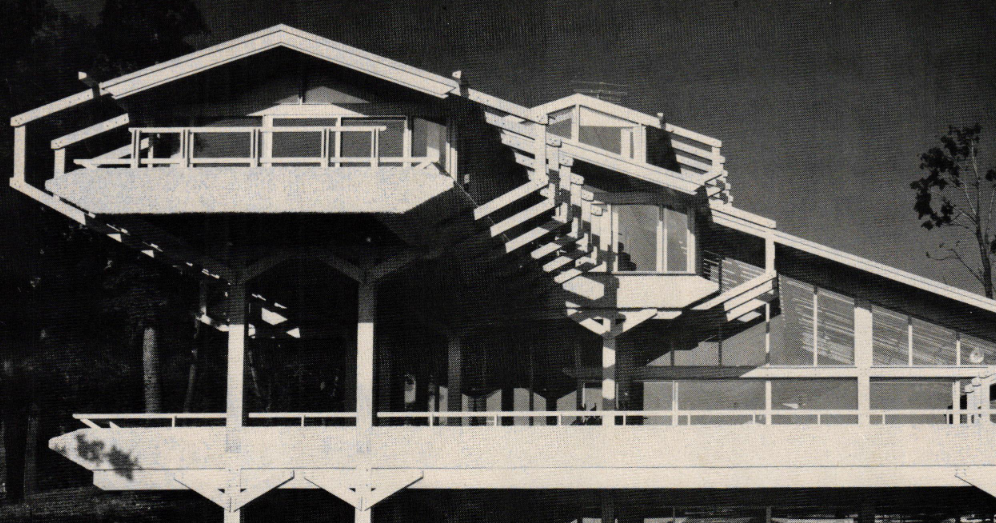 BONFILS Jean-Paul bonfilsjeanpaul@gmail.com
Deane Residence, Great Neck, NY (1969)
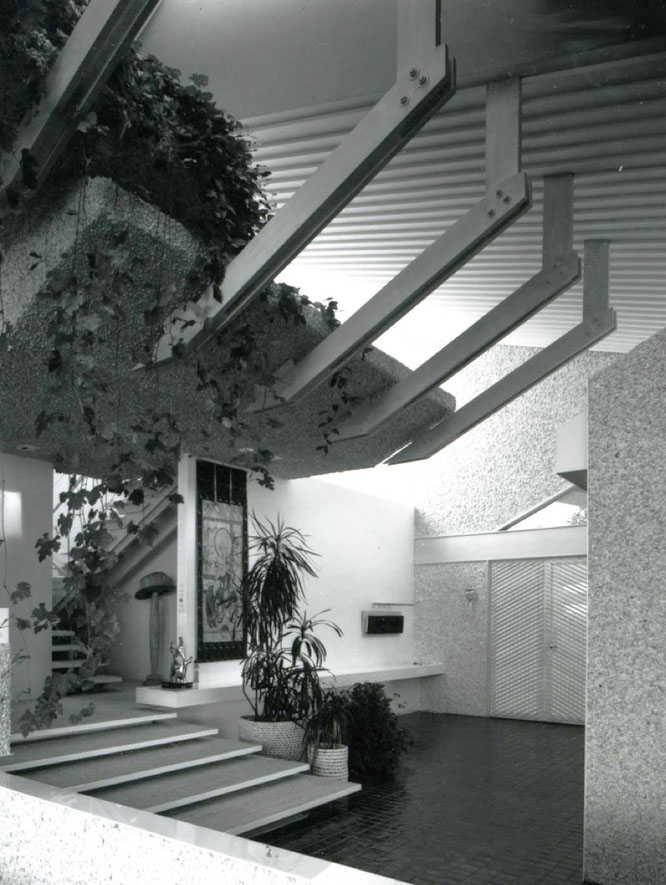 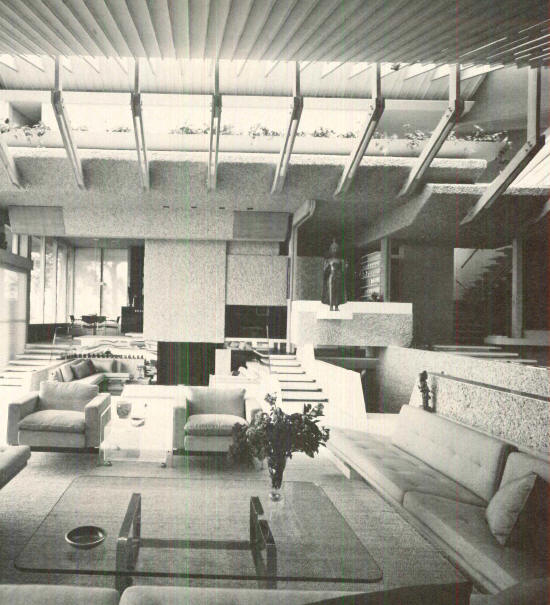 BONFILS Jean-Paul bonfilsjeanpaul@gmail.com
Deane Residence, Great Neck, NY (1969)
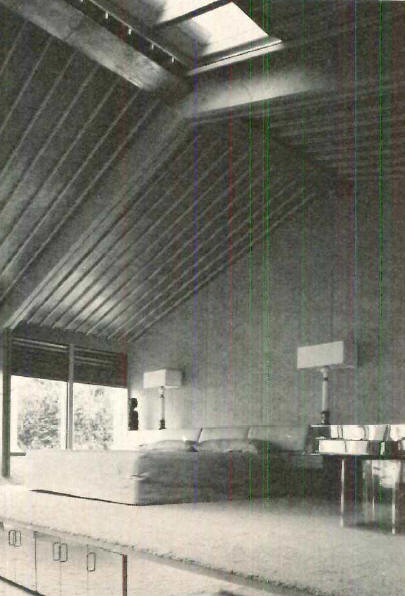 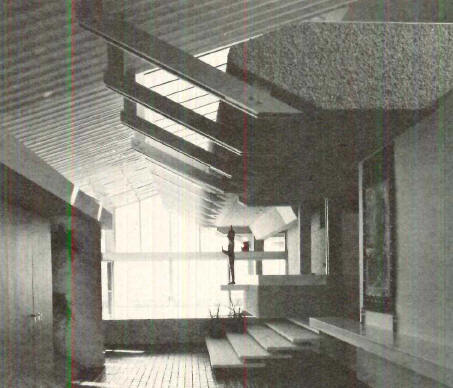 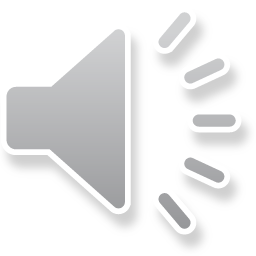 BONFILS Jean-Paul bonfilsjeanpaul@gmail.com
Deane Residence, Great Neck, NY (1969)
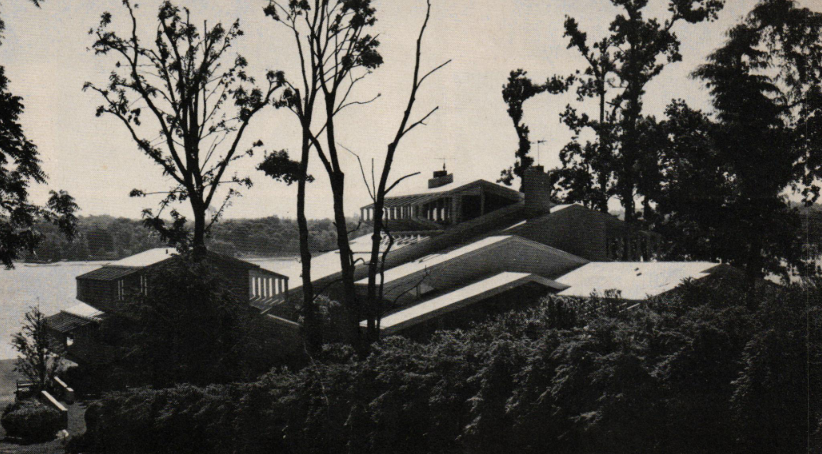 BONFILS Jean-Paul bonfilsjeanpaul@gmail.com
Cogswell House, Chapel Hill, NC (1969)
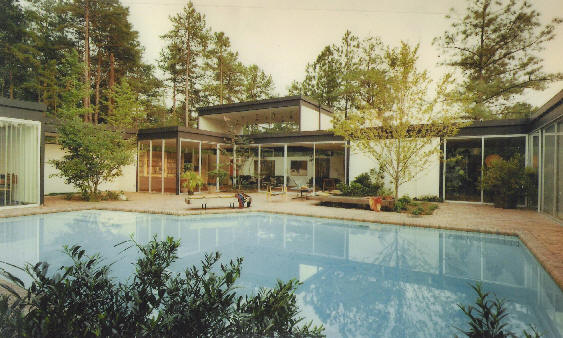 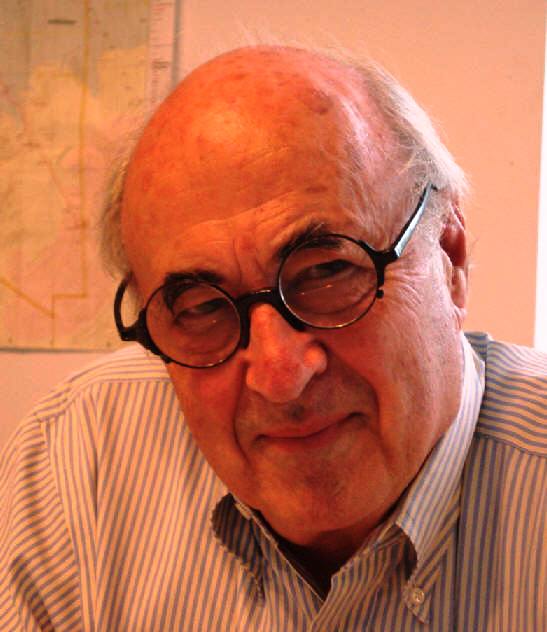 Arthur Cogswell
BONFILS Jean-Paul bonfilsjeanpaul@gmail.com
Cogswell House, Chapel Hill, NC (1969)
It is the own house of the architect Arthur Cogswell
The front living and dining space remain open for entertaining with floor to ceiling views of the courtyard and pool. Uninterrupted wall and ceiling surfaces are made possible by a series of kiosks throughout the home that consolidate equipment and other technology. The addition of ipe, white oak, glass block, and copper amongst others work in concert with the existing steel and concrete to create a balanced material and textural composition.
BONFILS Jean-Paul bonfilsjeanpaul@gmail.com
Cogswell House, Chapel Hill, NC (1969)
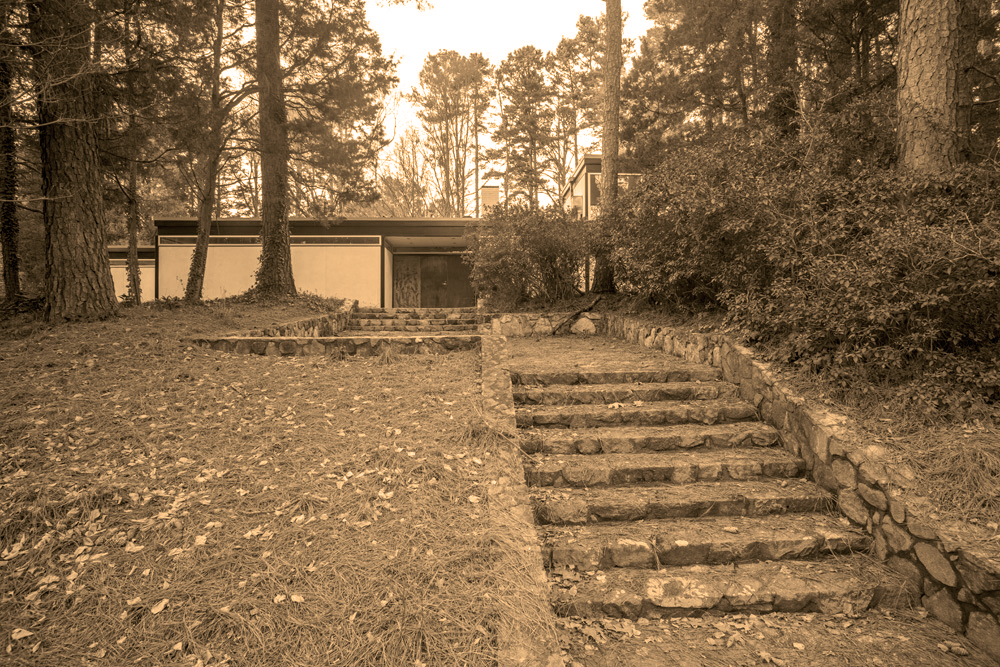 BONFILS Jean-Paul bonfilsjeanpaul@gmail.com
Cogswell House, Chapel Hill, NC (1969)
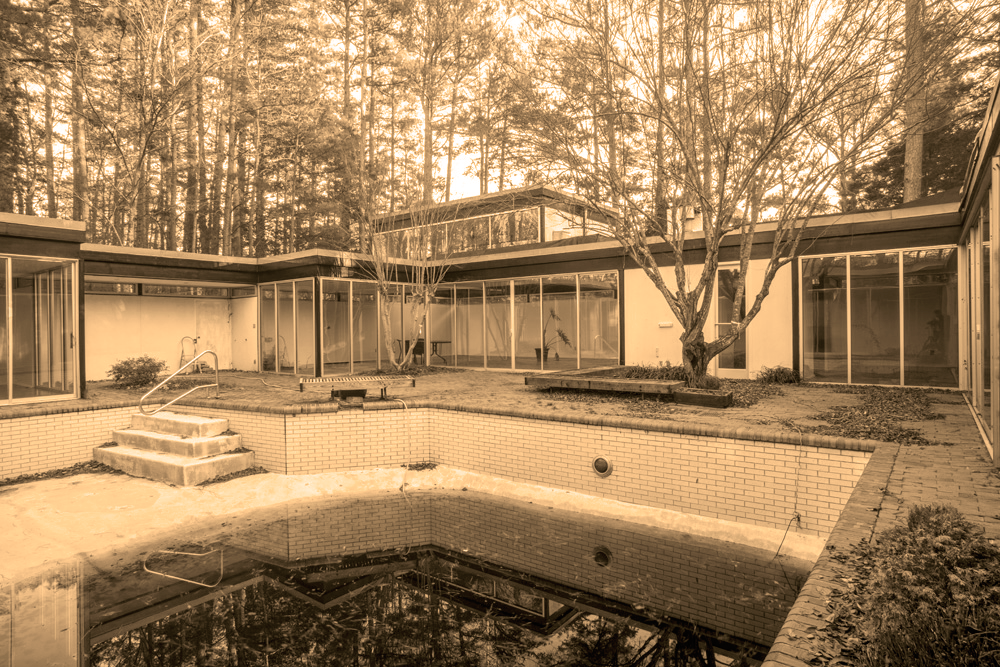 BONFILS Jean-Paul bonfilsjeanpaul@gmail.com
Cogswell House, Chapel Hill, NC (1969)
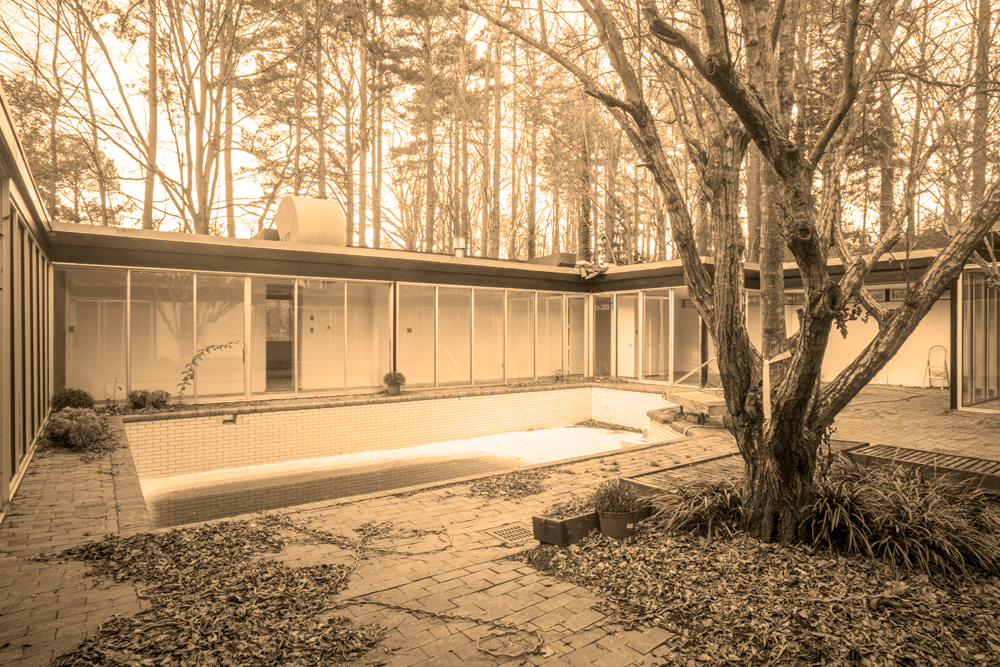 BONFILS Jean-Paul bonfilsjeanpaul@gmail.com
Cogswell House, Chapel Hill, NC (1969)
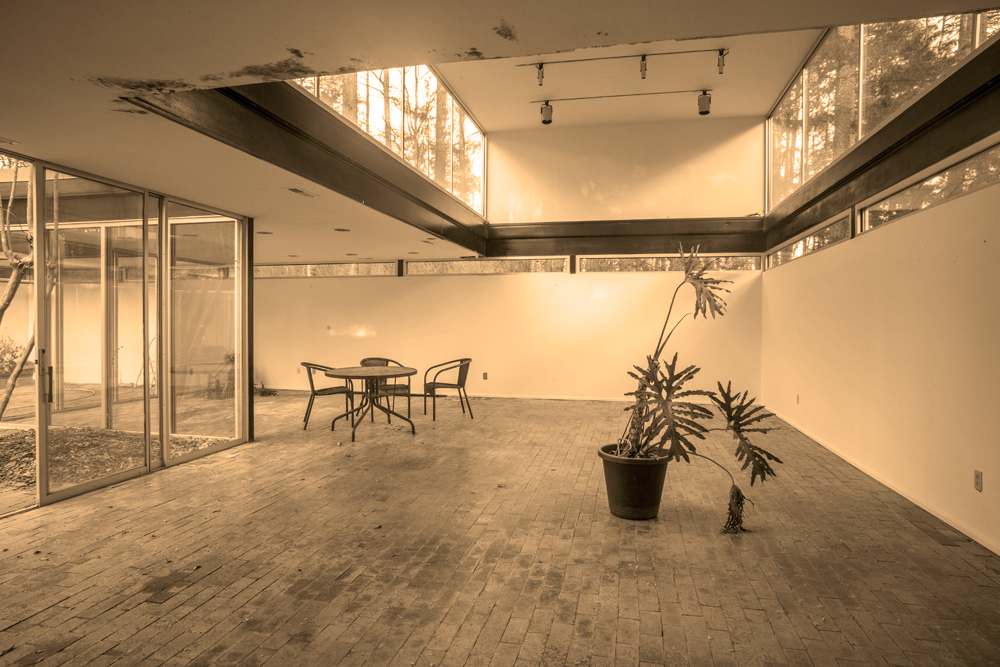 BONFILS Jean-Paul bonfilsjeanpaul@gmail.com
Cogswell House, Chapel Hill, NC (1969)
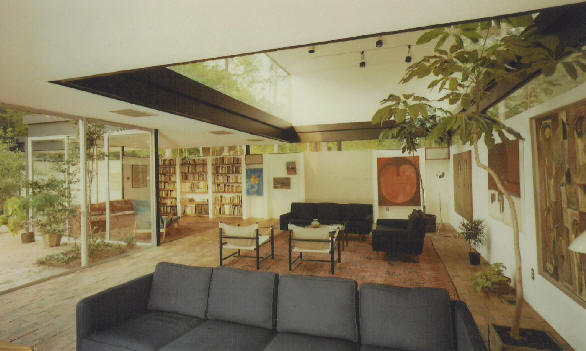 BONFILS Jean-Paul bonfilsjeanpaul@gmail.com
Cogswell House, Chapel Hill, NC (1969)
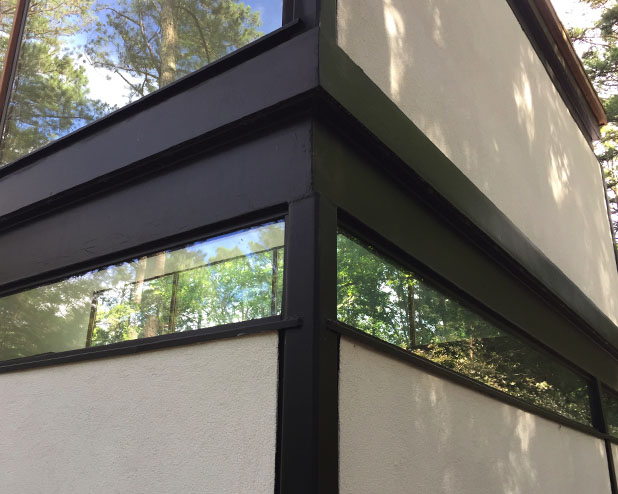 BONFILS Jean-Paul bonfilsjeanpaul@gmail.com
Cogswell House, Chapel Hill, NC (1969)
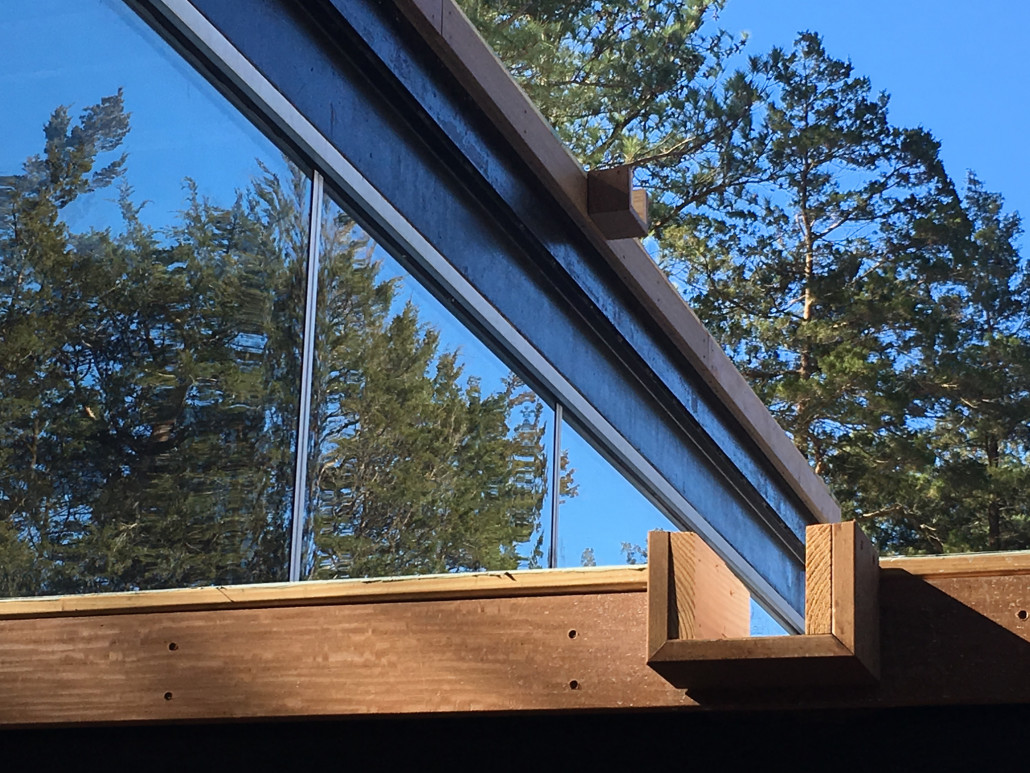 BONFILS Jean-Paul bonfilsjeanpaul@gmail.com
Scoren House, Woodside, CA (1969)
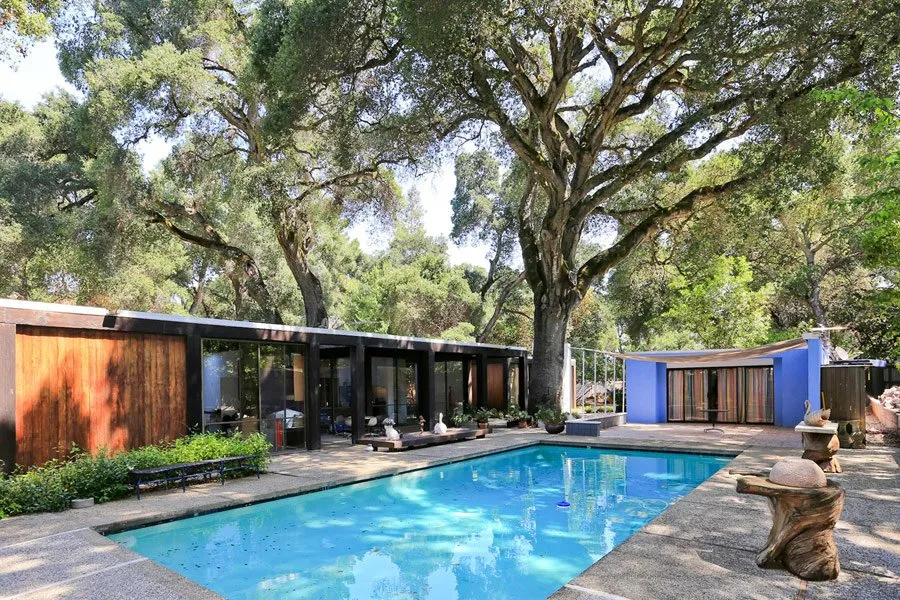 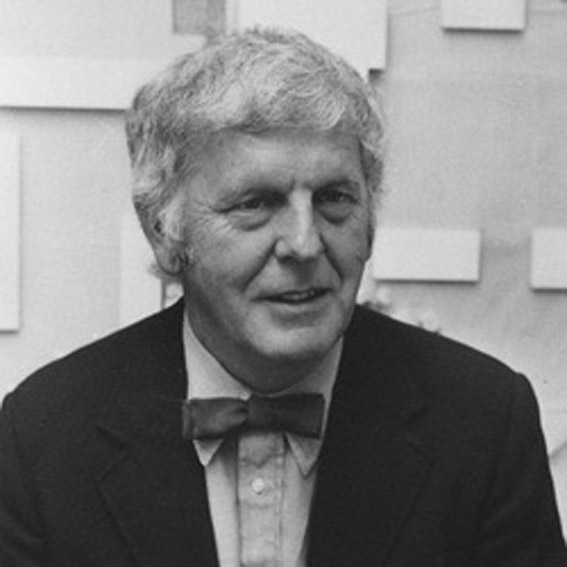 Donald Knorr
BONFILS Jean-Paul bonfilsjeanpaul@gmail.com
Scoren House, Woodside, CA (1969)
It is the work of the architect Donald Knorr.
The door is decorated in a distinctly designed pattern, and featuring the letters of Scoren’s surname, in white, black, red and blue, and arranged in a decidedly sixties modernist style. Zooming out, the doors are flanked by two floor-to-ceiling windows, offering full view of the entrance hall and the lounge in the distance. And zooming out further, the entrance is reached across a wide-open courtyard. The minimalist black and white fireplace is set in a chunky dark-polished wooden timber frame—which also provides the structure for the rest of the house. Thanks to the large windows running throughout the property, the corridors are dappled with shadows from the wooded grove surrounding the three-acre property.
BONFILS Jean-Paul bonfilsjeanpaul@gmail.com
Scoren House, Woodside, CA (1969)
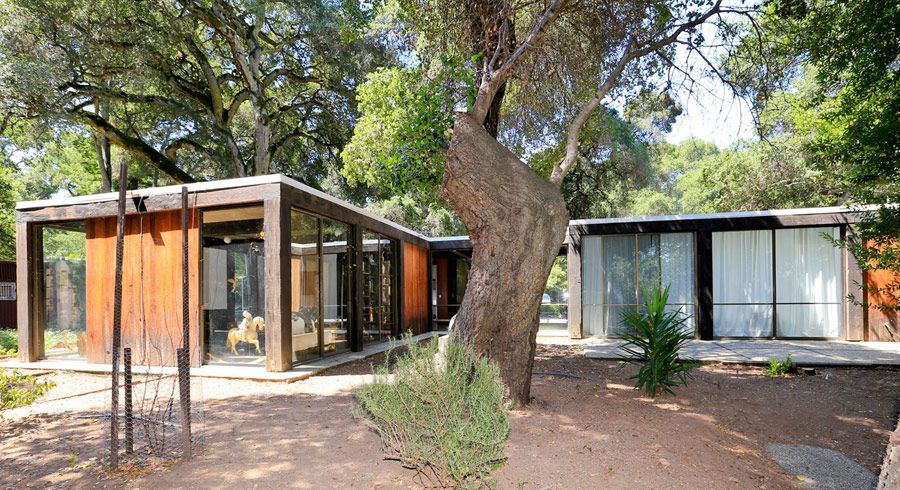 BONFILS Jean-Paul bonfilsjeanpaul@gmail.com
Scoren House, Woodside, CA (1969)
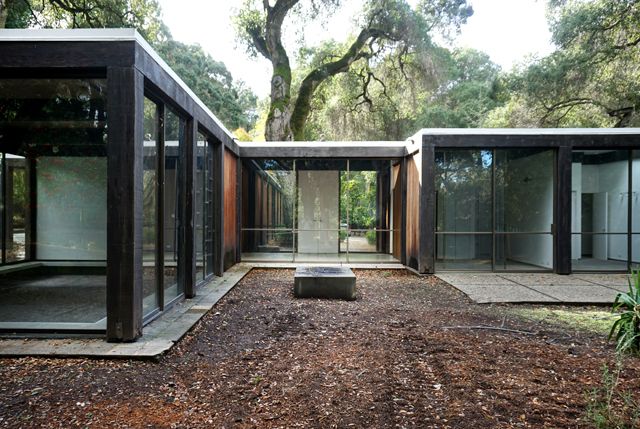 BONFILS Jean-Paul bonfilsjeanpaul@gmail.com
Scoren House, Woodside, CA (1969)
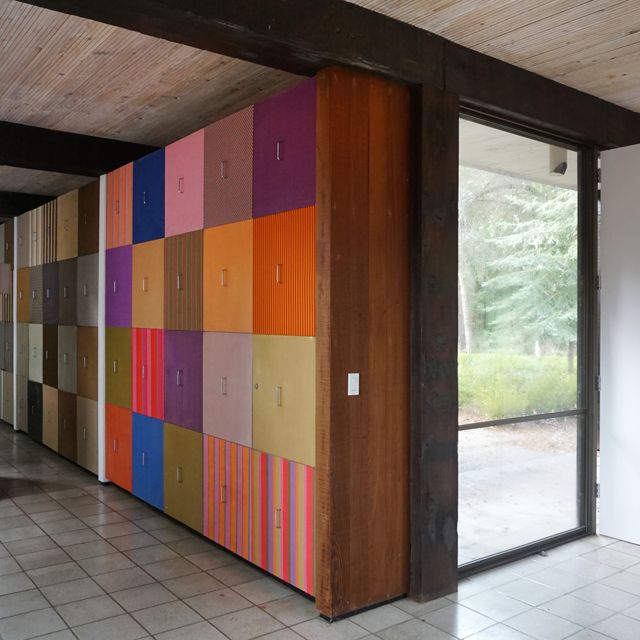 BONFILS Jean-Paul bonfilsjeanpaul@gmail.com
Scoren House, Woodside, CA (1969)
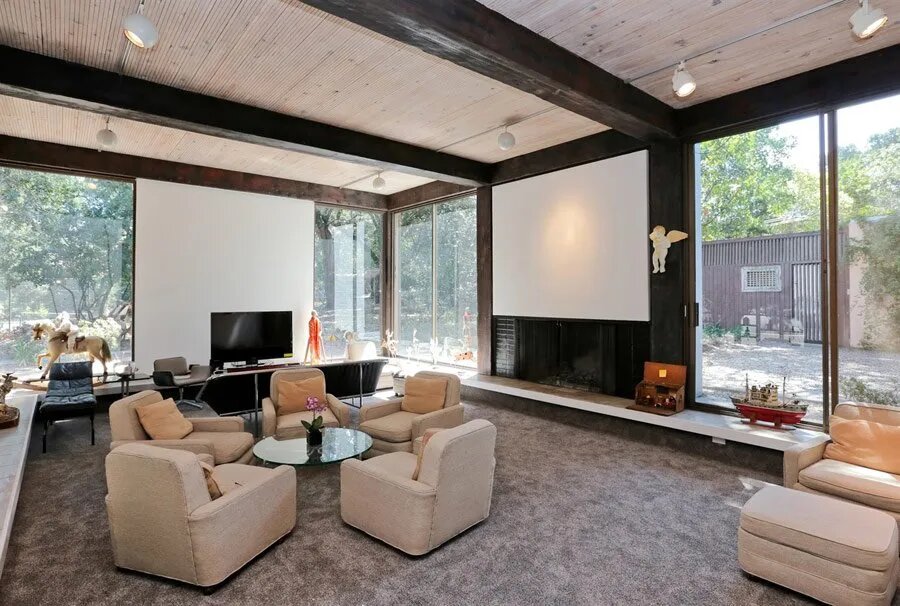 BONFILS Jean-Paul bonfilsjeanpaul@gmail.com
Scoren House, Woodside, CA (1969)
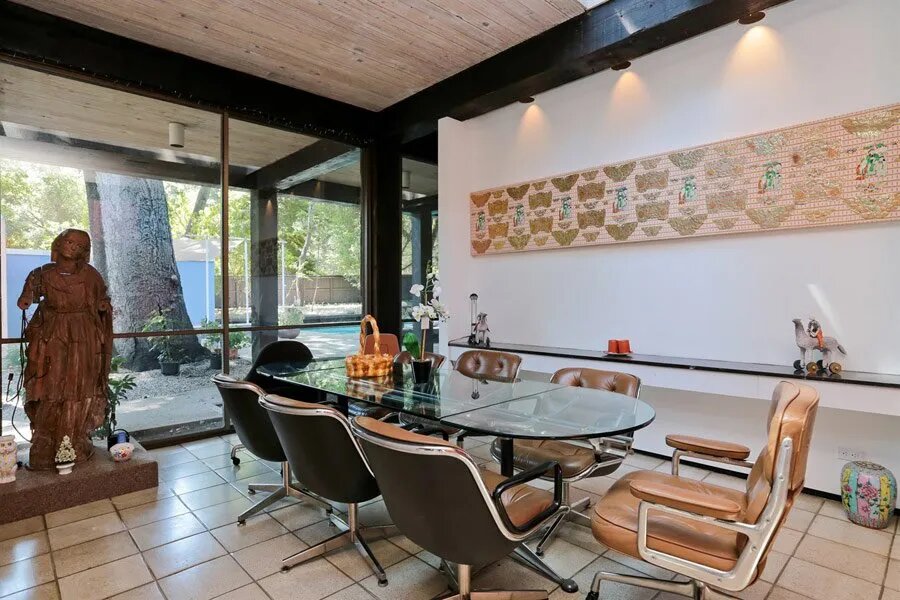 BONFILS Jean-Paul bonfilsjeanpaul@gmail.com
Scoren House, Woodside, CA (1969)
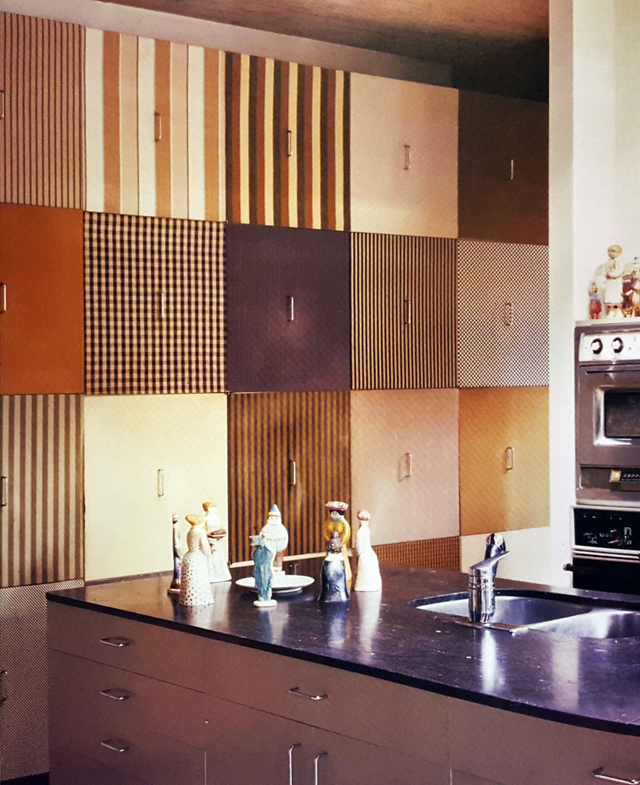 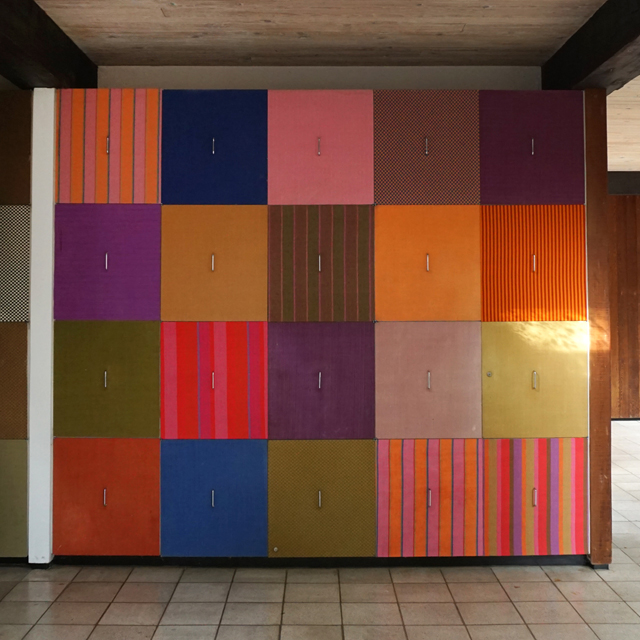 BONFILS Jean-Paul bonfilsjeanpaul@gmail.com
Scoren House, Woodside, CA (1969)
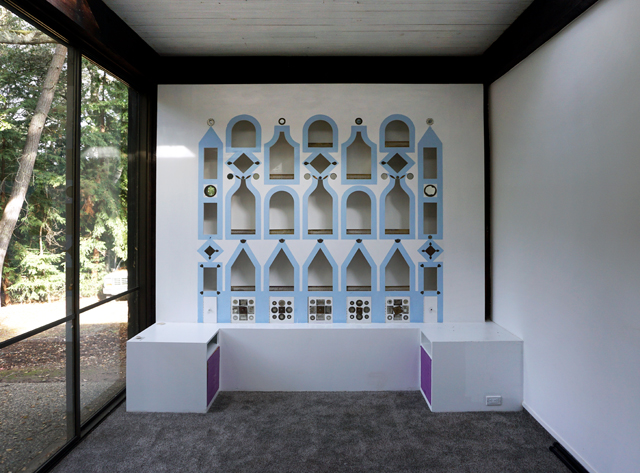 BONFILS Jean-Paul bonfilsjeanpaul@gmail.com
Scoren House, Woodside, CA (1969)
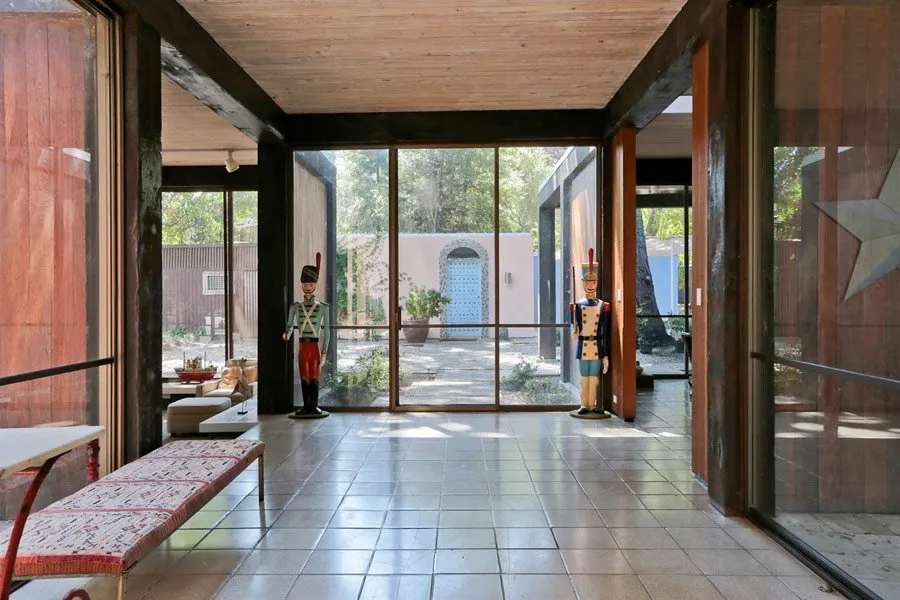 BONFILS Jean-Paul bonfilsjeanpaul@gmail.com
Scoren House, Woodside, CA (1969)
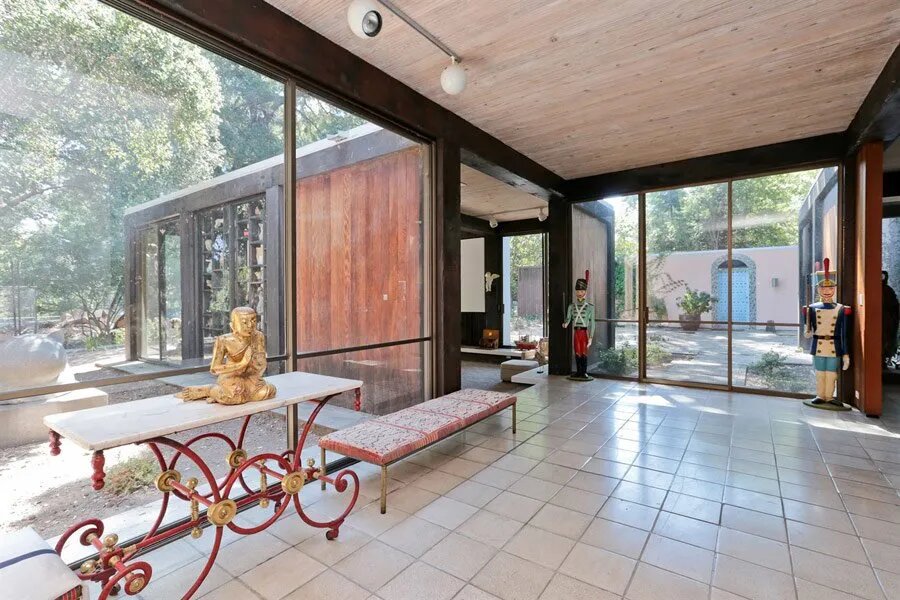 BONFILS Jean-Paul bonfilsjeanpaul@gmail.com
Scoren House, Woodside, CA (1969)
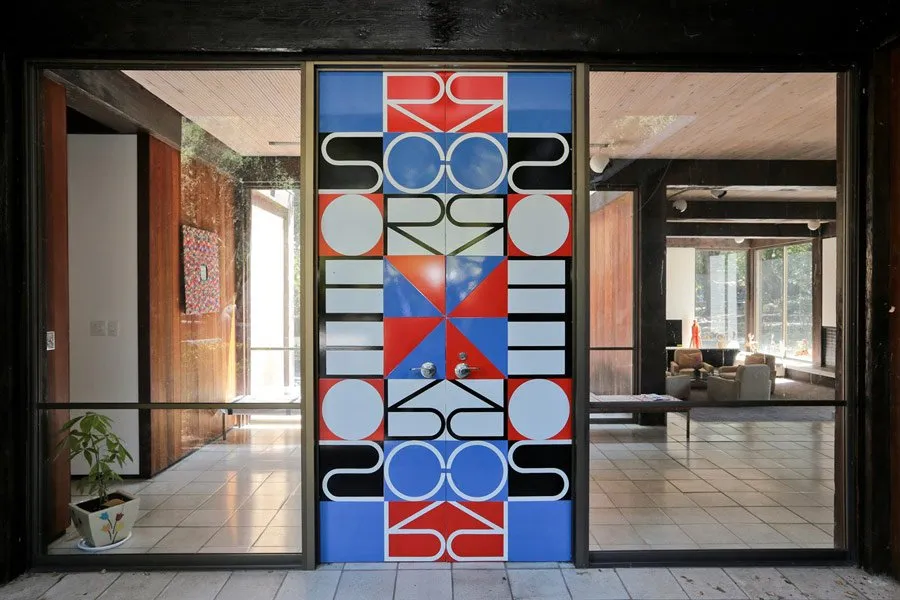 BONFILS Jean-Paul bonfilsjeanpaul@gmail.com
Bass Residence, Fort Worth, TX (1970)
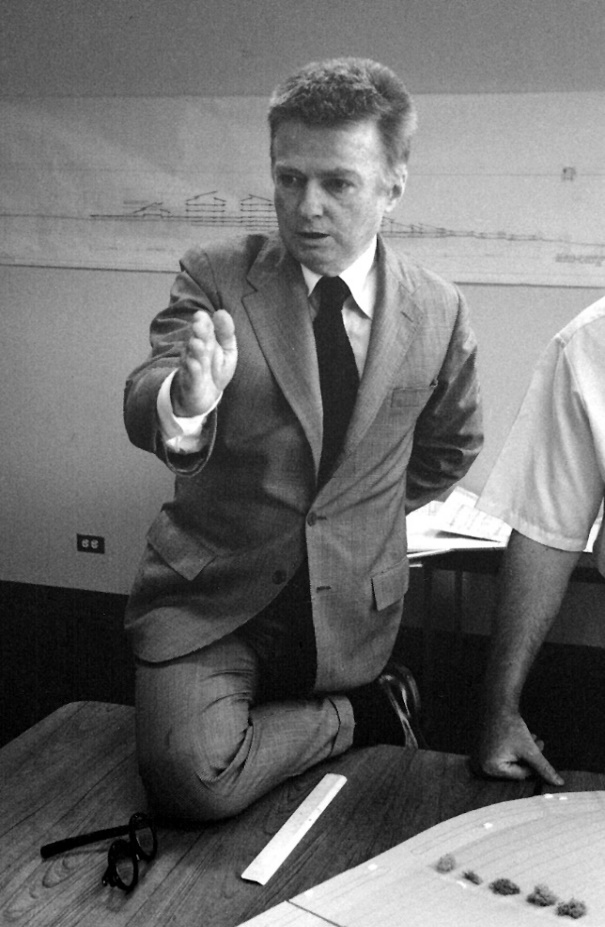 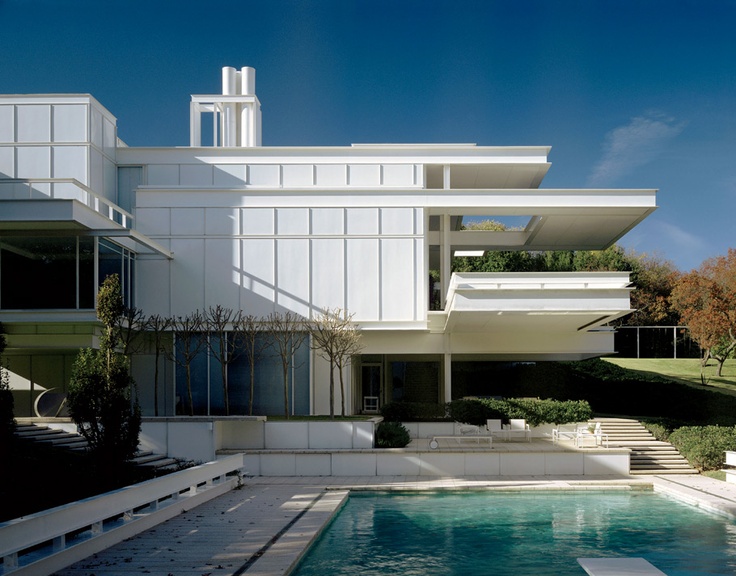 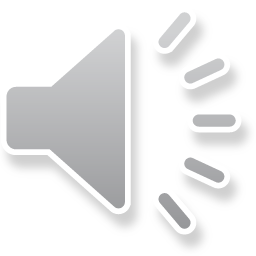 Paul Rudolph
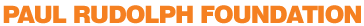 BONFILS Jean-Paul bonfilsjeanpaul@gmail.com
Bass Residence, Fort Worth, TX (1970)
It is the work of the architect Paul Rudolph.
The residence was designed to house a complex space program as well as a large contemporary art gallery. Its 4 storeys are broken down into 12 different levels, the interlocking volumes defined by white steel frames and porcelain enamelled aluminium panels. By extending the natural slope of the site inwards, the main living standard is organized into a series of cascading terraces that extend from the kitchen at one end to a suspended pit, the descent of the platforms corresponding to the slope of the site.
BONFILS Jean-Paul bonfilsjeanpaul@gmail.com
Bass Residence, Fort Worth, TX (1970)
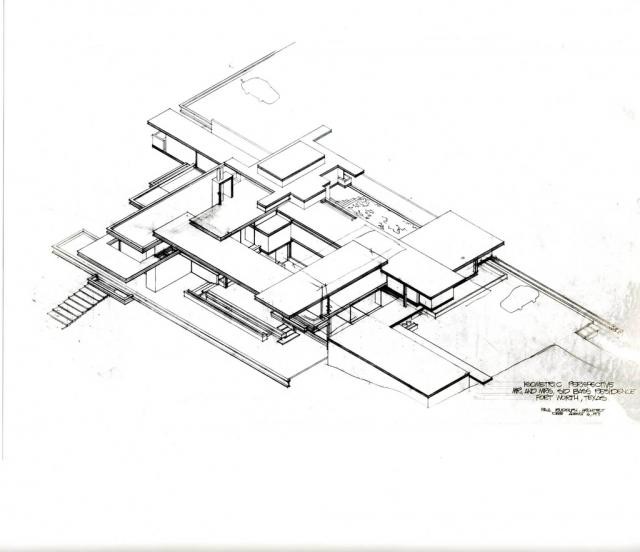 BONFILS Jean-Paul bonfilsjeanpaul@gmail.com
Bass Residence, Fort Worth, TX (1970)
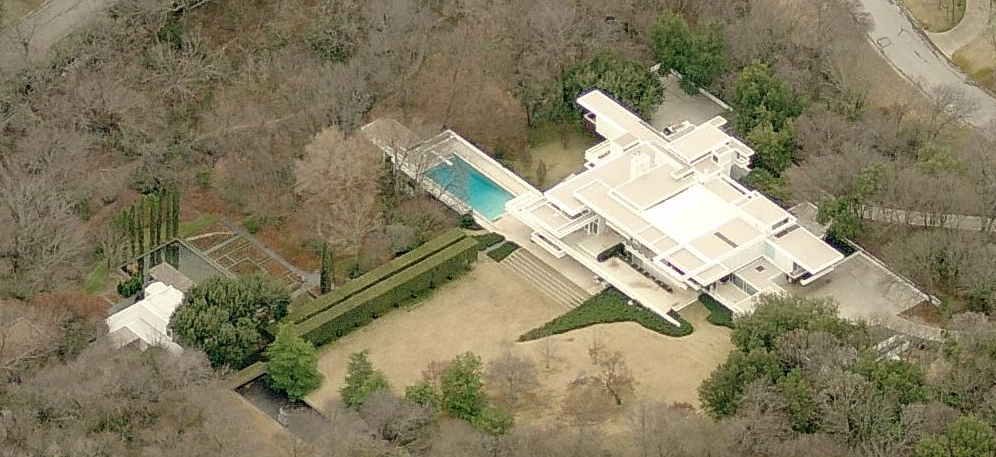 BONFILS Jean-Paul bonfilsjeanpaul@gmail.com
Bass Residence, Fort Worth, TX (1970)
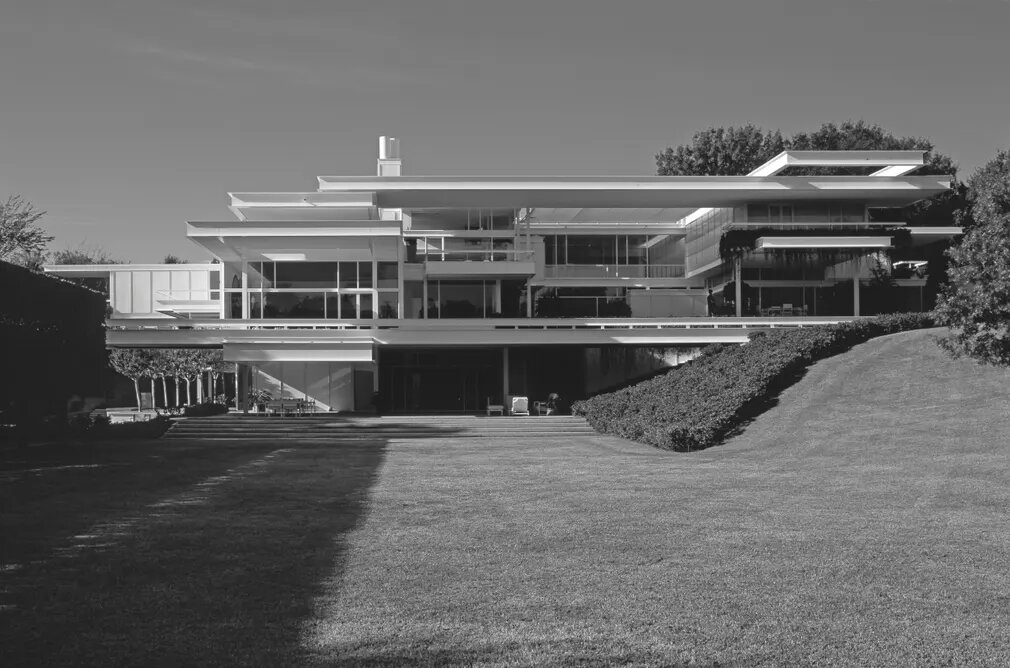 BONFILS Jean-Paul bonfilsjeanpaul@gmail.com
Bass Residence, Fort Worth, TX (1970)
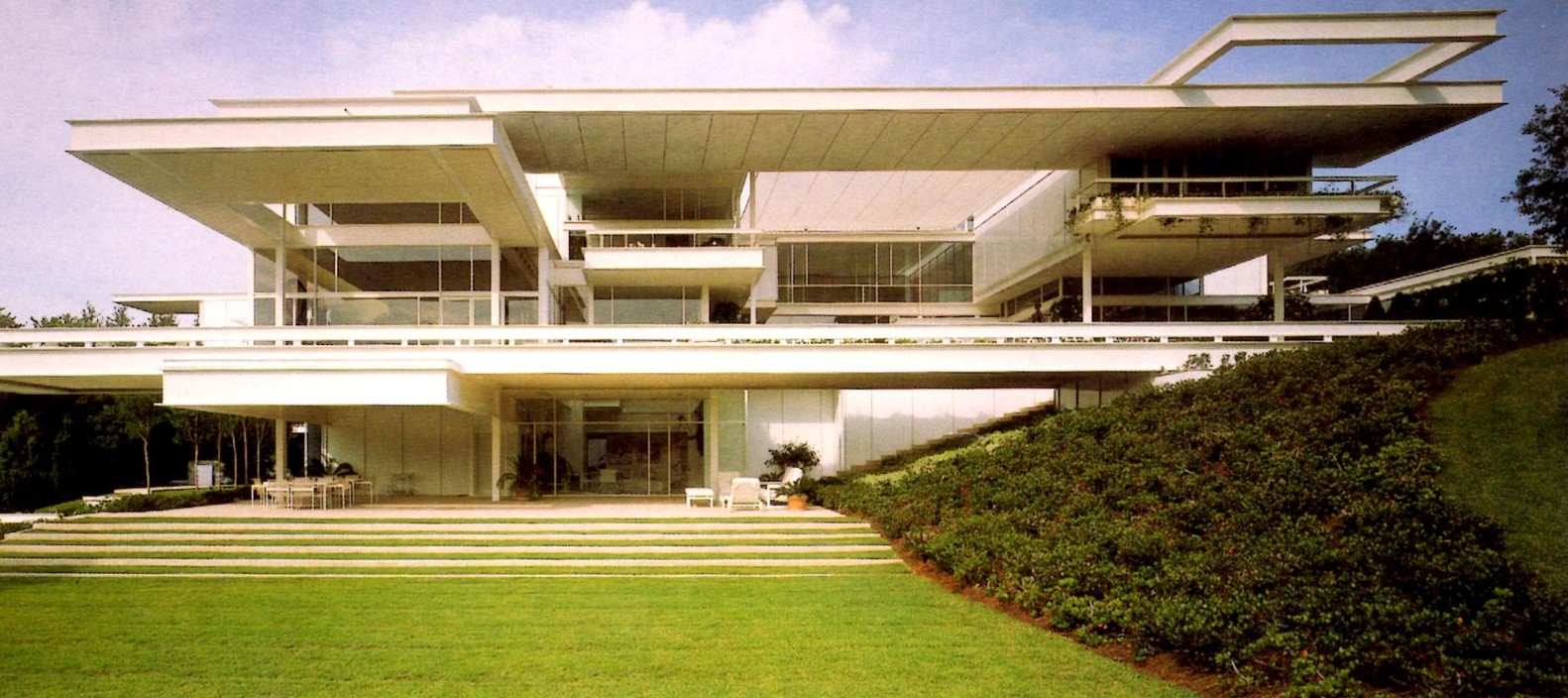 BONFILS Jean-Paul bonfilsjeanpaul@gmail.com
Bass Residence, Fort Worth, TX (1970)
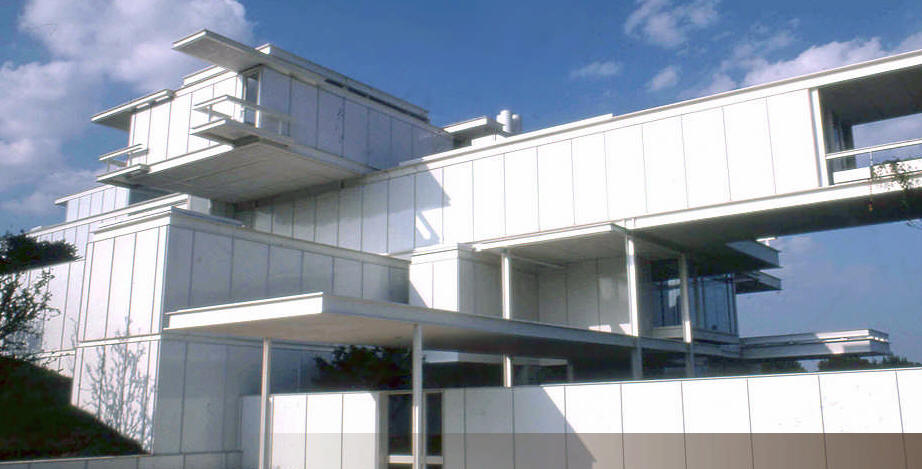 BONFILS Jean-Paul bonfilsjeanpaul@gmail.com
Bass Residence, Fort Worth, TX (1970)
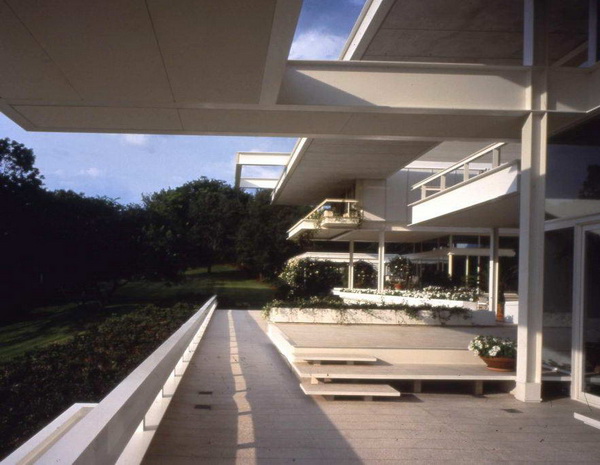 BONFILS Jean-Paul bonfilsjeanpaul@gmail.com
Bass Residence, Fort Worth, TX (1970)
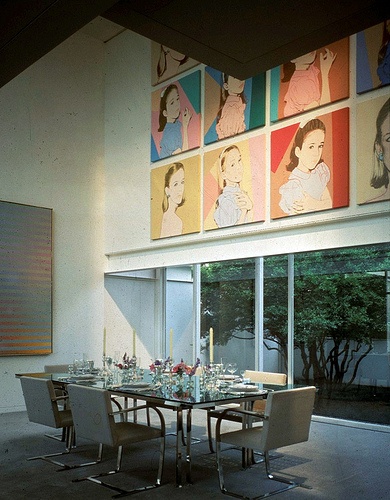 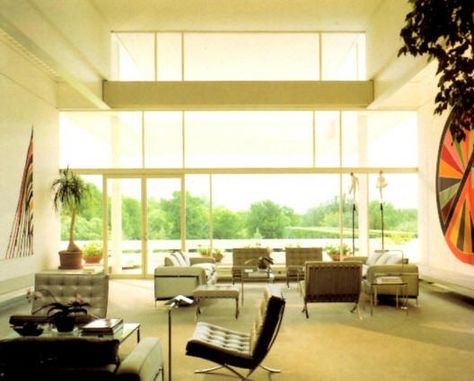 BONFILS Jean-Paul bonfilsjeanpaul@gmail.com
Bass Residence, Fort Worth, TX (1970)
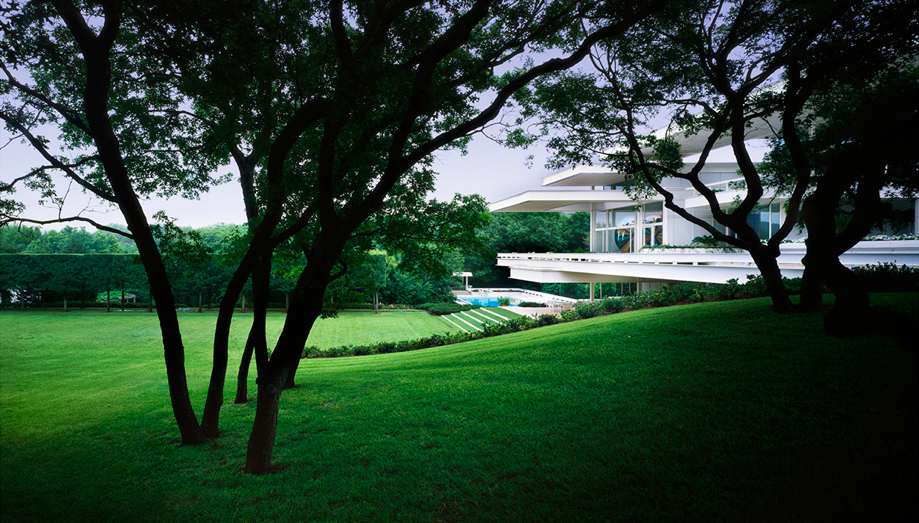 BONFILS Jean-Paul bonfilsjeanpaul@gmail.com
Sabel House, Bridgehampton, NY (1970)
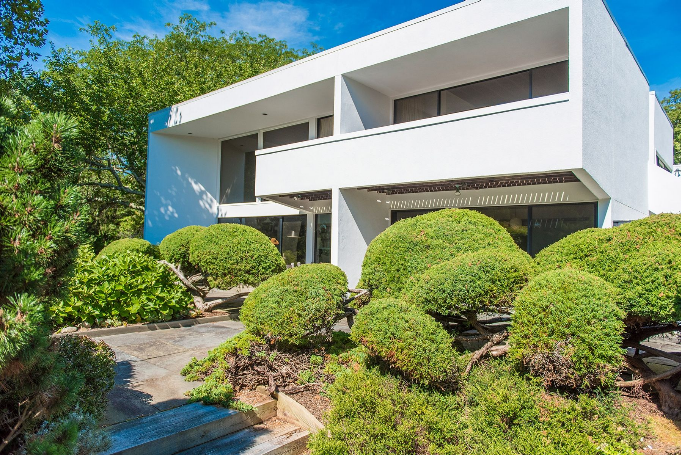 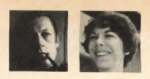 Julian & B. Neski
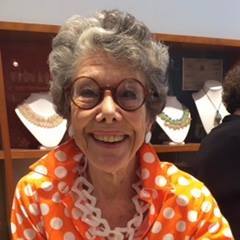 Barbara Neski
BONFILS Jean-Paul bonfilsjeanpaul@gmail.com
Sabel House, Bridgehampton, NY (1970)
It is the work of the architects Julian & Barbara Neski.
The stucco construction, carefully detailed to minimize window and door trim, presents a building whose actual size is revealed only at close range. The elevation, facing the road, is dominated by a flying stairway from the 2nd floor. The two horizontal window bands, assumed to be at eye level, actually are 3 to 4 feet above the floor. The one large room, expressed on the exterior as glazing wrapped around the balcony, seems very spacious. The angled wall on the left side not only helps to increase the mass of t he house from the exterior but substantially extends the sweeping view of the ocean from the living room.
BONFILS Jean-Paul bonfilsjeanpaul@gmail.com
Sabel House, Bridgehampton, NY (1970)
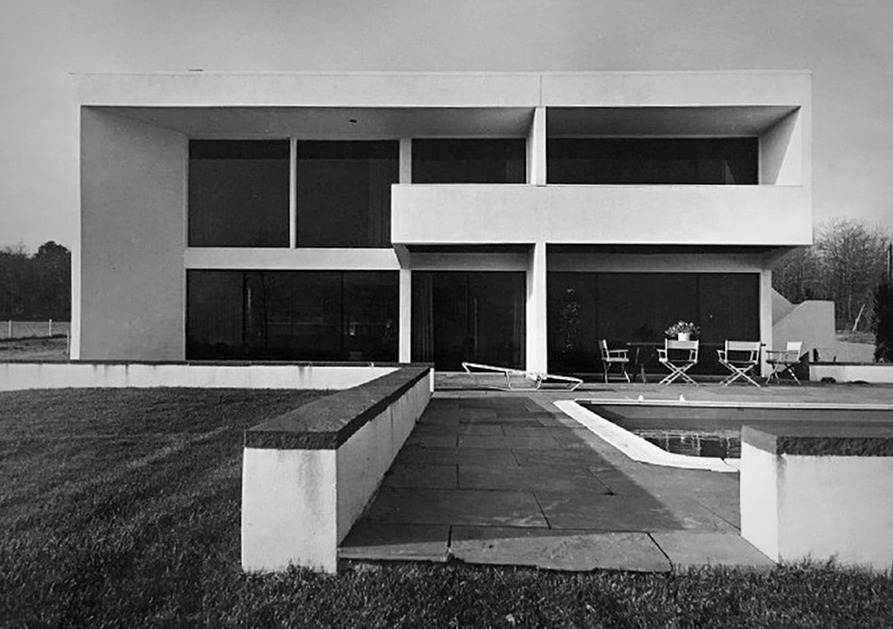 BONFILS Jean-Paul bonfilsjeanpaul@gmail.com
Sabel House, Bridgehampton, NY (1970)
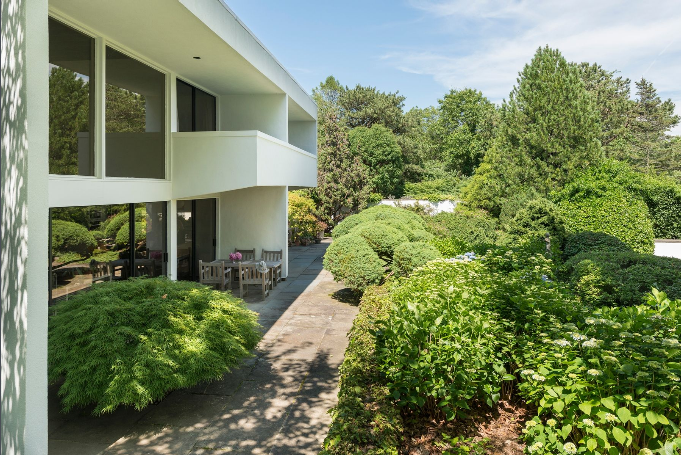 BONFILS Jean-Paul bonfilsjeanpaul@gmail.com
Sabel House, Bridgehampton, NY (1970)
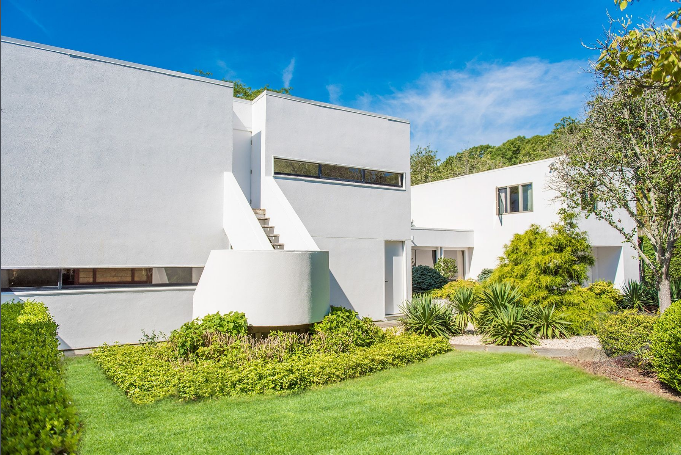 BONFILS Jean-Paul bonfilsjeanpaul@gmail.com
Sabel House, Bridgehampton, NY (1970)
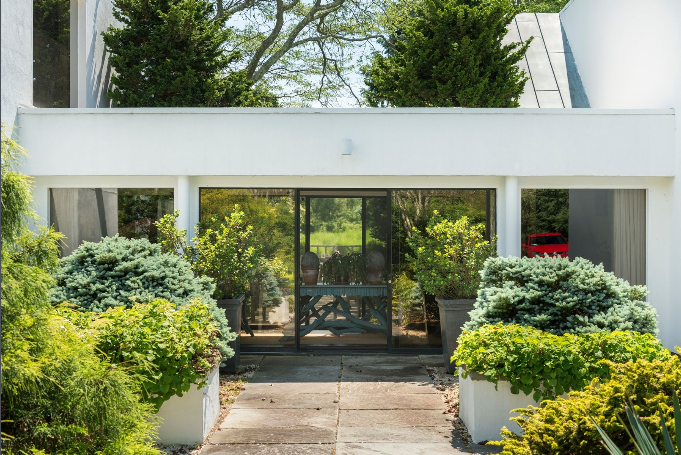 BONFILS Jean-Paul bonfilsjeanpaul@gmail.com
Sabel House, Bridgehampton, NY (1970)
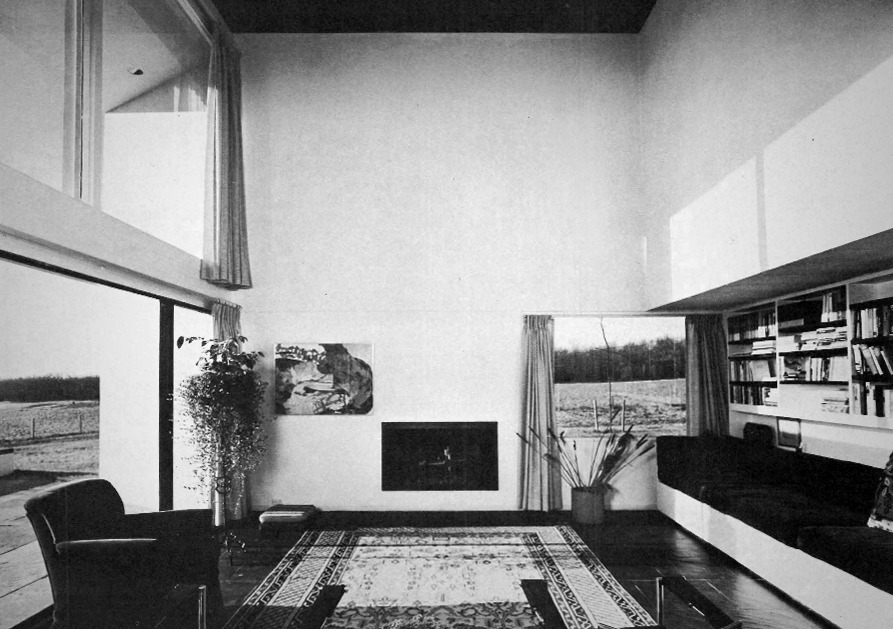 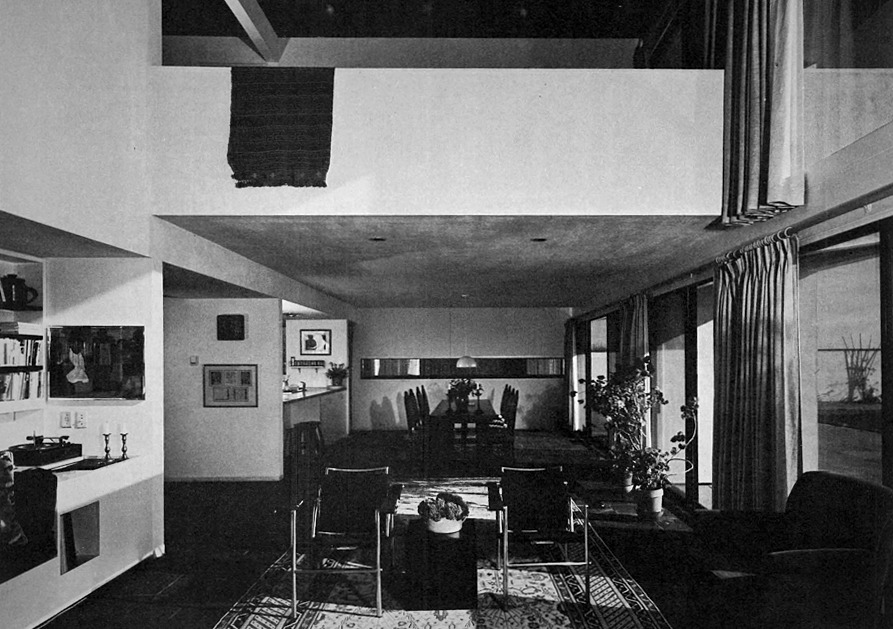 BONFILS Jean-Paul bonfilsjeanpaul@gmail.com
Sabel House, Bridgehampton, NY (1970)
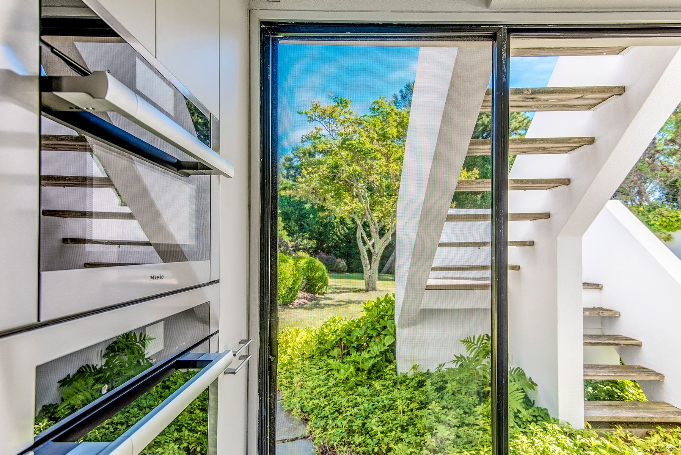 BONFILS Jean-Paul bonfilsjeanpaul@gmail.com
Sabel House, Bridgehampton, NY (1970)
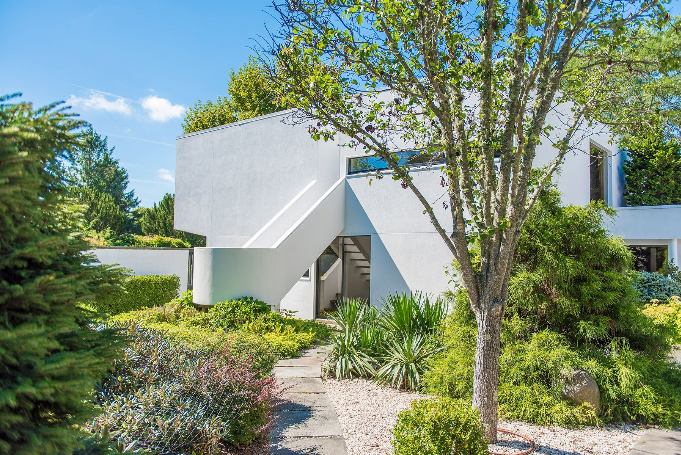 BONFILS Jean-Paul bonfilsjeanpaul@gmail.com
Sabel House, Bridgehampton, NY (1970)
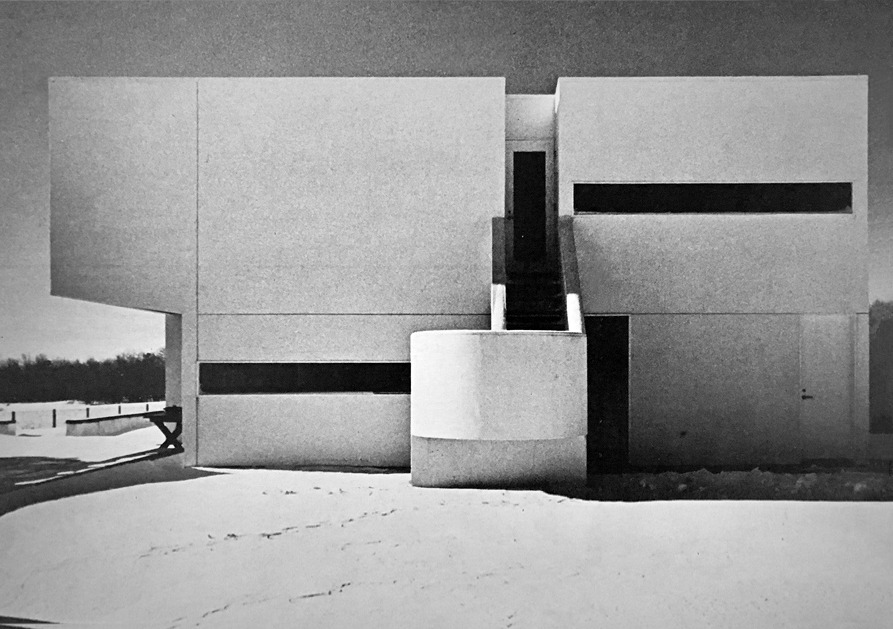 BONFILS Jean-Paul bonfilsjeanpaul@gmail.com
Perlbinder House, Sagaponack, NY (1970)
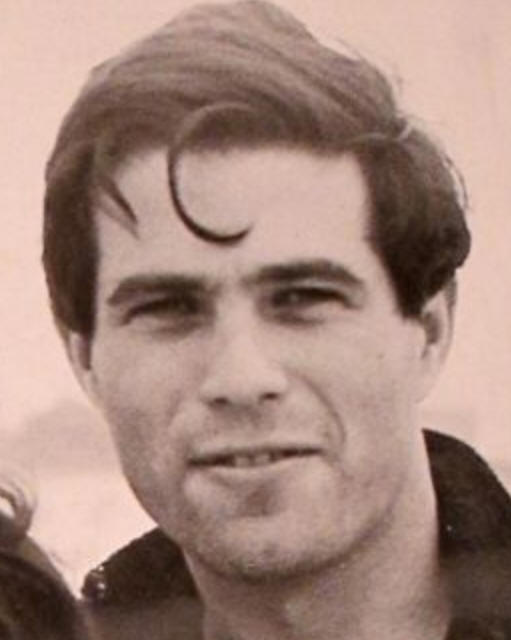 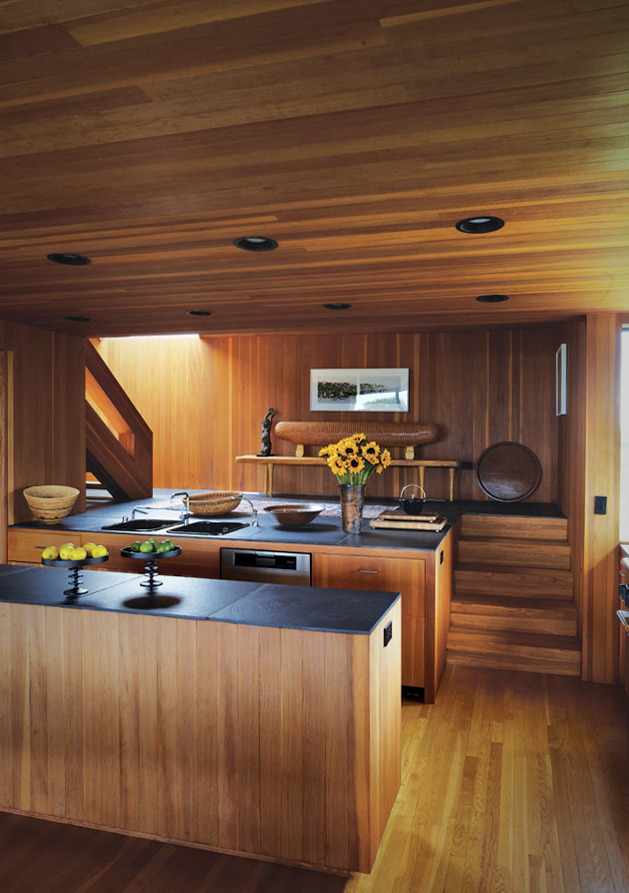 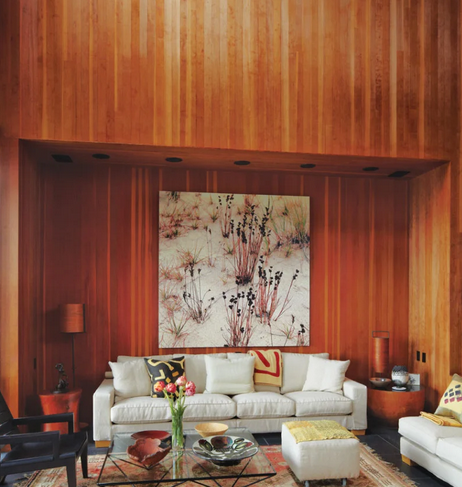 Norman Jaffe
BONFILS Jean-Paul bonfilsjeanpaul@gmail.com
Perlbinder House, Sagaponack, NY (1970)
It is the work of the architect Norman Jaffe.
All this is sheathed-roof and walls-in cedar shakes, which helps to unify the appearance. To anchor the house solidly to its site, rough-hewn granite is used as a podium, extended to form an entrance court and retaining wall for the living room terrace at the top of the dune. Very out-of-the-ordinary windows are used to give daylight and good views to this rising succession of spaces. At the front of the house, a large window is notched into the facade to give a long down-slope vista from the main stair, and another window /skylight is set in to front wall and roof to give sky views and Iight.
BONFILS Jean-Paul bonfilsjeanpaul@gmail.com
Perlbinder House, Sagaponack, NY (1970)
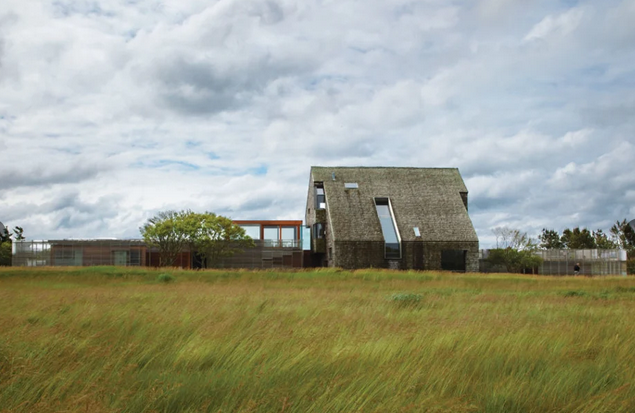 BONFILS Jean-Paul bonfilsjeanpaul@gmail.com
Perlbinder House, Sagaponack, NY (1970)
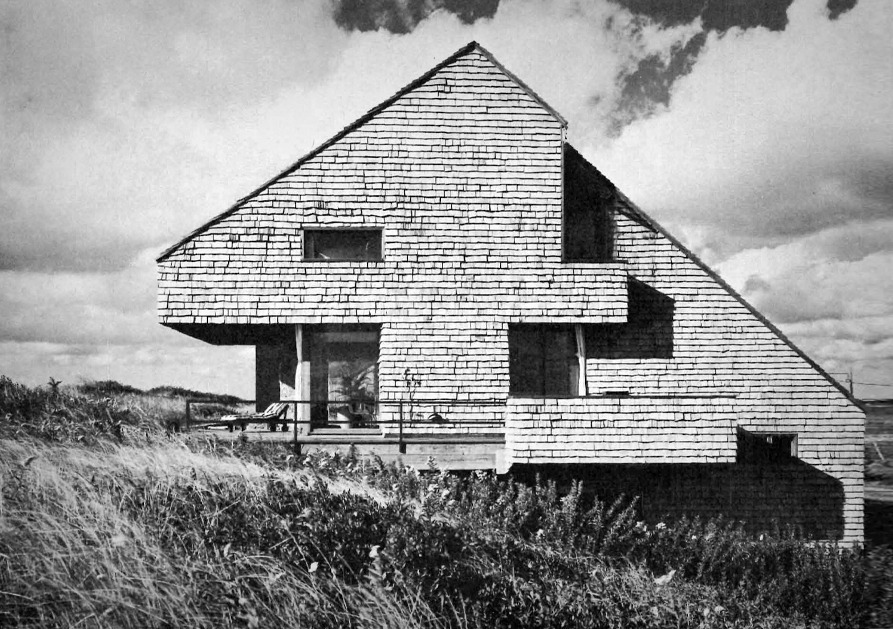 BONFILS Jean-Paul bonfilsjeanpaul@gmail.com
Perlbinder House, Sagaponack, NY (1970)
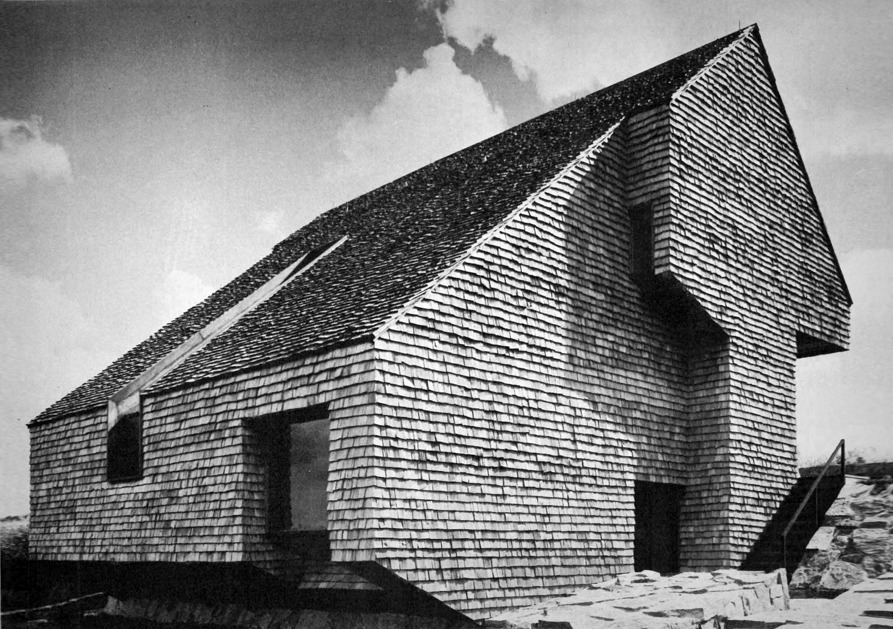 BONFILS Jean-Paul bonfilsjeanpaul@gmail.com
Perlbinder House, Sagaponack, NY (1970)
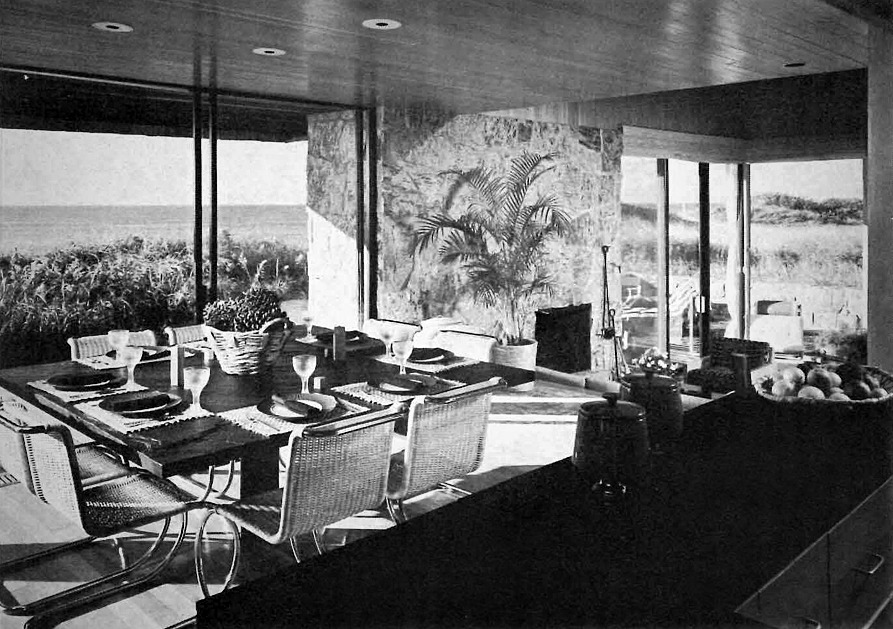 BONFILS Jean-Paul bonfilsjeanpaul@gmail.com
Perlbinder House, Sagaponack, NY (1970)
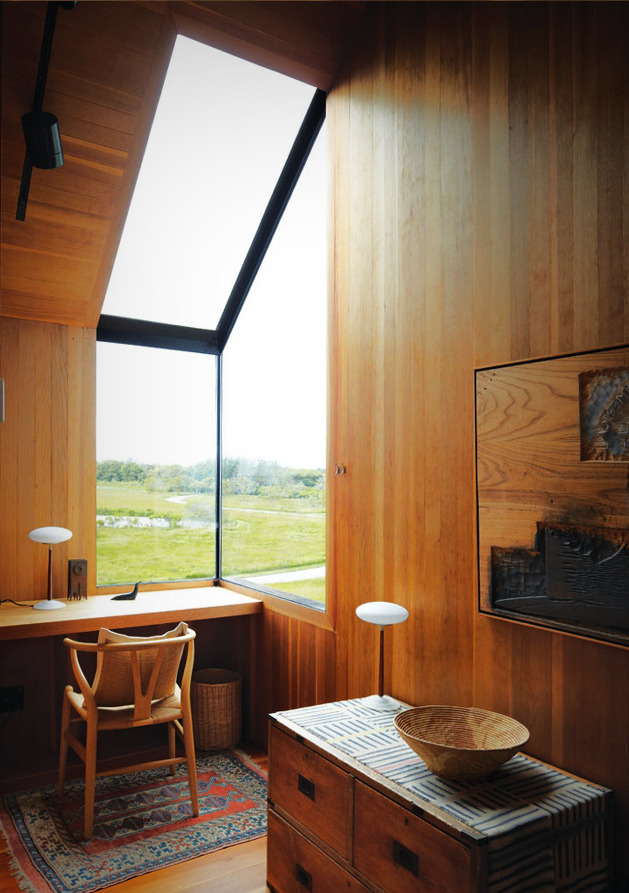 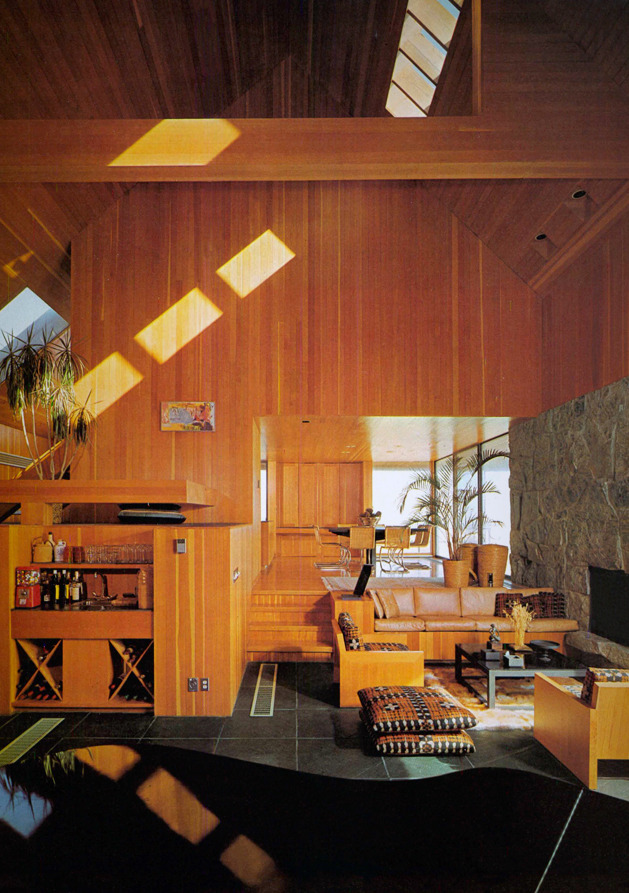 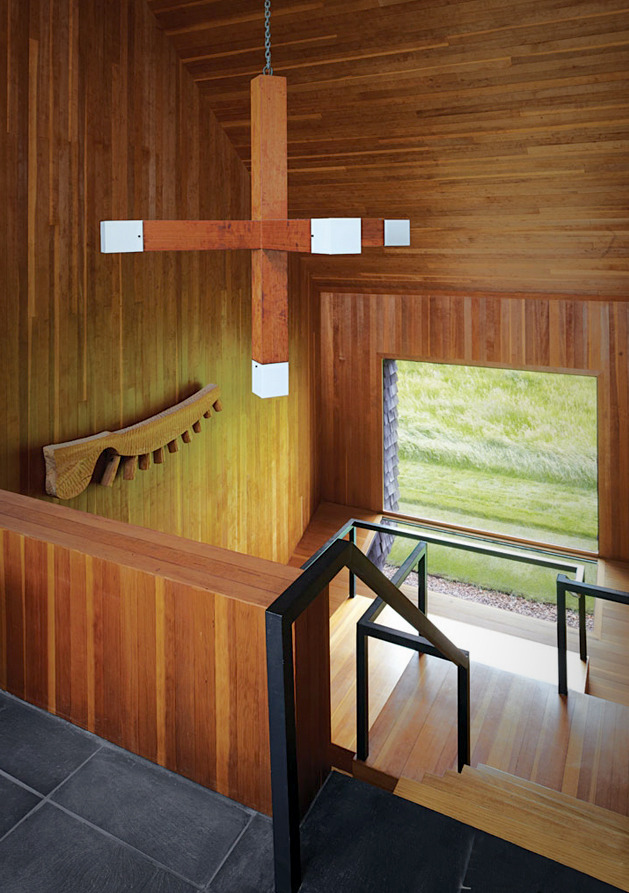 BONFILS Jean-Paul bonfilsjeanpaul@gmail.com
Perlbinder House, Sagaponack, NY (1970)
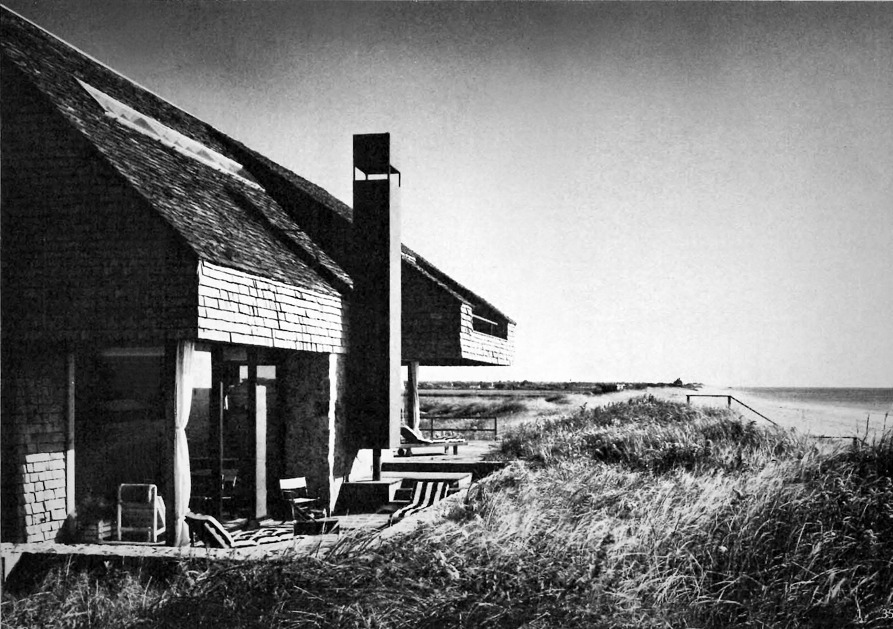 BONFILS Jean-Paul bonfilsjeanpaul@gmail.com
Lovett Cabin, Crane Island, WA (1970)
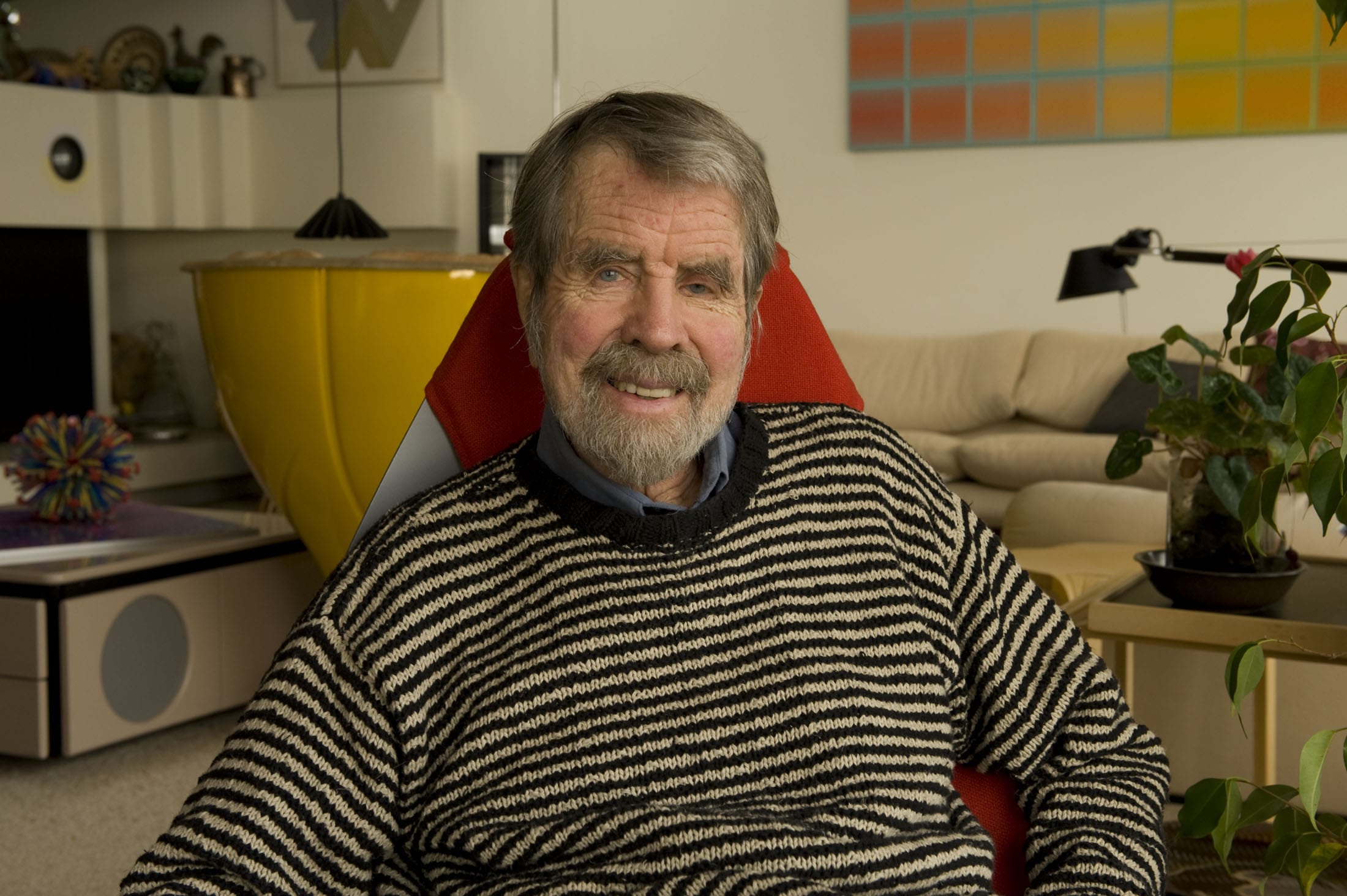 Wendell Harper Lovett
BONFILS Jean-Paul bonfilsjeanpaul@gmail.com
Lovett Cabin, Crane Island, WA (1970)
It is the work of the architect Wendell Harper Lovett. 
The waterfront and view cabins are moved back into the trees with discrete decks and large windows. The cabin is perched above a beach on mossy basalt with the requisite grasses, Doug firs, and peeling madronas. This retreat has lowered its drawbridge of a deck, yet the small cabin itself seems to shyly, yet jauntily, lean back into the forest. A madrona even grows up through the deck. The living space is small; the view maximized.
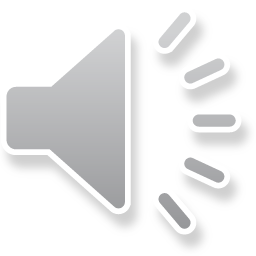 BONFILS Jean-Paul bonfilsjeanpaul@gmail.com
Lovett Cabin, Crane Island, WA (1970)
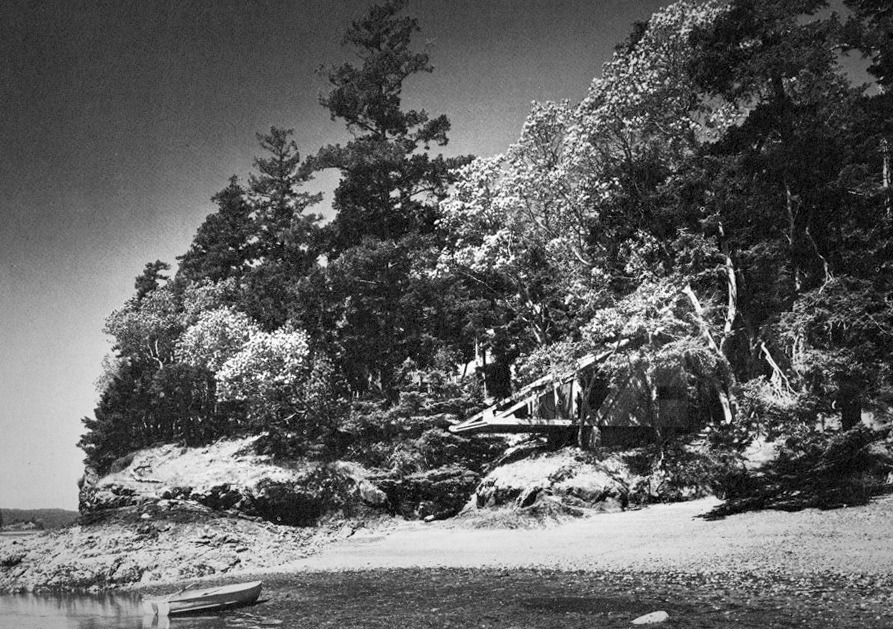 BONFILS Jean-Paul bonfilsjeanpaul@gmail.com
Lovett Cabin, Crane Island, WA (1970)
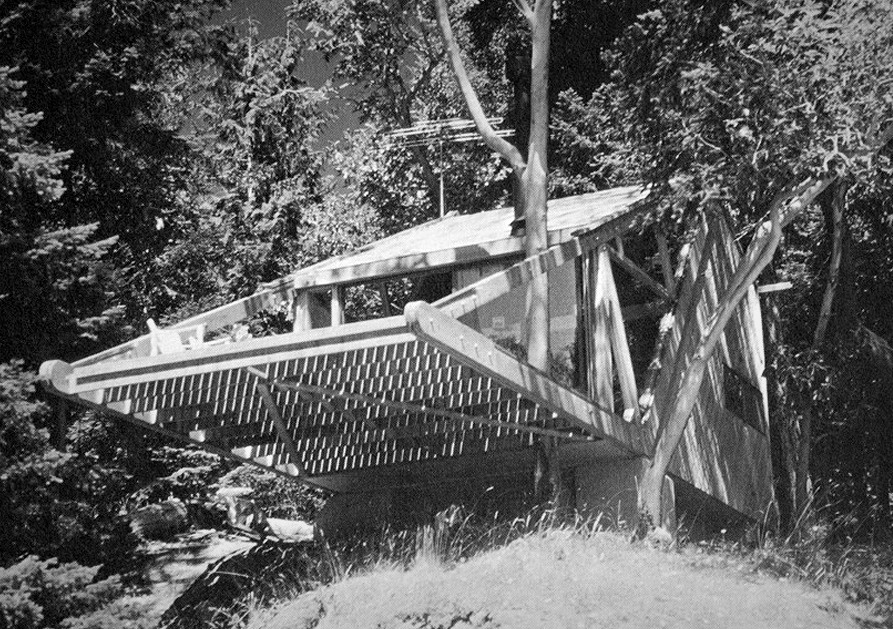 BONFILS Jean-Paul bonfilsjeanpaul@gmail.com
Lovett Cabin, Crane Island, WA (1970)
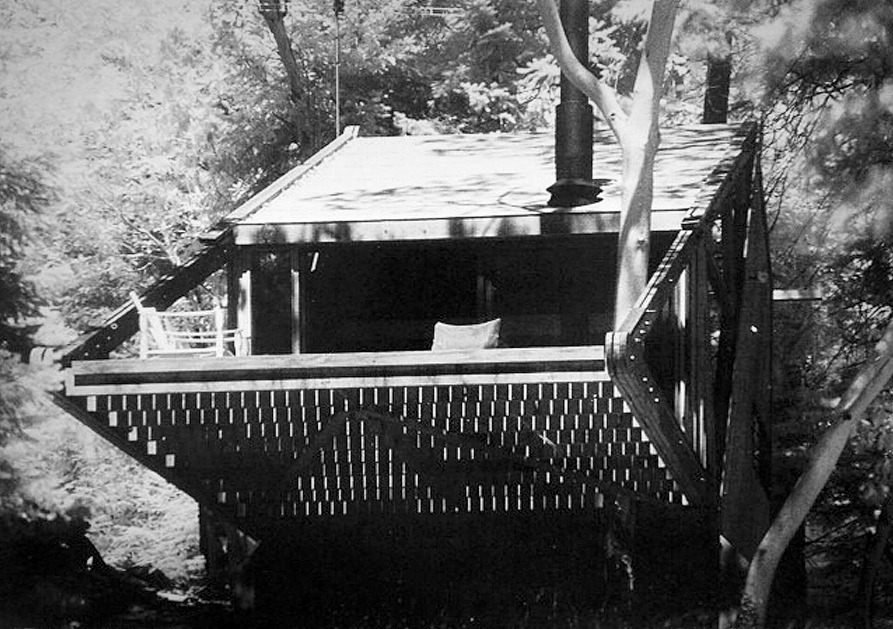 BONFILS Jean-Paul bonfilsjeanpaul@gmail.com
Lovett Cabin, Crane Island, WA (1970)
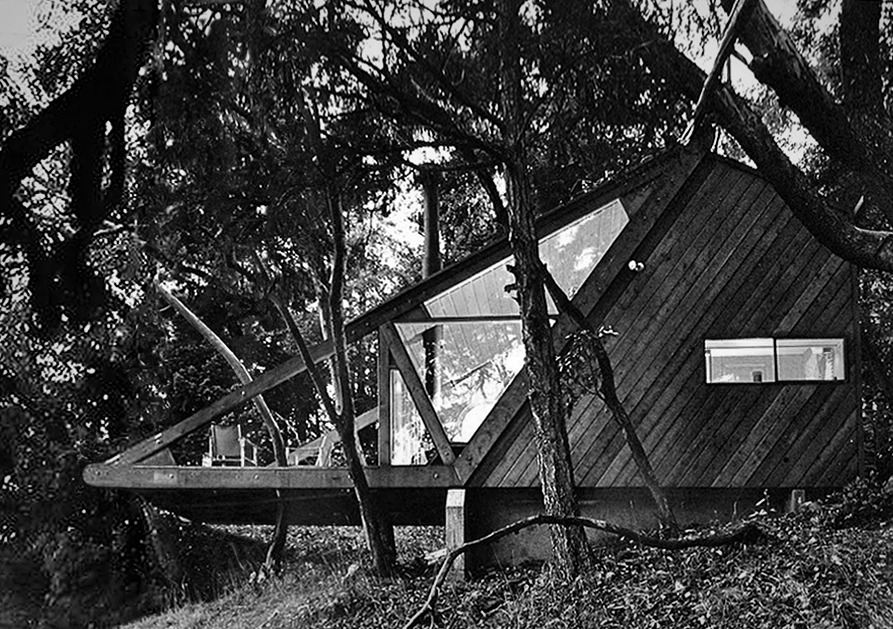 BONFILS Jean-Paul bonfilsjeanpaul@gmail.com
Lovett Cabin, Crane Island, WA (1970)
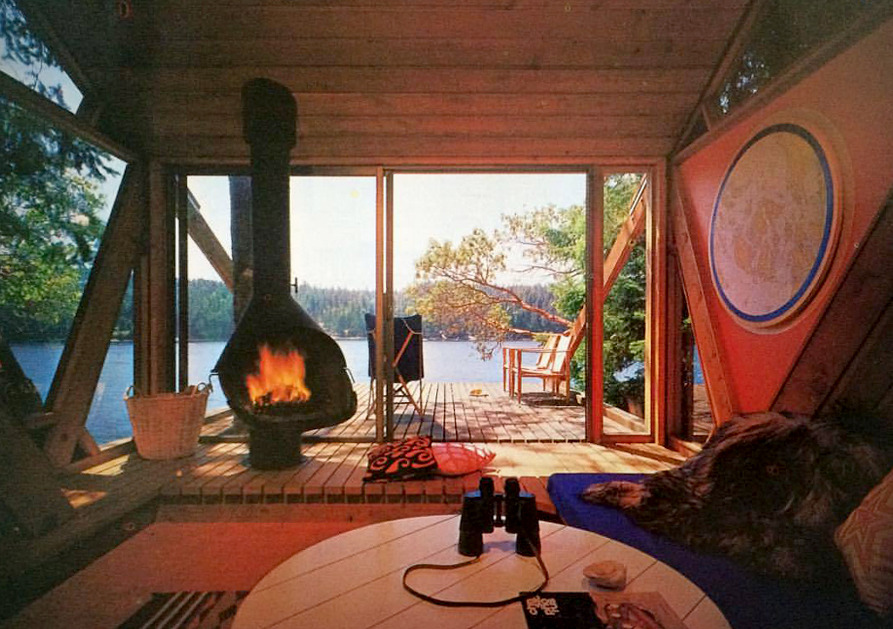 BONFILS Jean-Paul bonfilsjeanpaul@gmail.com
Lovett Cabin, Crane Island, WA (1970)
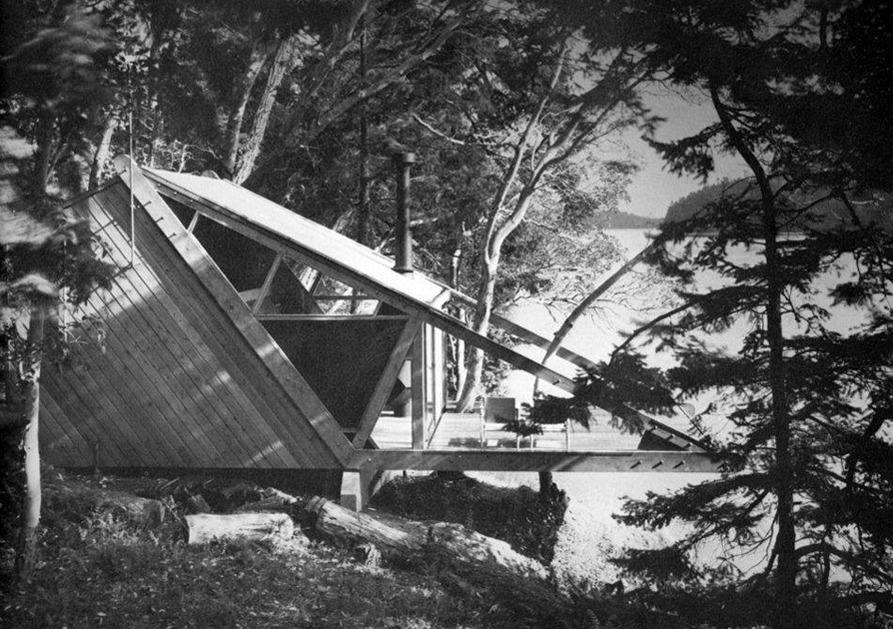 BONFILS Jean-Paul bonfilsjeanpaul@gmail.com
Goldfinger House, Waccabuc, NY (1970)
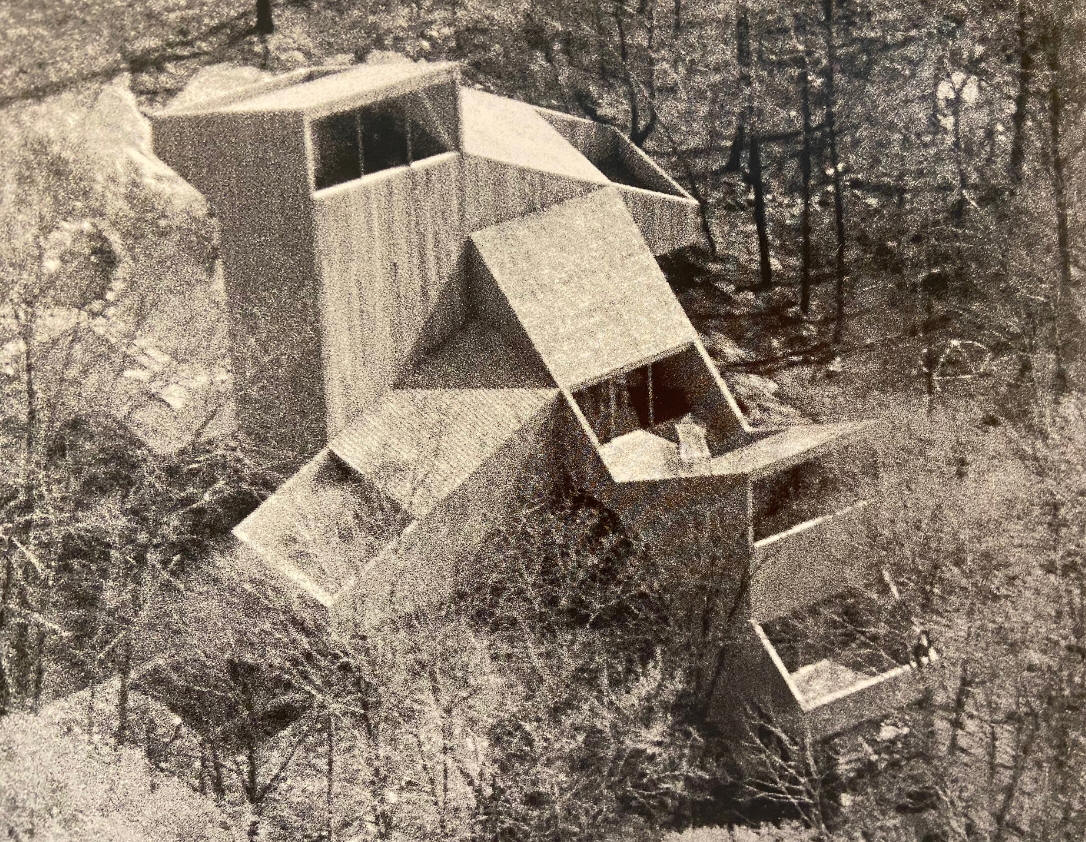 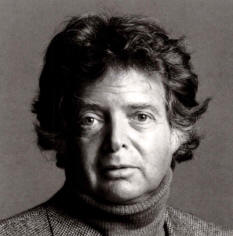 Myron Goldfinger
BONFILS Jean-Paul bonfilsjeanpaul@gmail.com
Goldfinger House, Waccabuc, NY (1970)
It is the own house of the architect Myron Goldfinger.
The cedar clad house is so intensely sculptural , inside and out, and so dramatically related to its rocky, wooded site that technical considerations seem to matter little. Since the basic module, 15 ft square was determined by the standard 8x15 ft sliding glass door, Goldfinger has necessarily used one here. This fenestration contributes to the monumental scale of the house. Other modules, if needed, may be added just as gracefully in the future. The clockwise descending spiral of space is shown as is the modular construction.
BONFILS Jean-Paul bonfilsjeanpaul@gmail.com
Goldfinger House, Waccabuc, NY (1970)
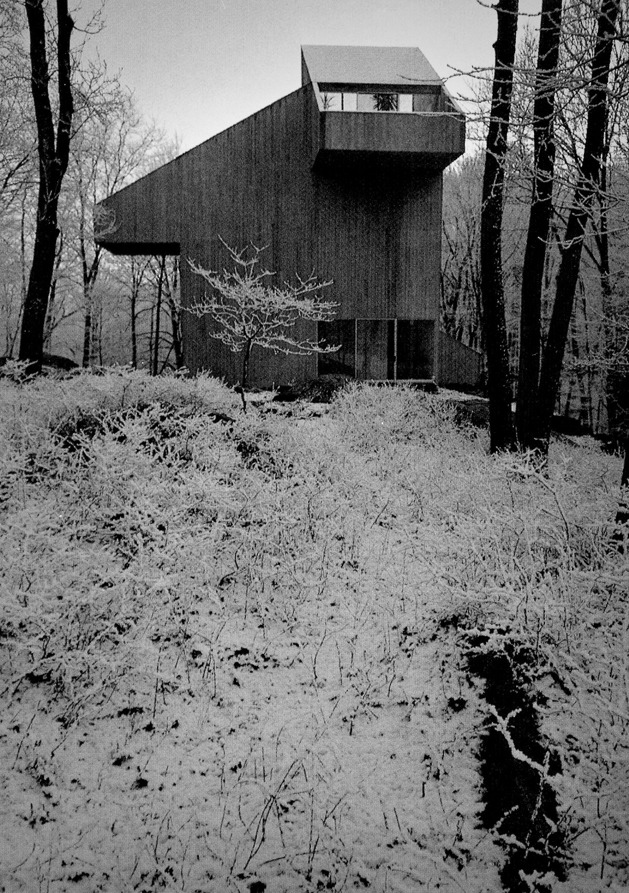 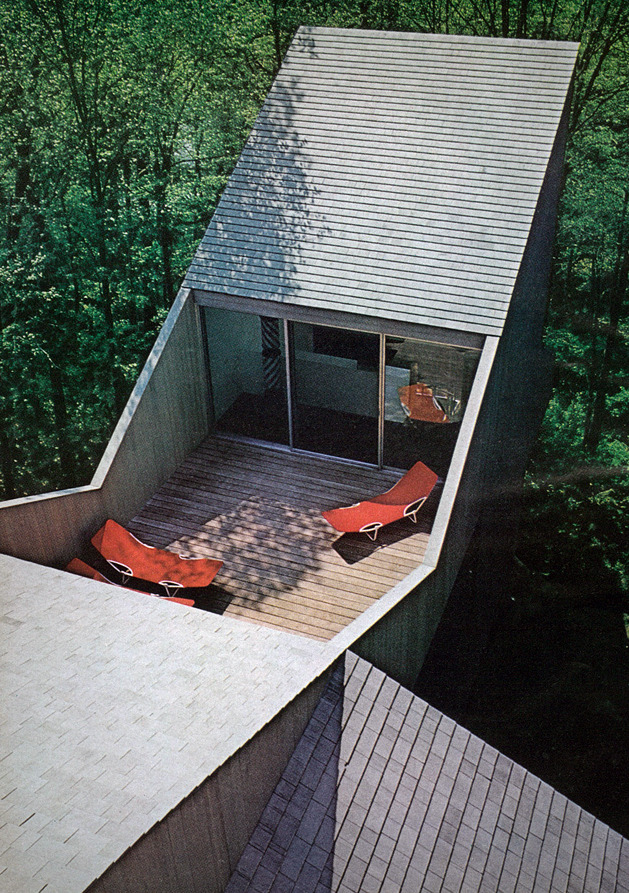 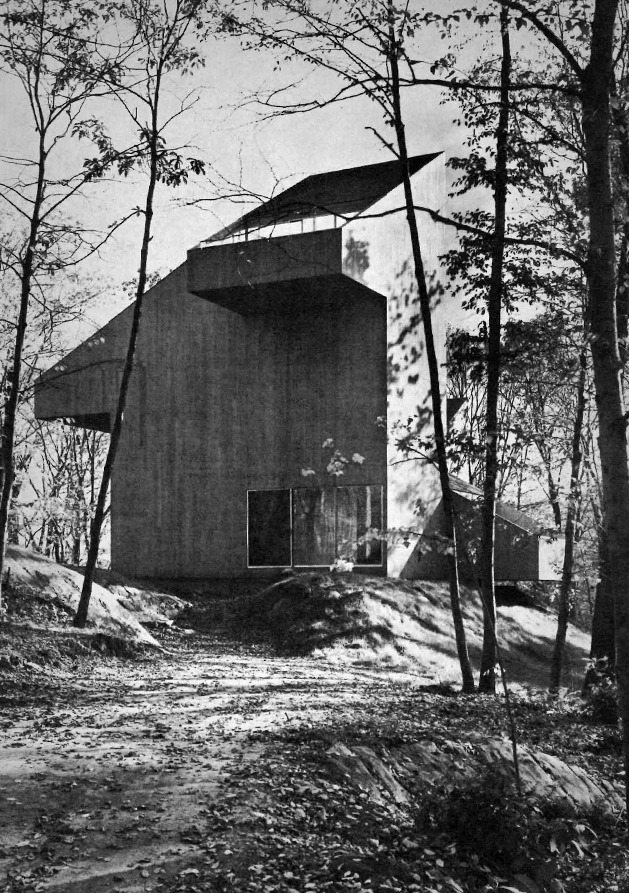 BONFILS Jean-Paul bonfilsjeanpaul@gmail.com
Goldfinger House, Waccabuc, NY (1970)
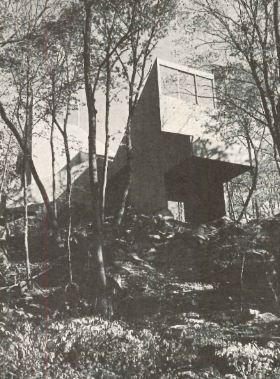 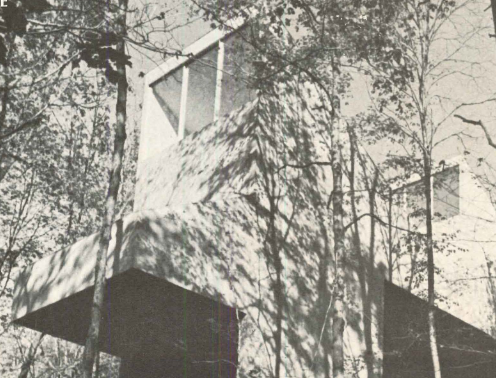 BONFILS Jean-Paul bonfilsjeanpaul@gmail.com
Goldfinger House, Waccabuc, NY (1970)
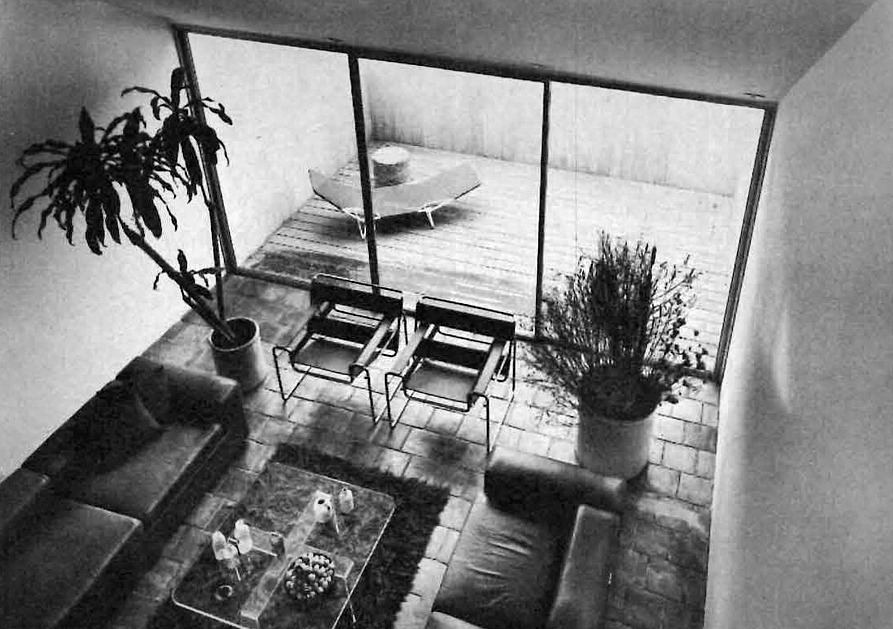 BONFILS Jean-Paul bonfilsjeanpaul@gmail.com
Goldfinger House, Waccabuc, NY (1970)
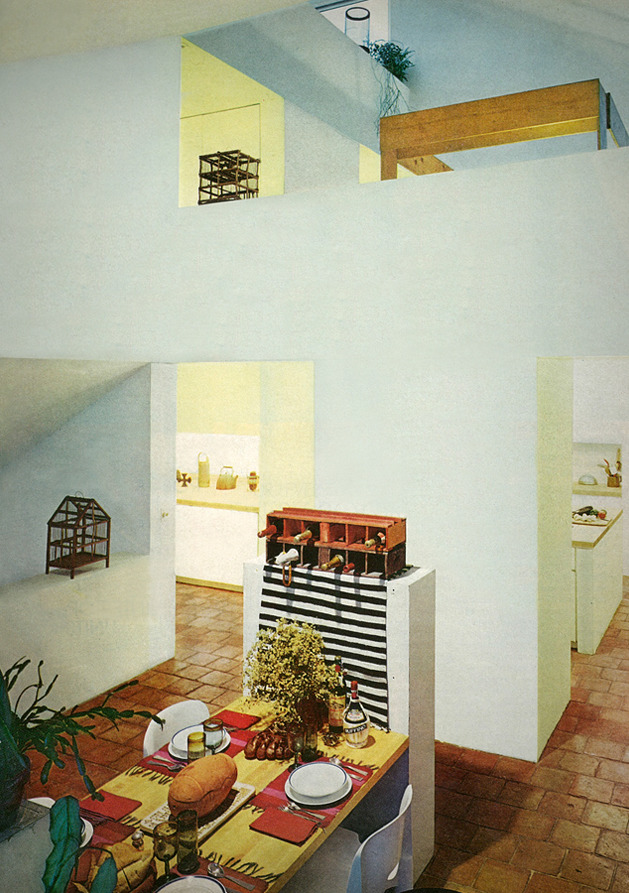 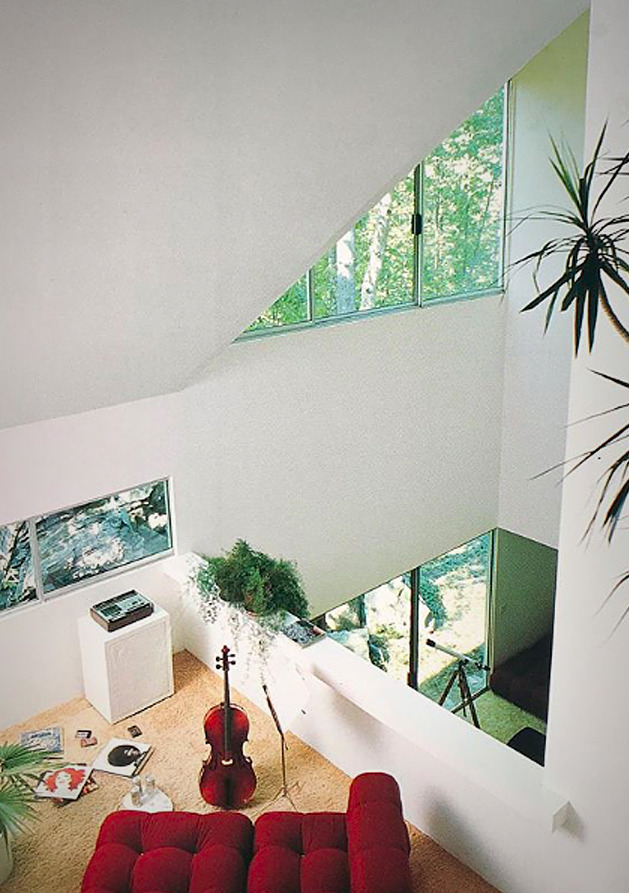 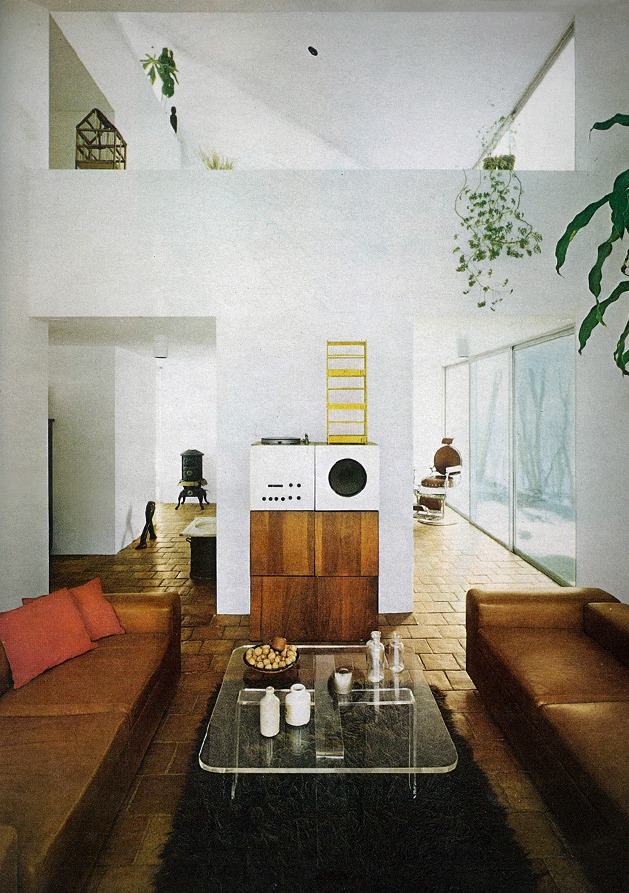 BONFILS Jean-Paul bonfilsjeanpaul@gmail.com
Goldfinger House, Waccabuc, NY (1970)
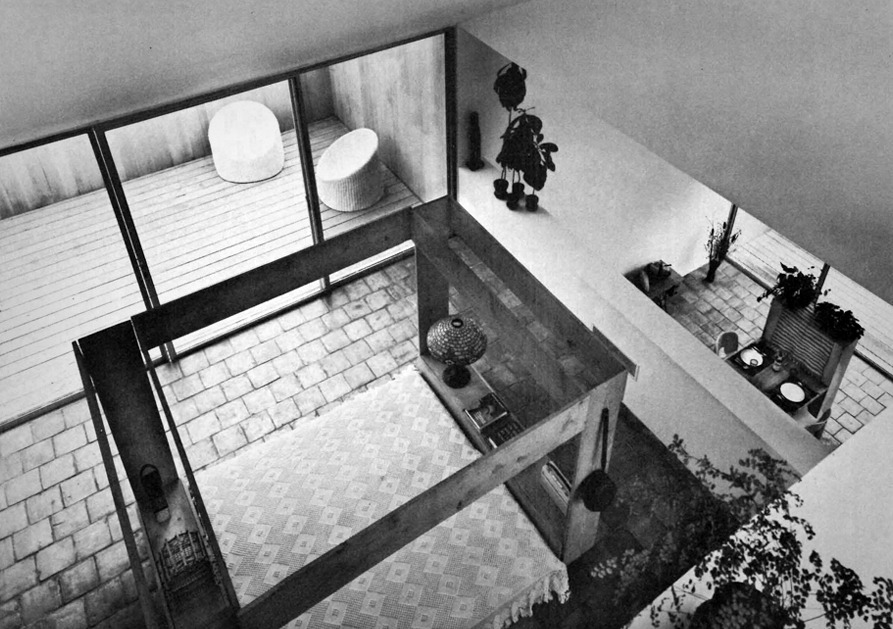 BONFILS Jean-Paul bonfilsjeanpaul@gmail.com
Pack House, Denning, NY (1970)
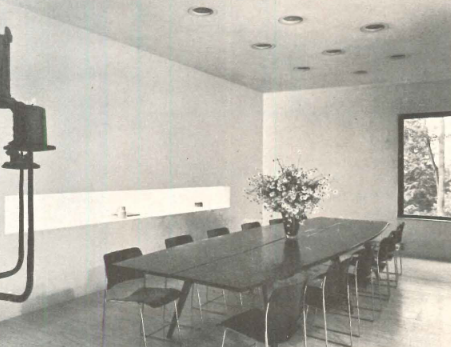 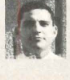 M. Growald
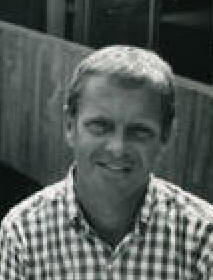 H. Bates
BONFILS Jean-Paul bonfilsjeanpaul@gmail.com
Pack House, Denning, NY (1970)
It is the work of the architects Martin Growald & Harry Bates.
The house is of monolithic reinforced concrete. The forms were untreated 4-by 8-f sheets of plywood, although the several horizontal pour lines are not necessarily 8 f apart. No attempt was made to smooth away the beads caused by seepage between forms and tie rods were simply snapped off and the holes left unfilled. The central skylight also serves as a ventilator since the house is not air-conditioned. The interiors are finished simply but with elegant materials. All interior walls and ceilings are sand-textured unpainted plaster. The ground floor is covered wit h 3/4-inch thick travertine and the second floor with wool carpeting.
BONFILS Jean-Paul bonfilsjeanpaul@gmail.com
Pack House, Denning, NY (1970)
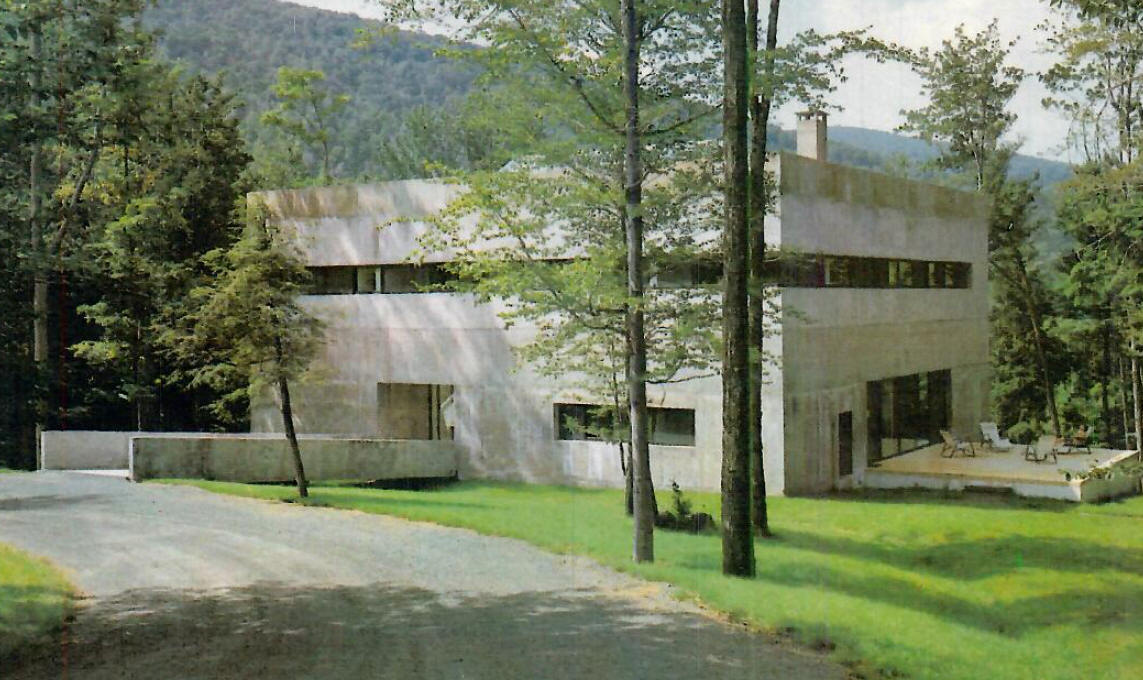 BONFILS Jean-Paul bonfilsjeanpaul@gmail.com
Pack House, Denning, NY (1970)
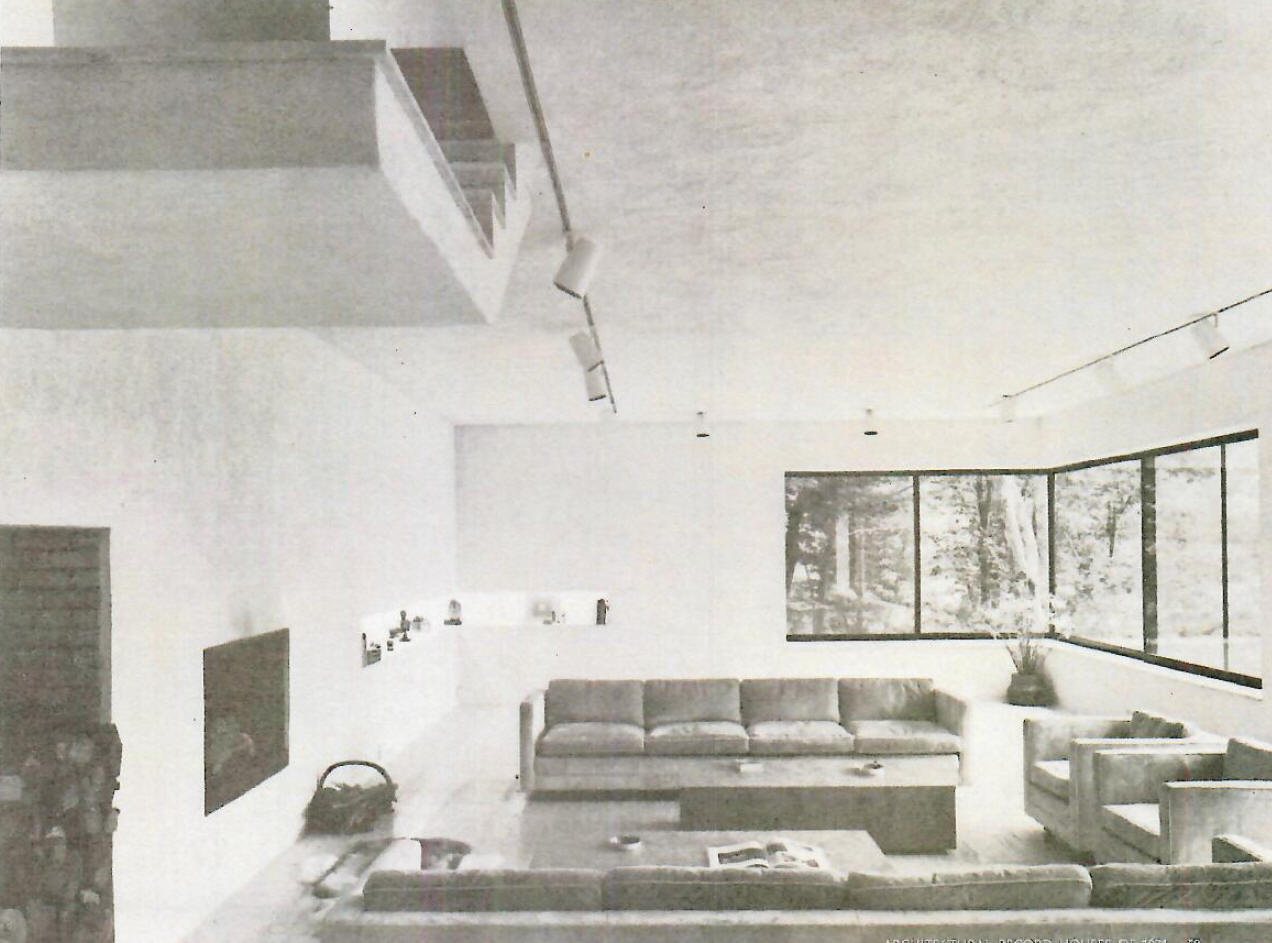 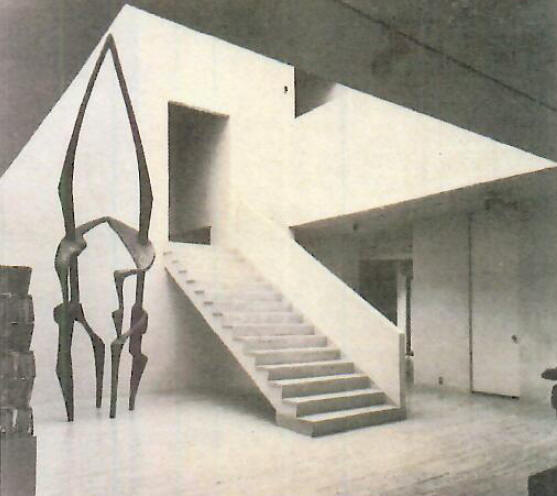 BONFILS Jean-Paul bonfilsjeanpaul@gmail.com
Pack House, Denning, NY (1970)
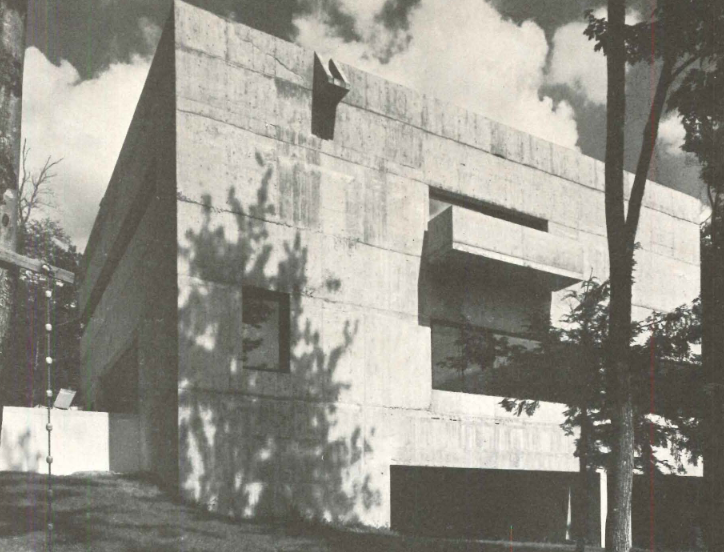 BONFILS Jean-Paul bonfilsjeanpaul@gmail.com
Falk House, Harwick, VT (1970)
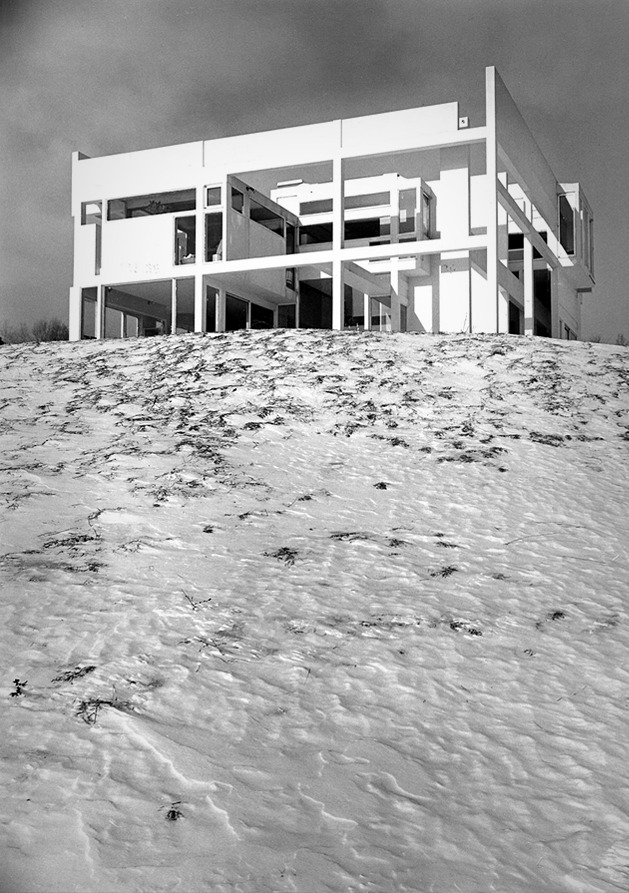 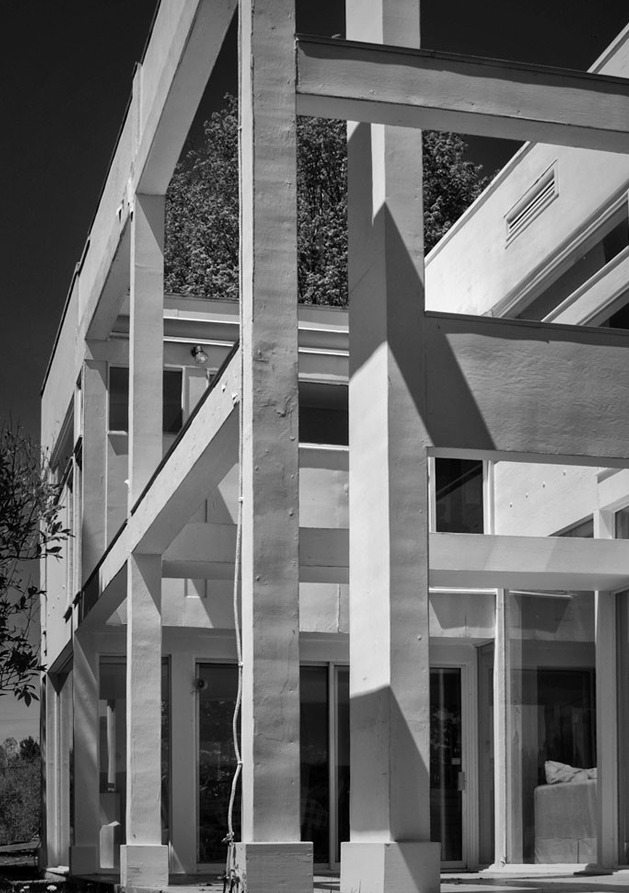 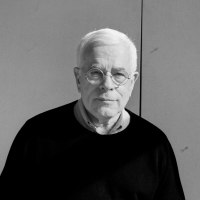 Peter Eisenman
BONFILS Jean-Paul bonfilsjeanpaul@gmail.com
Falk House, Harwick, VT (1970)
It is the work of the architect Peter Eisenman.
The structure consists of steel columns and girders with non-bearing wood-frame walls, as for House I. The exterior wood siding is painted white, as are the plaster walls, ceilings and wood of the interior. The ground floor is the living area. The second level, the private level,  is divided into three areas of identical width, each area being two steps higher than the previous one. All of the second floor rooms have skylights.
BONFILS Jean-Paul bonfilsjeanpaul@gmail.com
Falk House, Harwick, VT (1970)
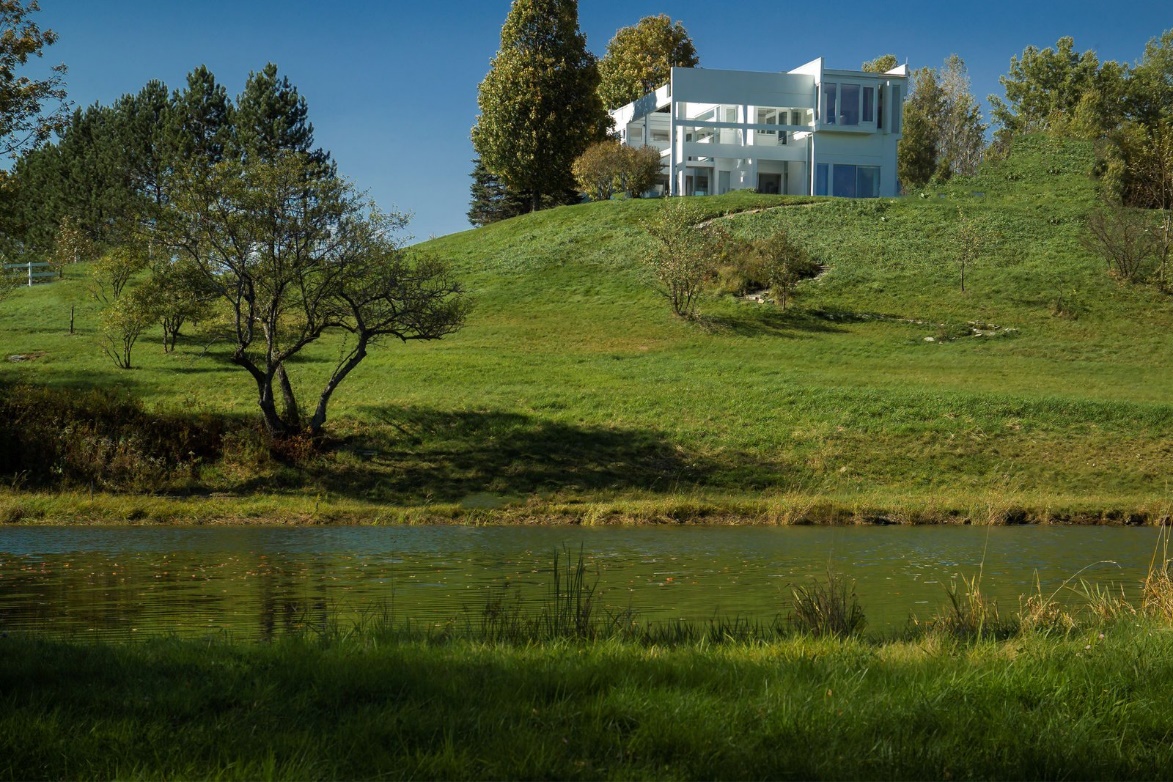 BONFILS Jean-Paul bonfilsjeanpaul@gmail.com
Falk House, Harwick, VT (1970)
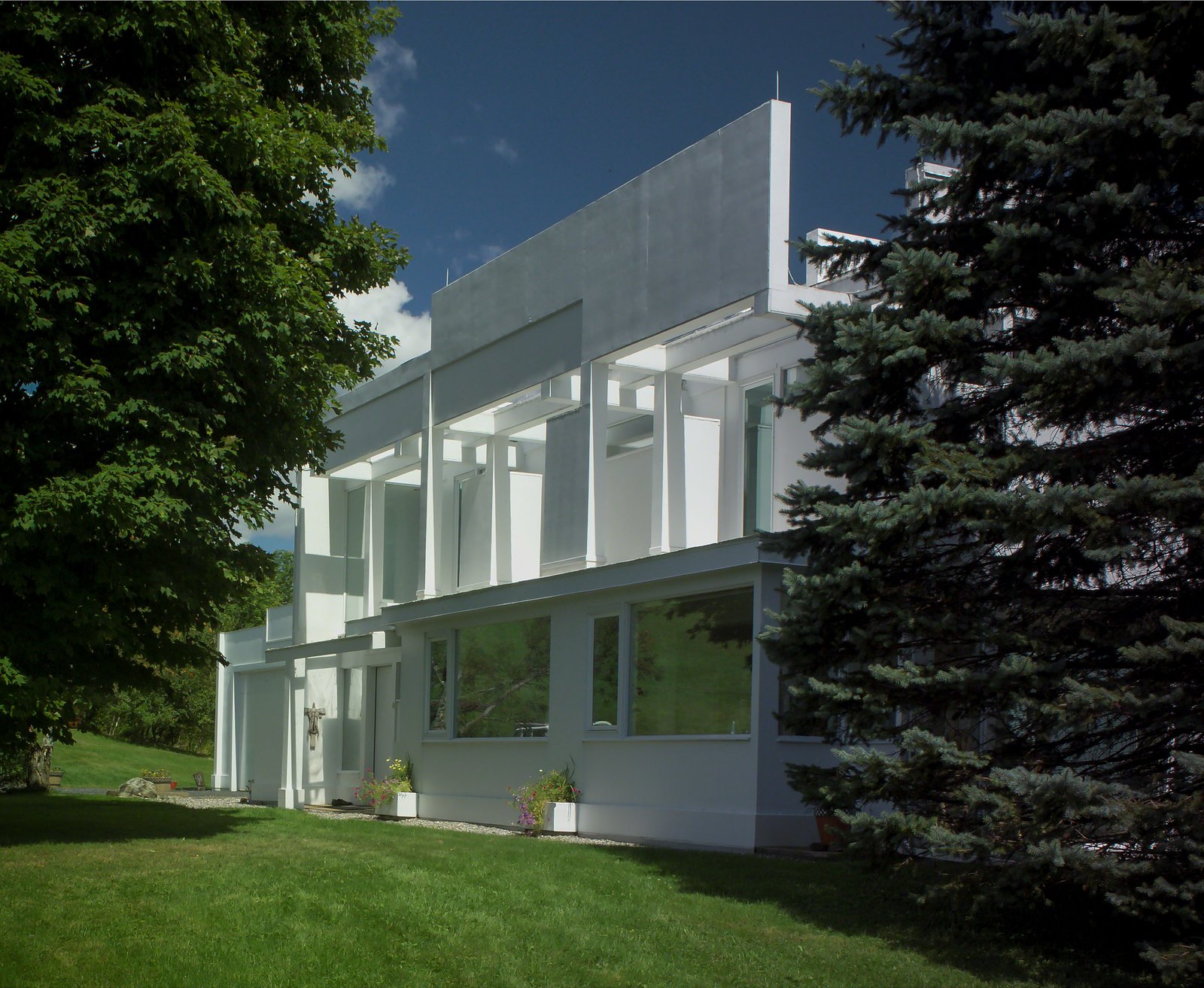 BONFILS Jean-Paul bonfilsjeanpaul@gmail.com
Falk House, Harwick, VT (1970)
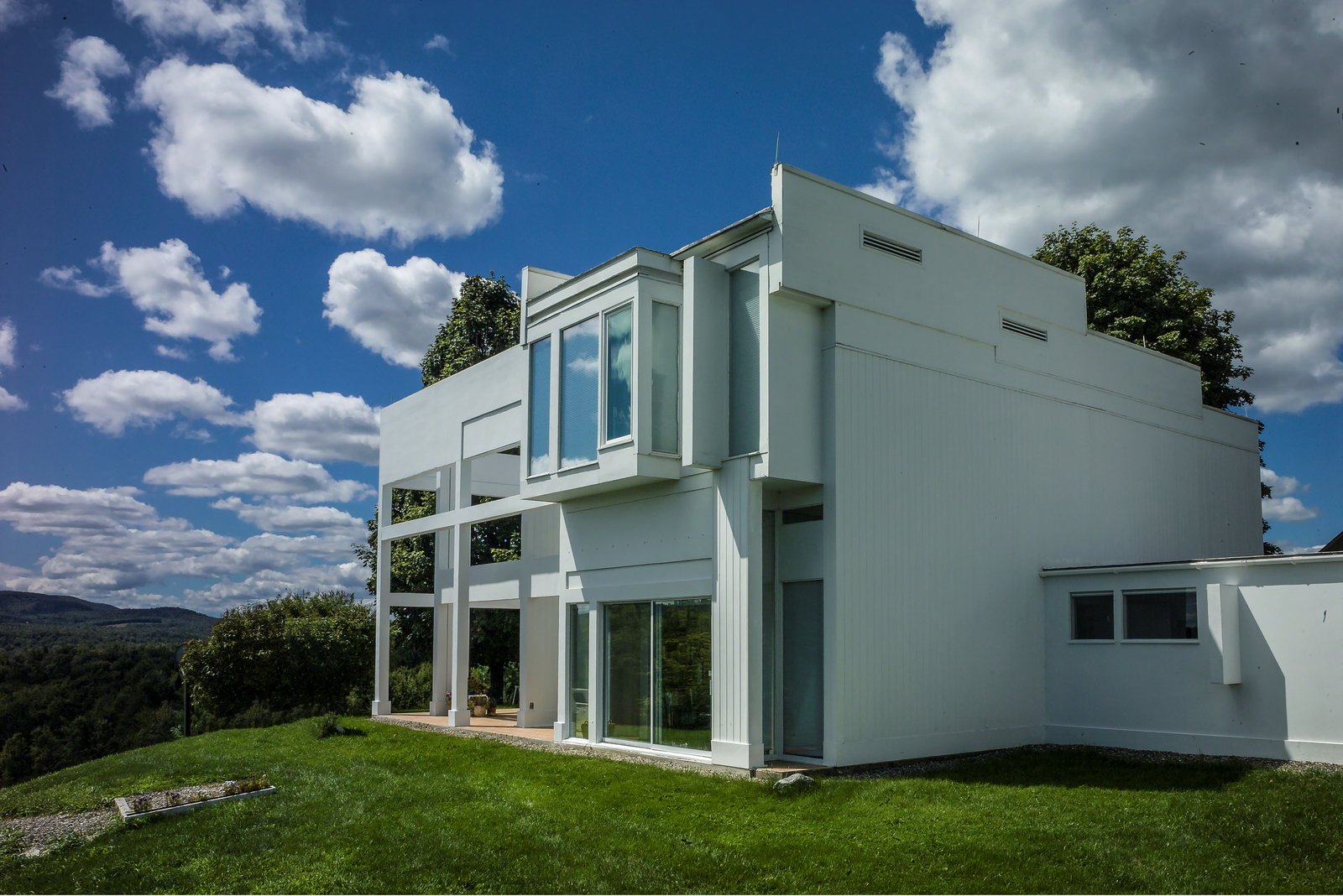 BONFILS Jean-Paul bonfilsjeanpaul@gmail.com
Falk House, Harwick, VT (1970)
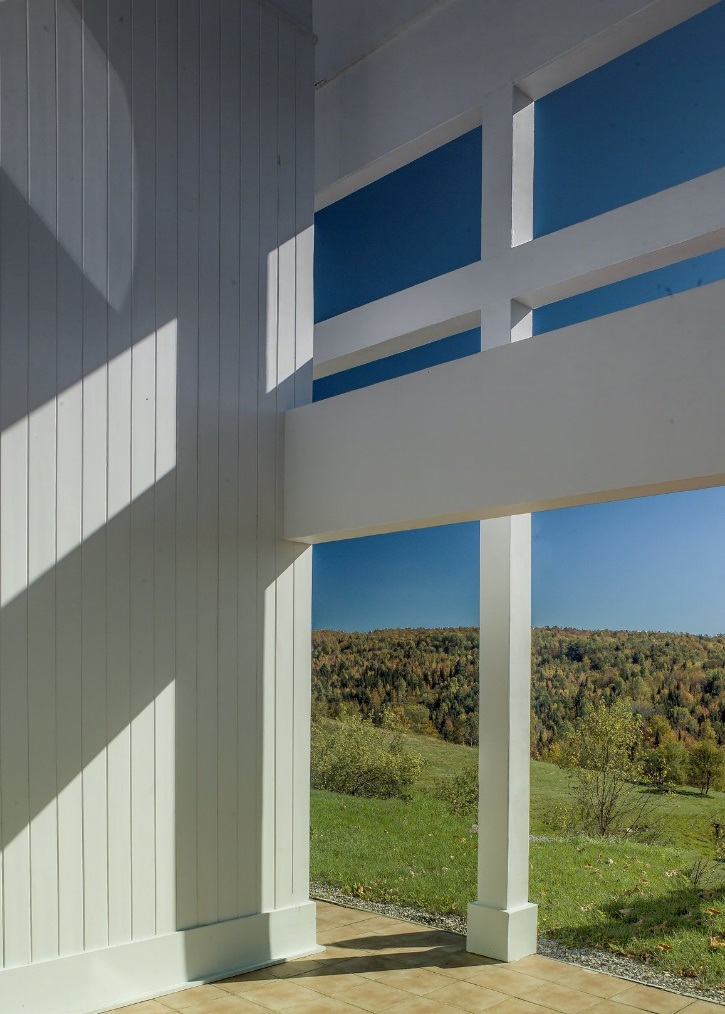 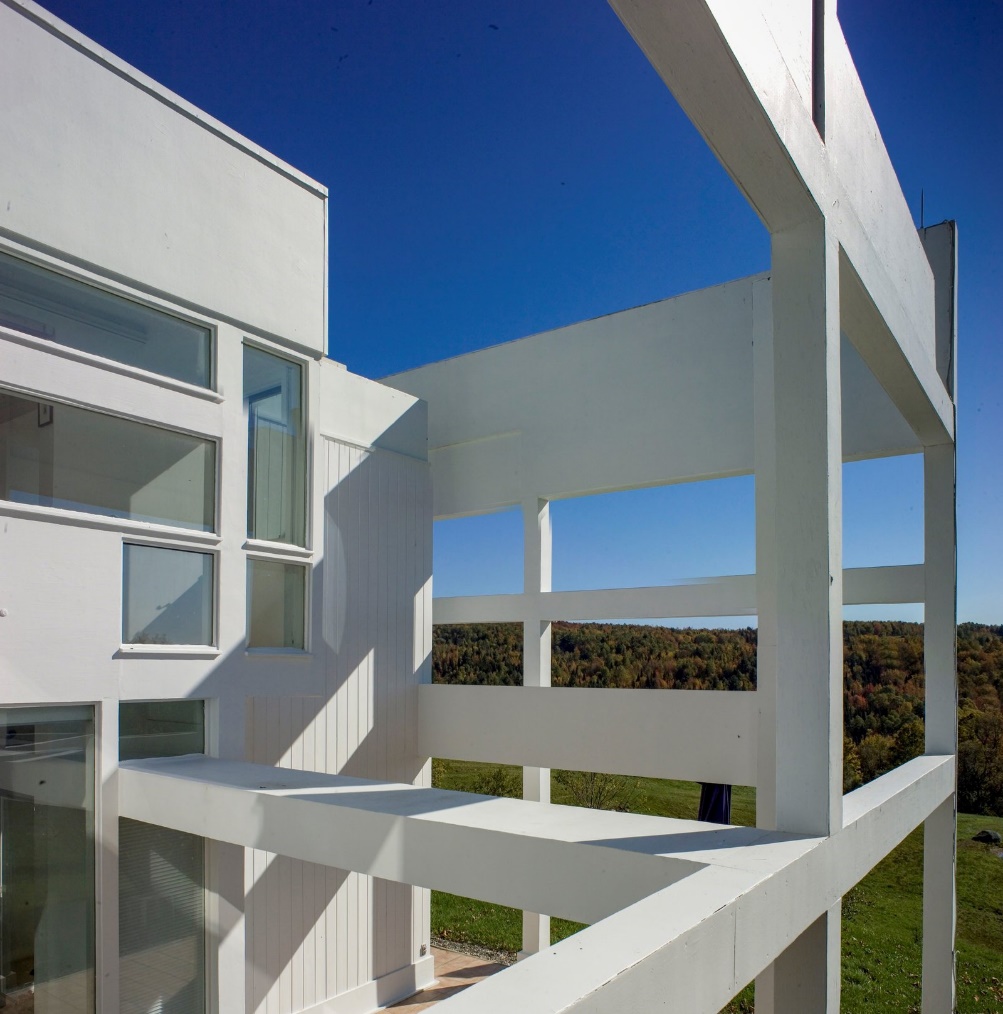 BONFILS Jean-Paul bonfilsjeanpaul@gmail.com
Falk House, Harwick, VT (1970)
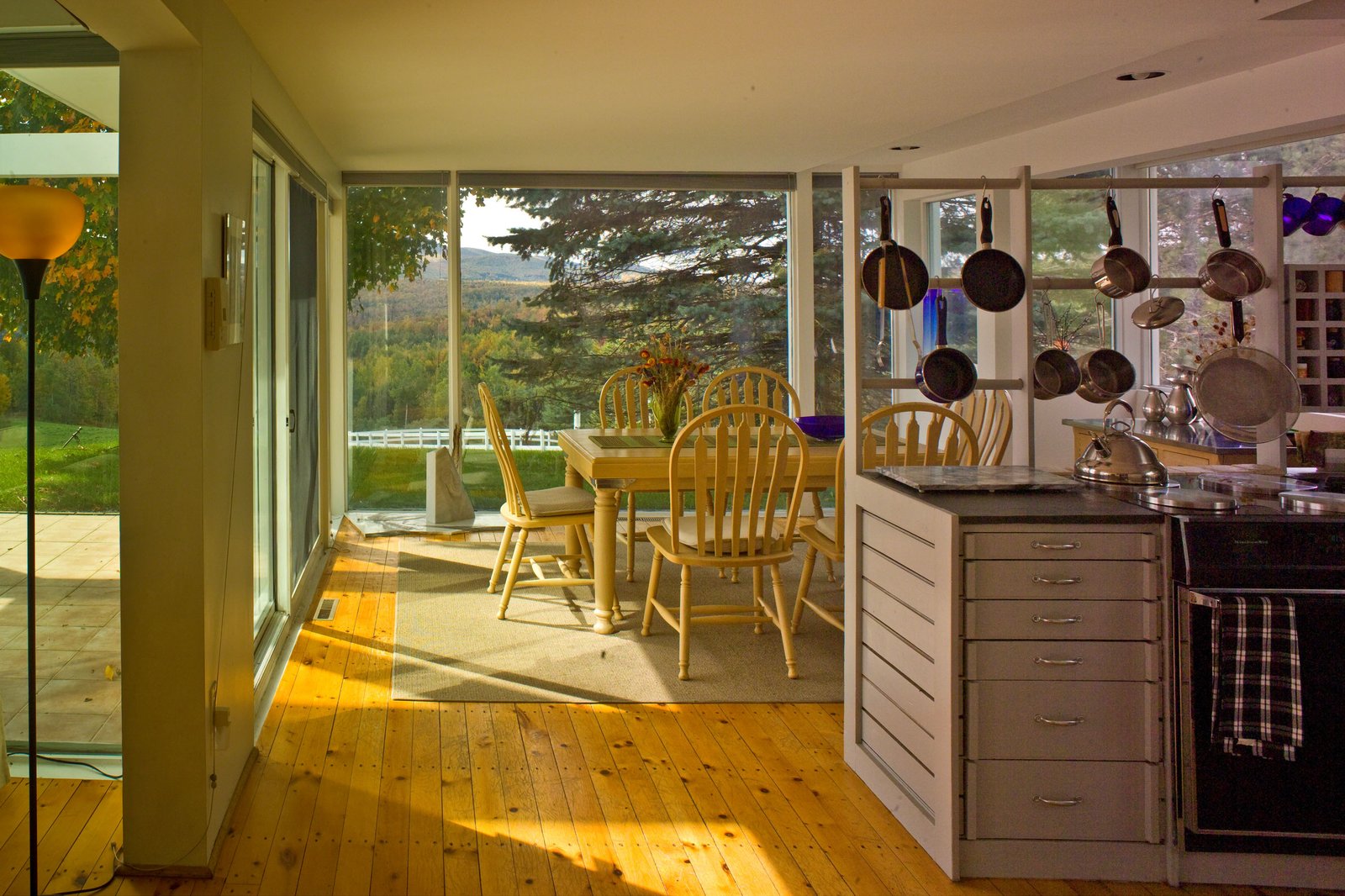 BONFILS Jean-Paul bonfilsjeanpaul@gmail.com
Falk House, Harwick, VT (1970)
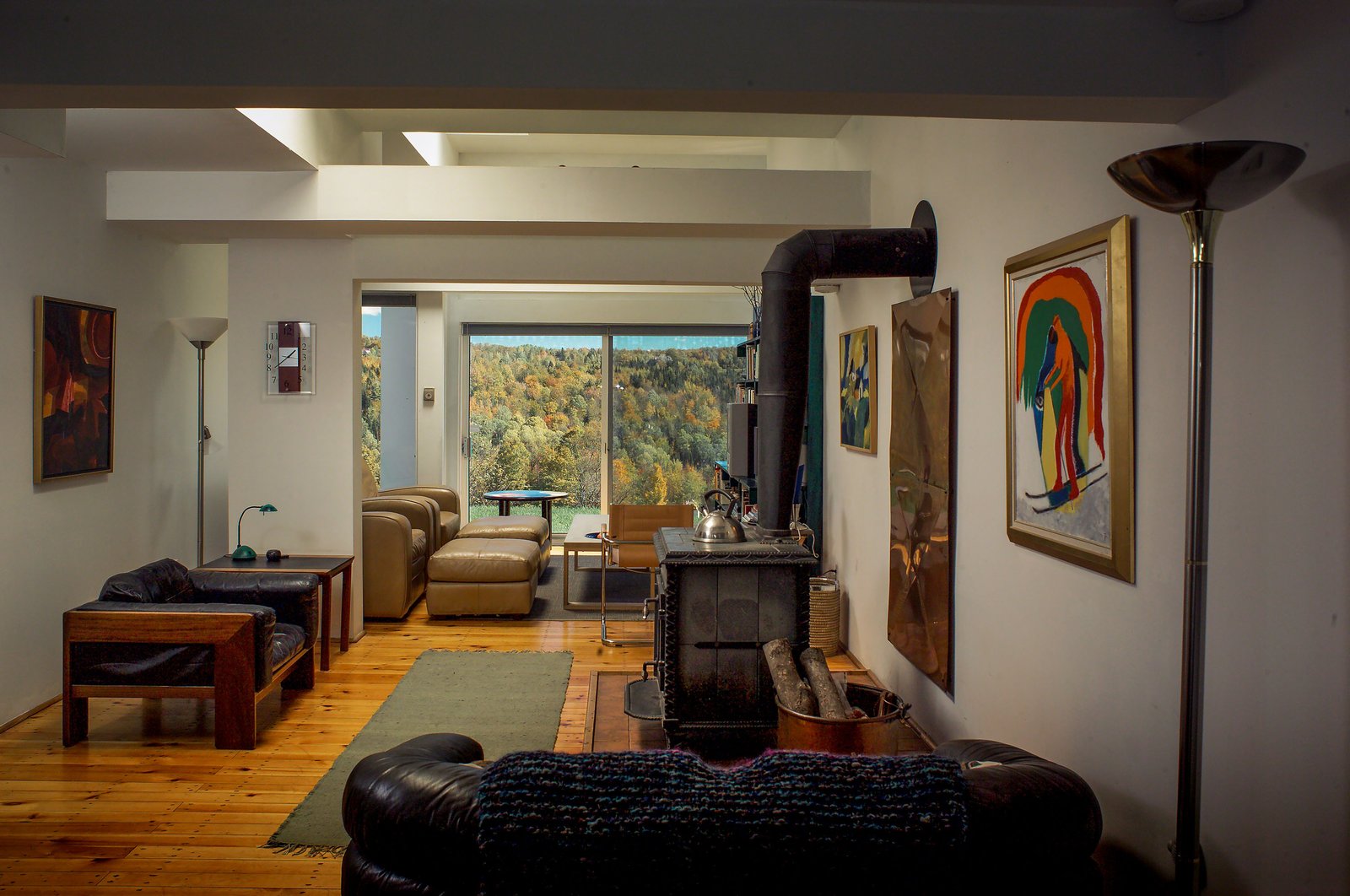 BONFILS Jean-Paul bonfilsjeanpaul@gmail.com
Falk House, Harwick, VT (1970)
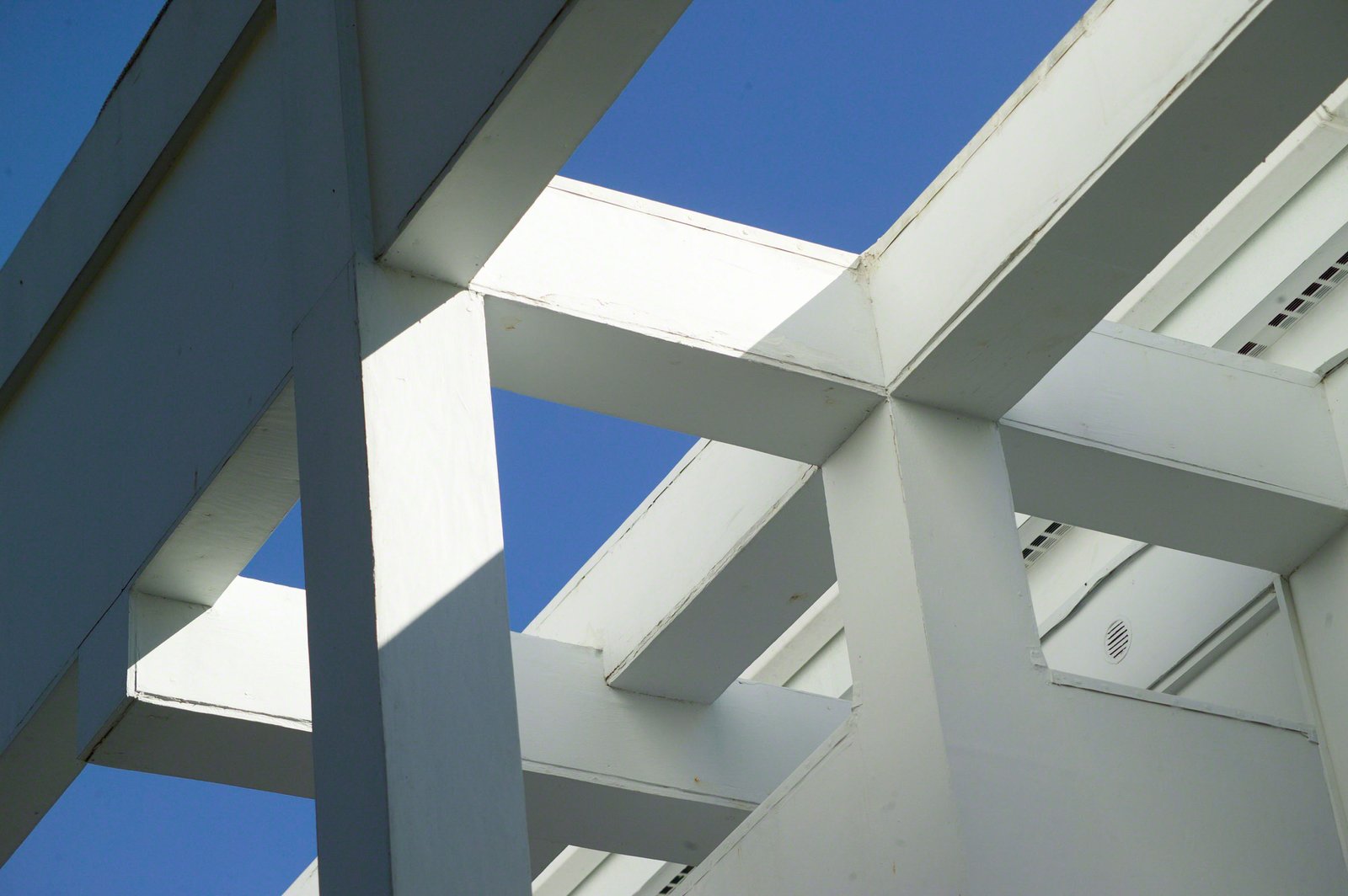 BONFILS Jean-Paul bonfilsjeanpaul@gmail.com
Shafer House, Annandale, NY (1970)
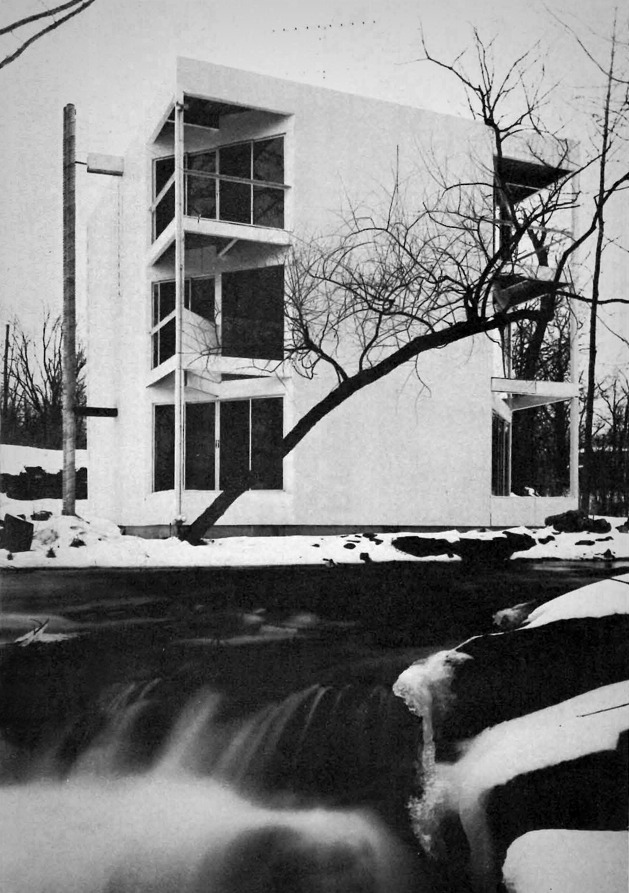 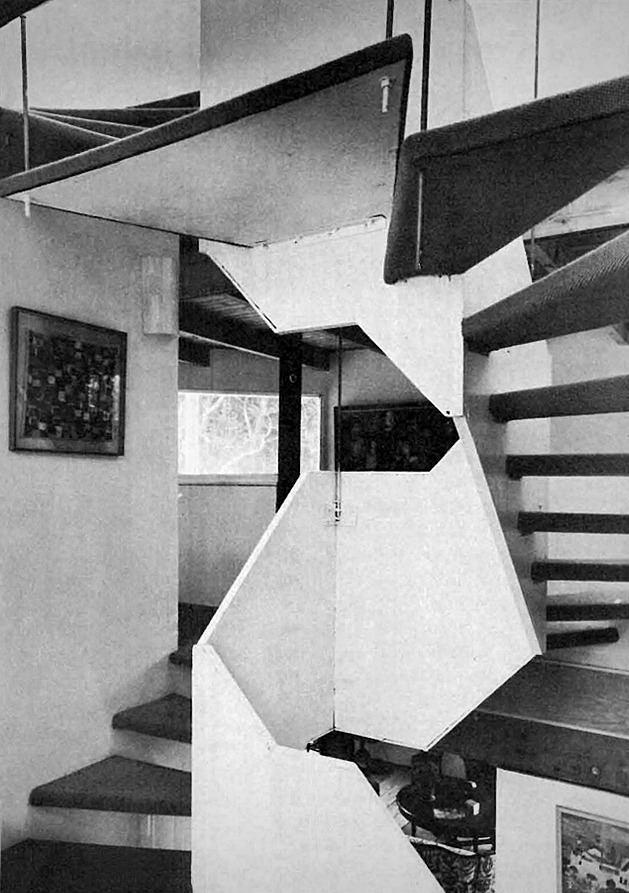 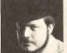 James Baker
BONFILS Jean-Paul bonfilsjeanpaul@gmail.com
Shafer House, Annandale, NY (1970)
It is the work of the architect James B. Baker.
The powerful geometry of the cube, unexpected in a rural place, overrides simple construction techniques plywood on a steel and wood frame. The 45-degree glazed corners enable a person standing next to the center-post o f the house on the mezzanine to look out of the dining room window and see the stream approaching. From the entry, one goes down half-a-flight on the suspended plywood stair, top to the living room or up to the dining room.
BONFILS Jean-Paul bonfilsjeanpaul@gmail.com
Shafer House, Annandale, NY (1970)
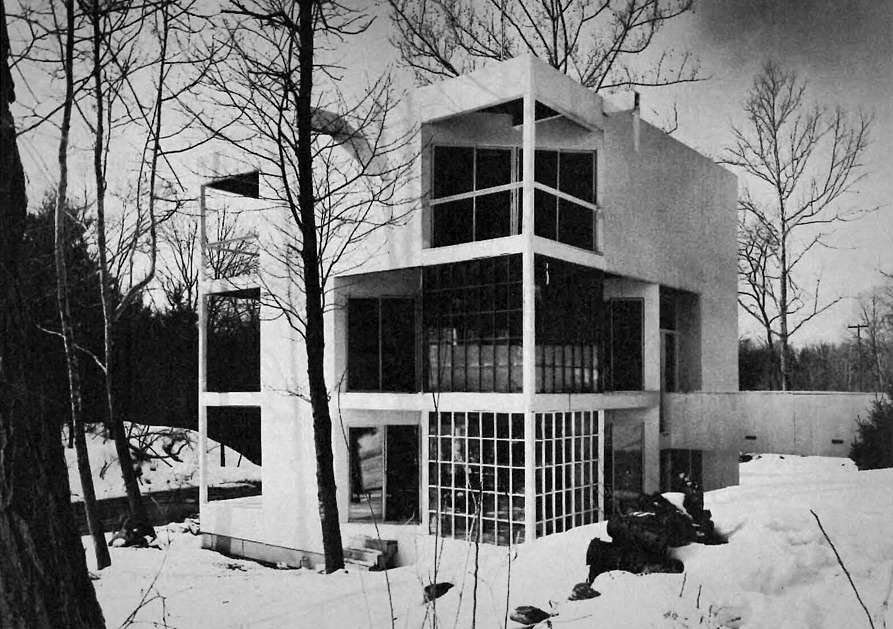 BONFILS Jean-Paul bonfilsjeanpaul@gmail.com
Shafer House, Annandale, NY (1970)
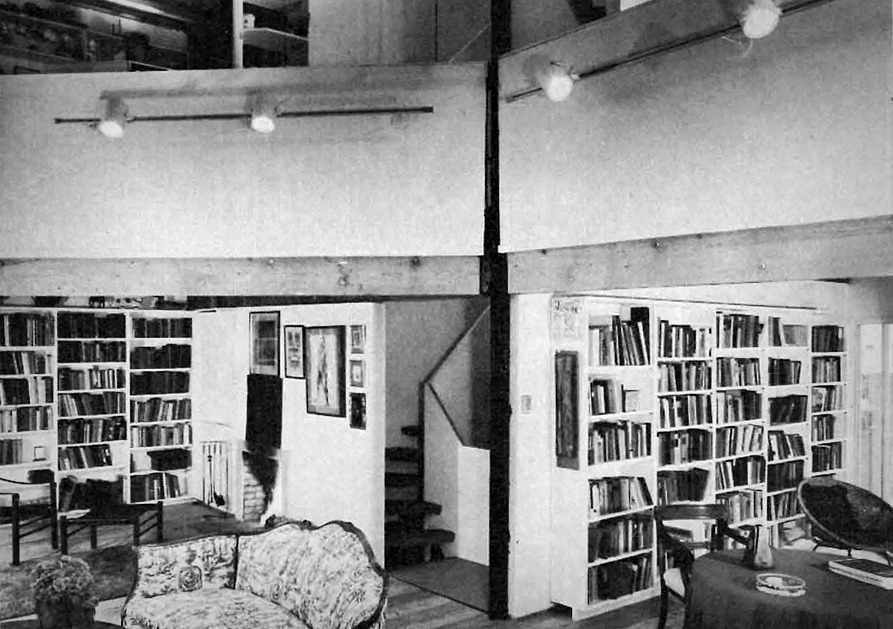 BONFILS Jean-Paul bonfilsjeanpaul@gmail.com
Shafer House, Annandale, NY (1970)
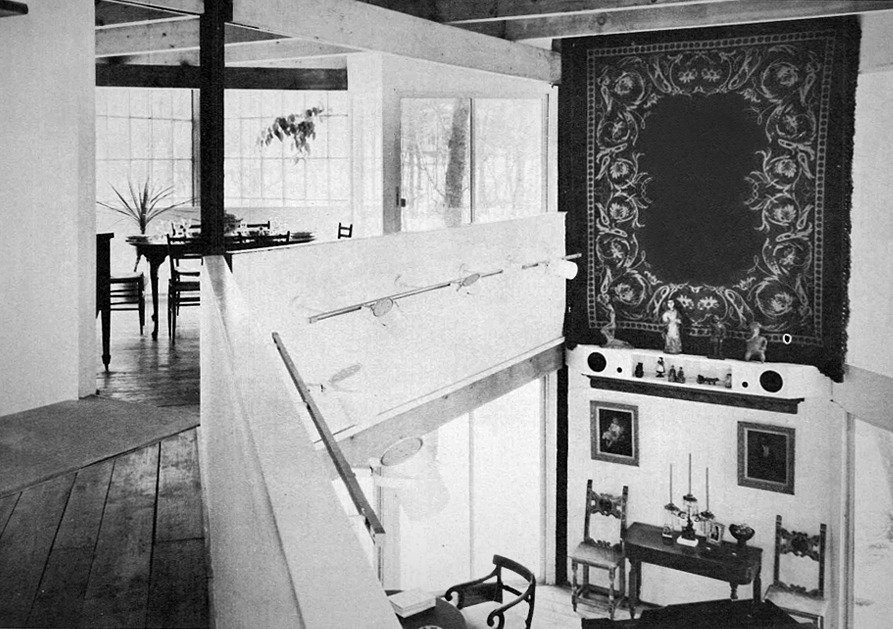 BONFILS Jean-Paul bonfilsjeanpaul@gmail.com
Shafer House, Annandale, NY (1970)
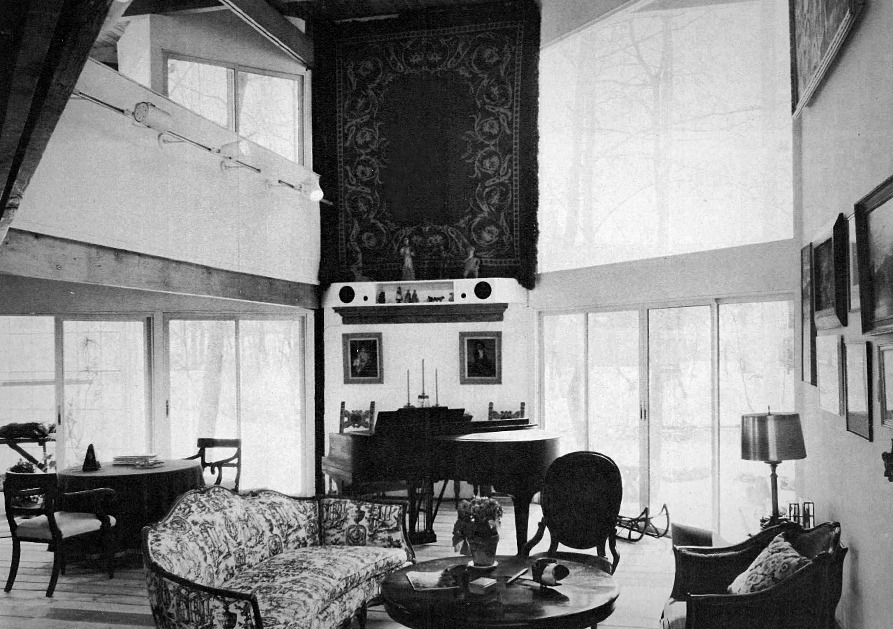 BONFILS Jean-Paul bonfilsjeanpaul@gmail.com
Shafer House, Annandale, NY (1970)
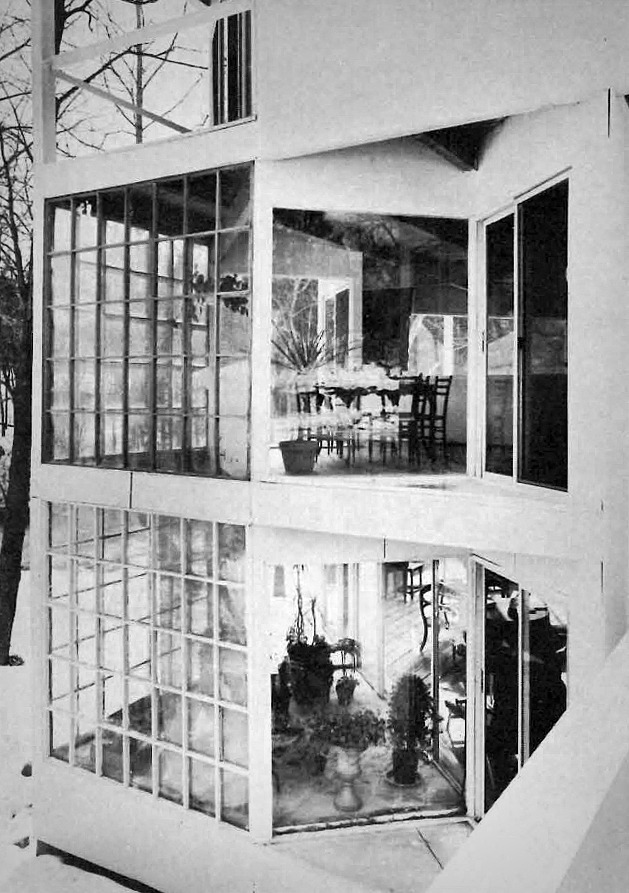 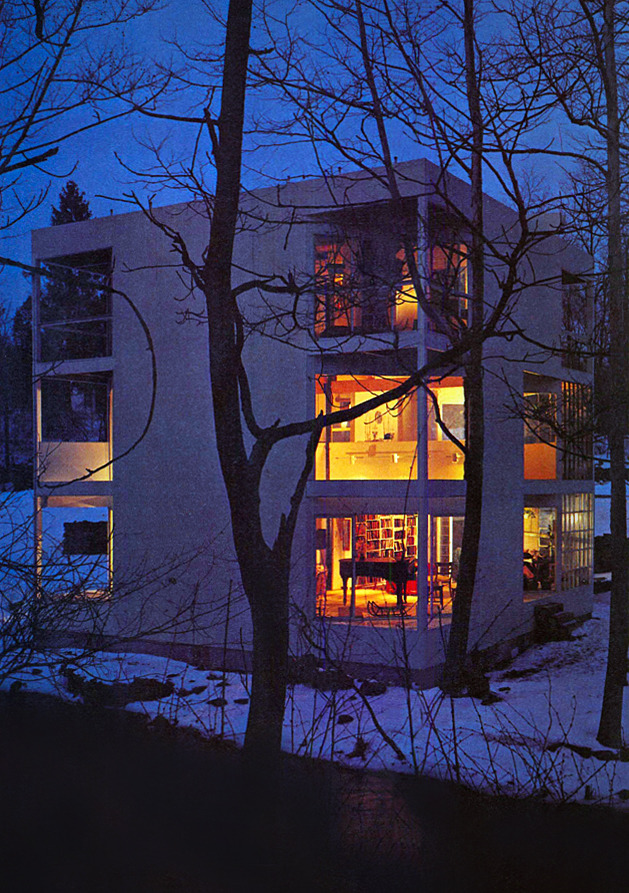 BONFILS Jean-Paul bonfilsjeanpaul@gmail.com
Menkick House, Boulder, CO (1970)
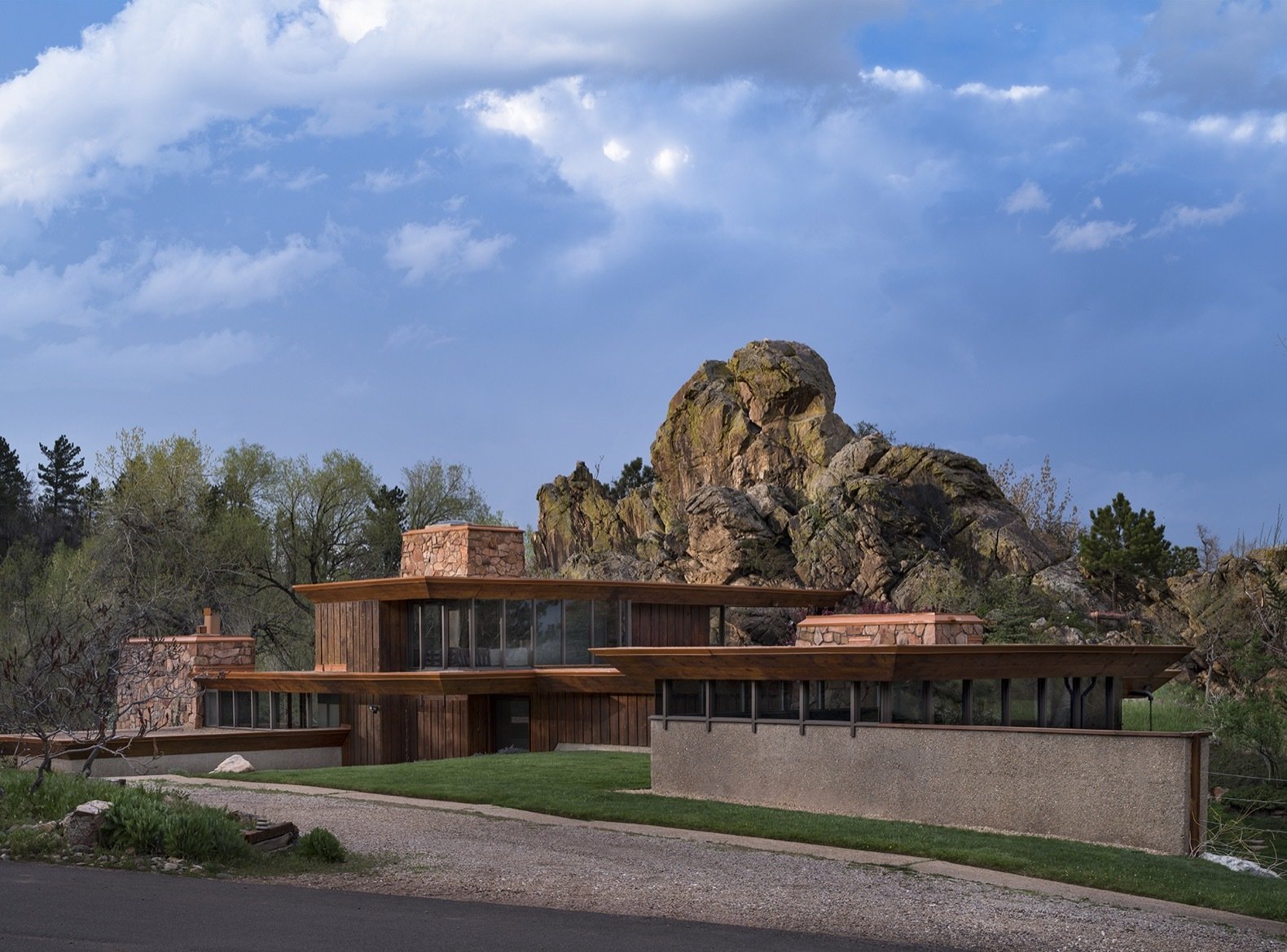 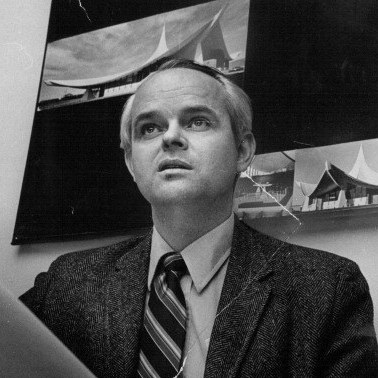 Charles Haertling
BONFILS Jean-Paul bonfilsjeanpaul@gmail.com
Menkick House, Boulder, CO (1970)
It is the work of the architect Charles Haertling.
This 5,780-sqf property has earned its legendary reputation from the home’s seamless integration with Gyp Rock, a natural rock formation that looms large on the 1.1-acre site. Haertling masterfully matched the 4-story home to the boulder’s three peaks and used a natural material palette to reinforce ties with the landscape. Drawing from Usonian influences, the Menkick House embraces the indoor/outdoor lifestyle with a variety of exterior living spaces, as well as full-height glazed windows and doors. The light-filled family home is faced with southern exposure glass as well as clerestory windows on the west and north sides of the property.
BONFILS Jean-Paul bonfilsjeanpaul@gmail.com
Menkick House, Boulder, CO (1970)
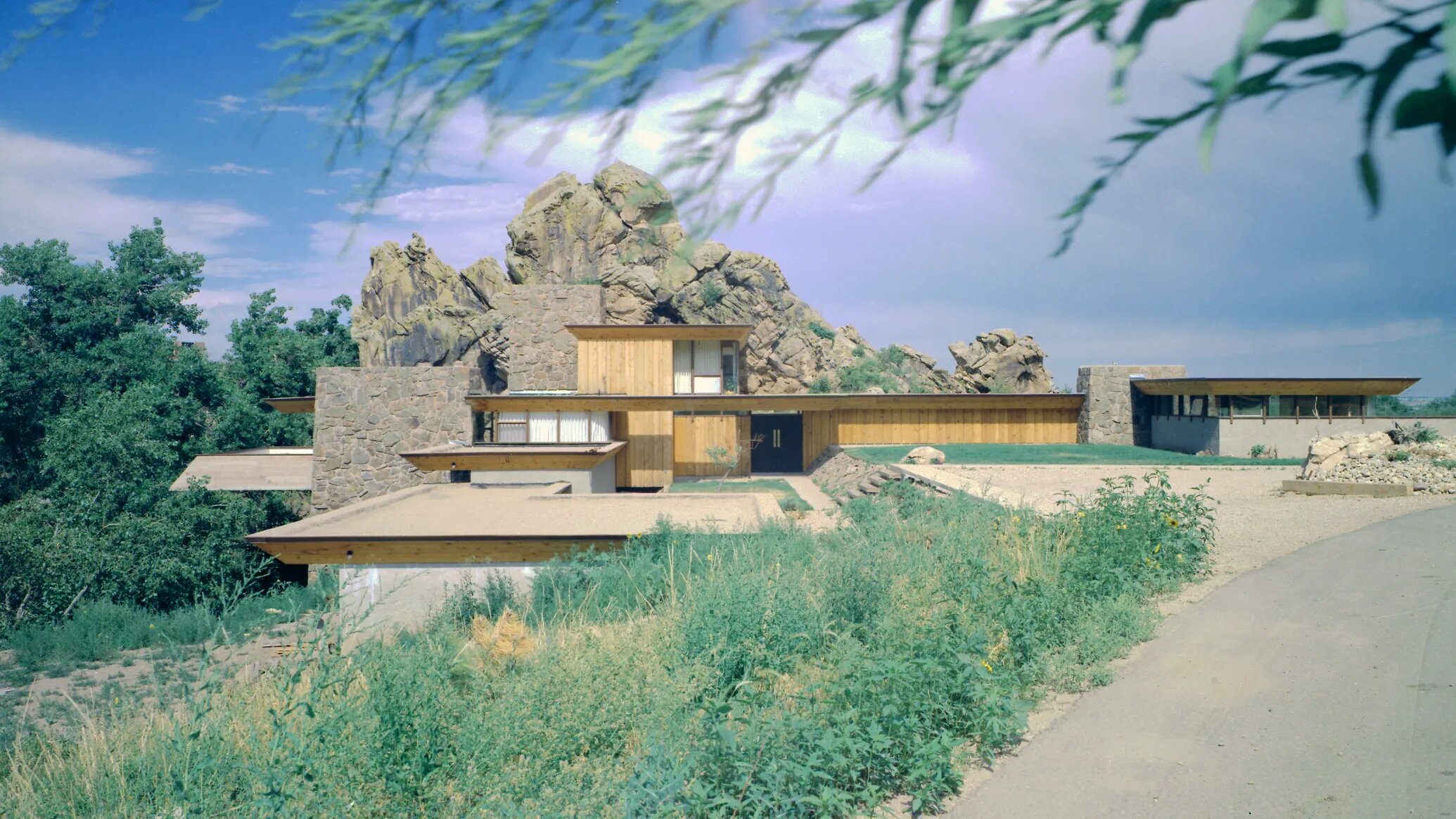 BONFILS Jean-Paul bonfilsjeanpaul@gmail.com
Menkick House, Boulder, CO (1970)
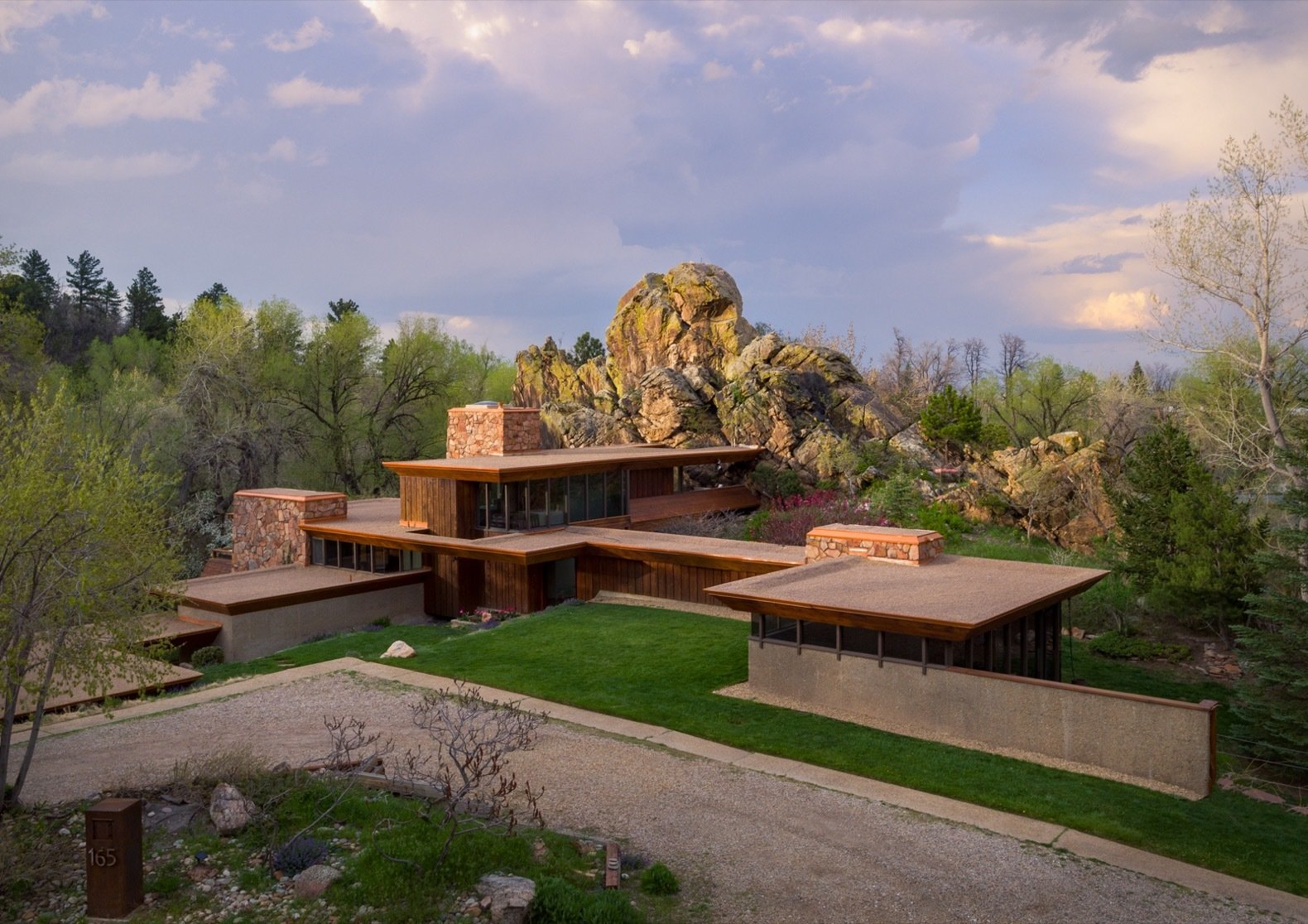 BONFILS Jean-Paul bonfilsjeanpaul@gmail.com
Menkick House, Boulder, CO (1970)
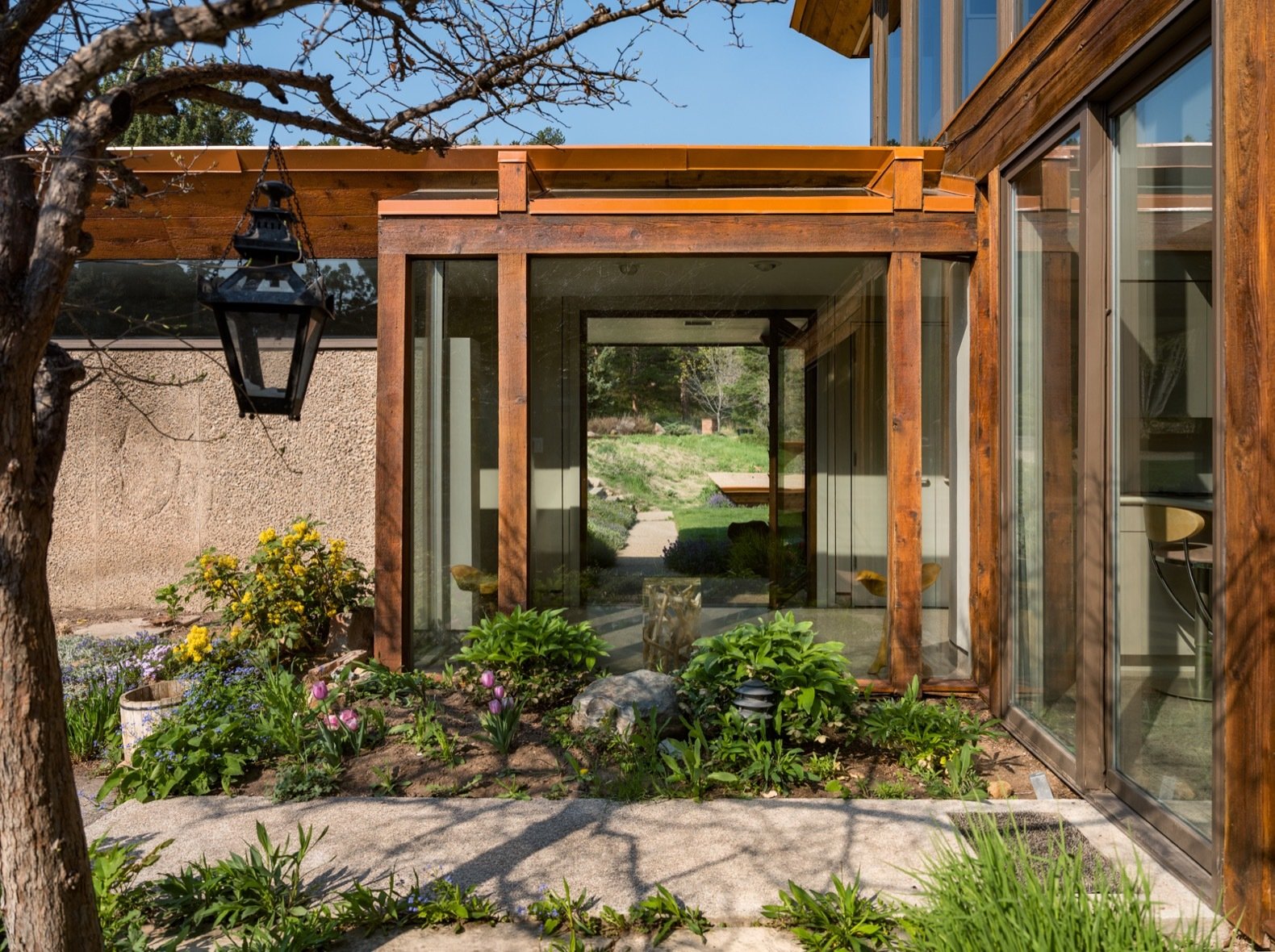 BONFILS Jean-Paul bonfilsjeanpaul@gmail.com
Menkick House, Boulder, CO (1970)
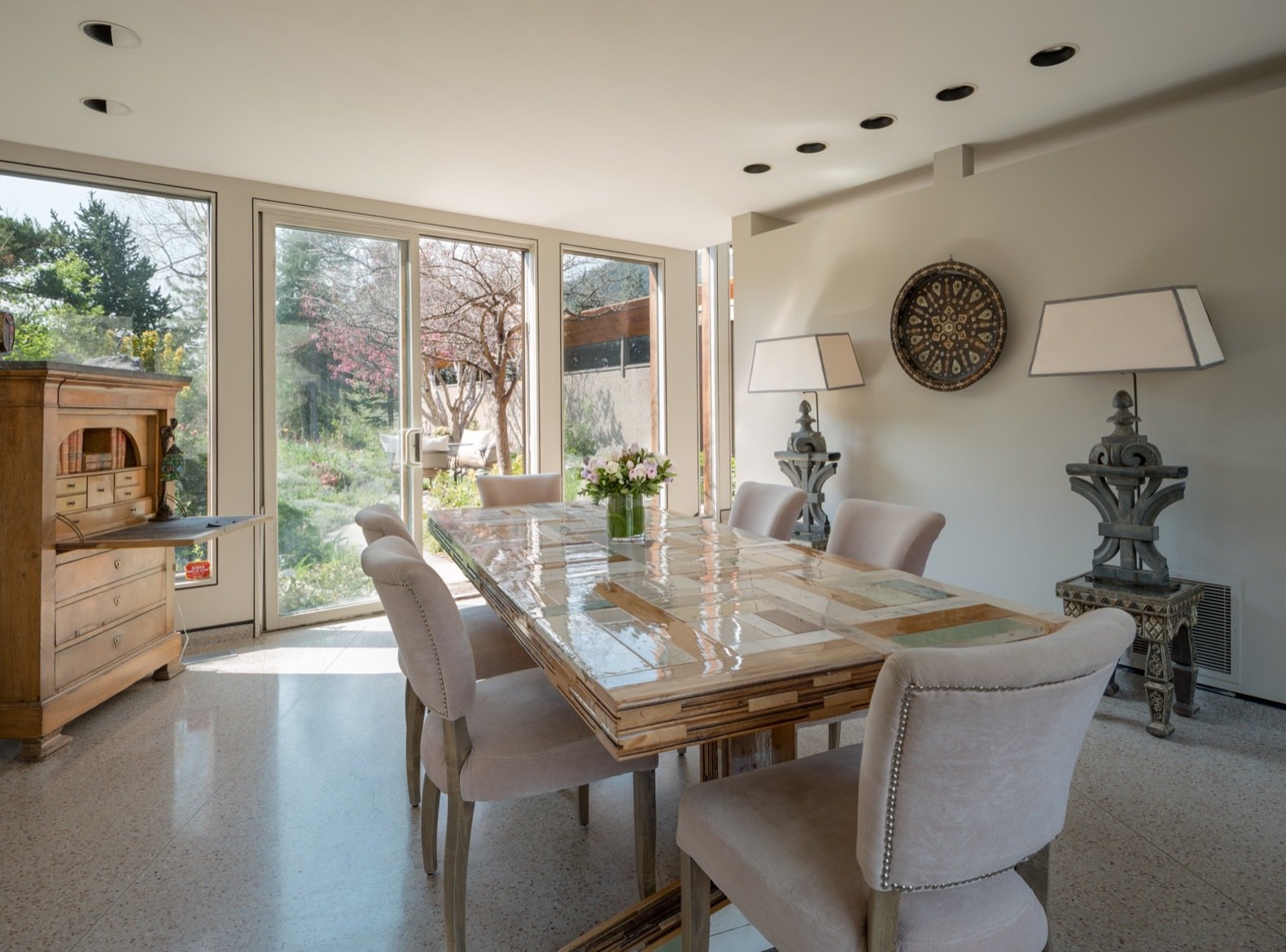 BONFILS Jean-Paul bonfilsjeanpaul@gmail.com
Menkick House, Boulder, CO (1970)
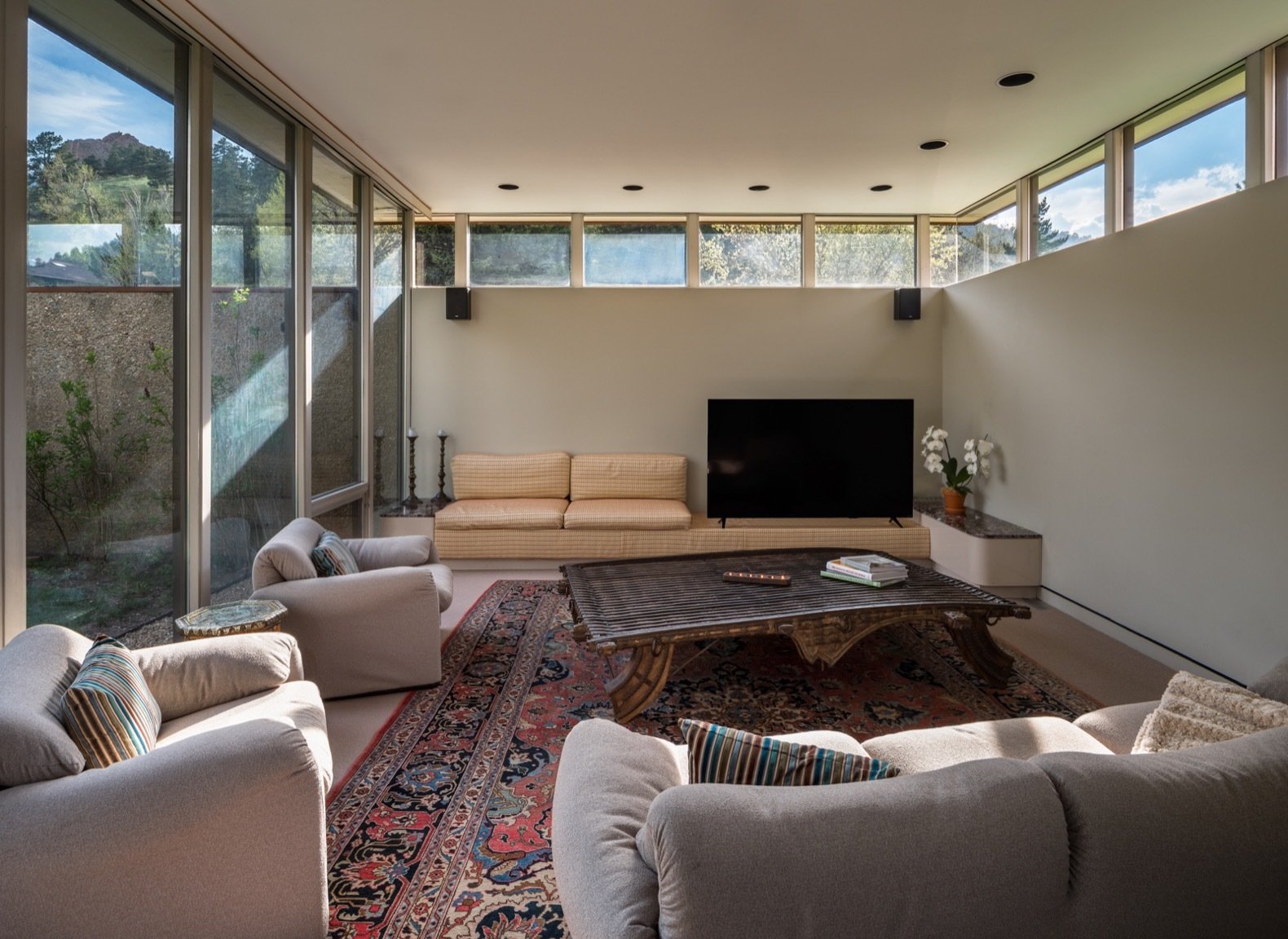 BONFILS Jean-Paul bonfilsjeanpaul@gmail.com
Menkick House, Boulder, CO (1970)
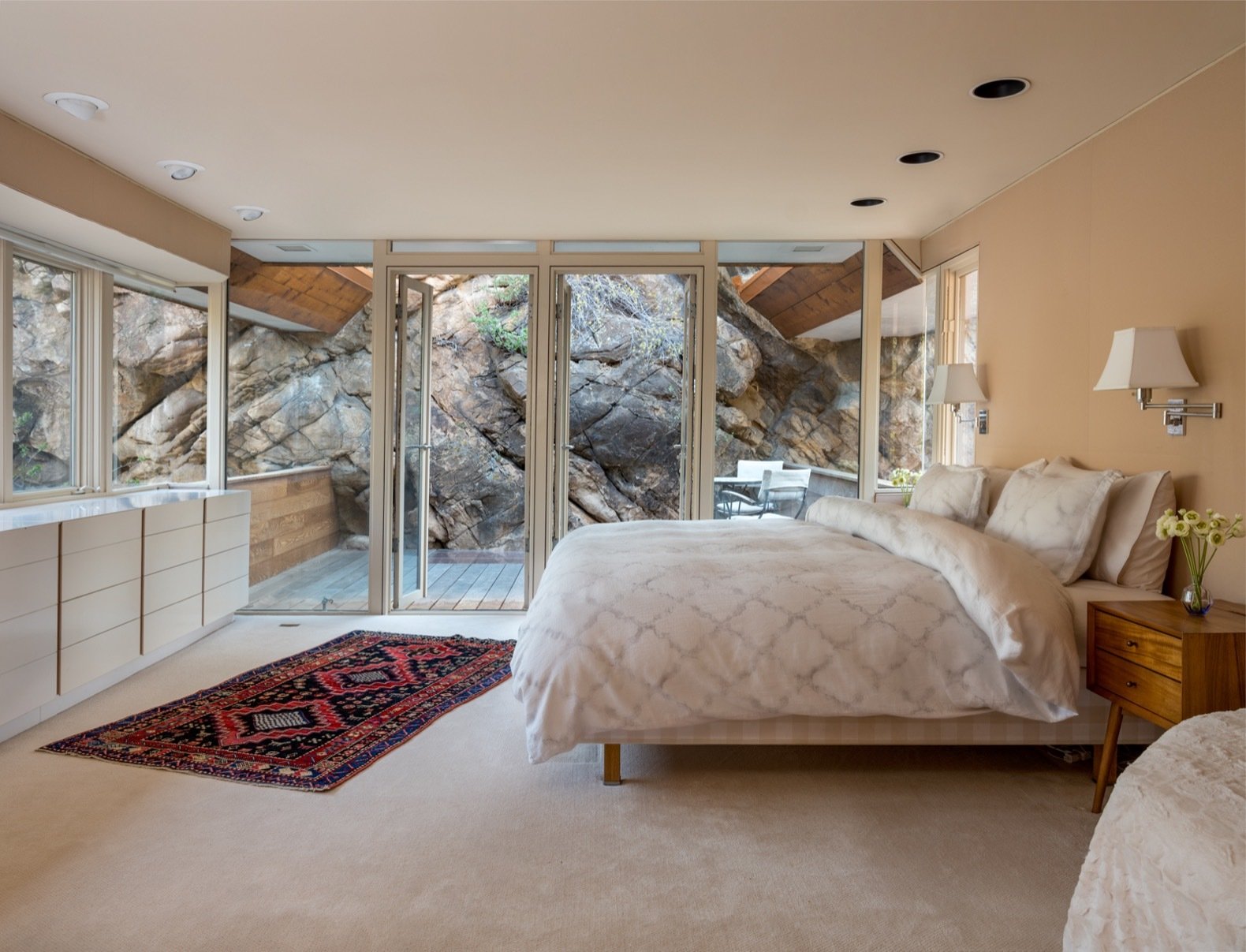 BONFILS Jean-Paul bonfilsjeanpaul@gmail.com
Menkick House, Boulder, CO (1970)
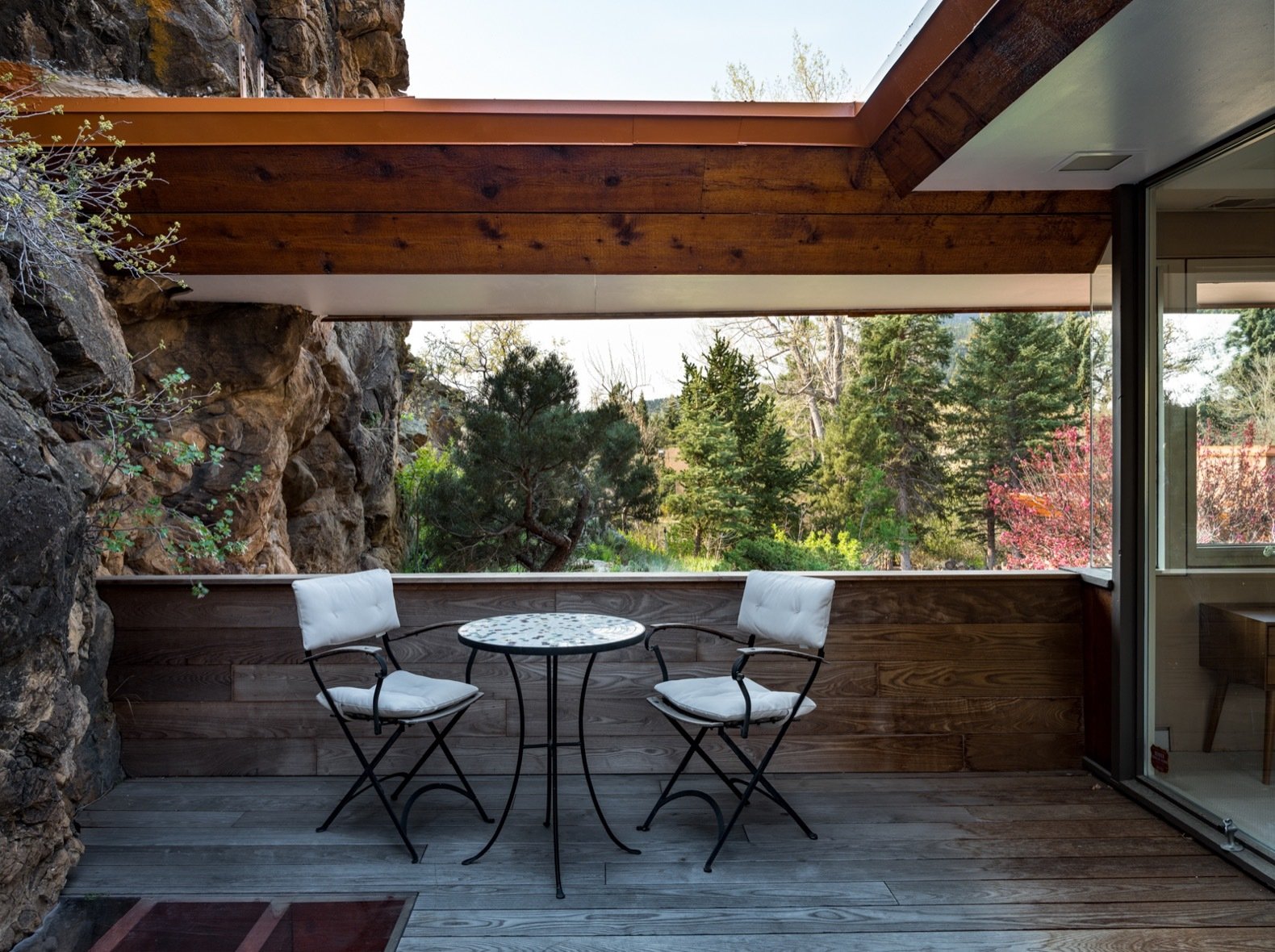 BONFILS Jean-Paul bonfilsjeanpaul@gmail.com
Menkick House, Boulder, CO (1970)
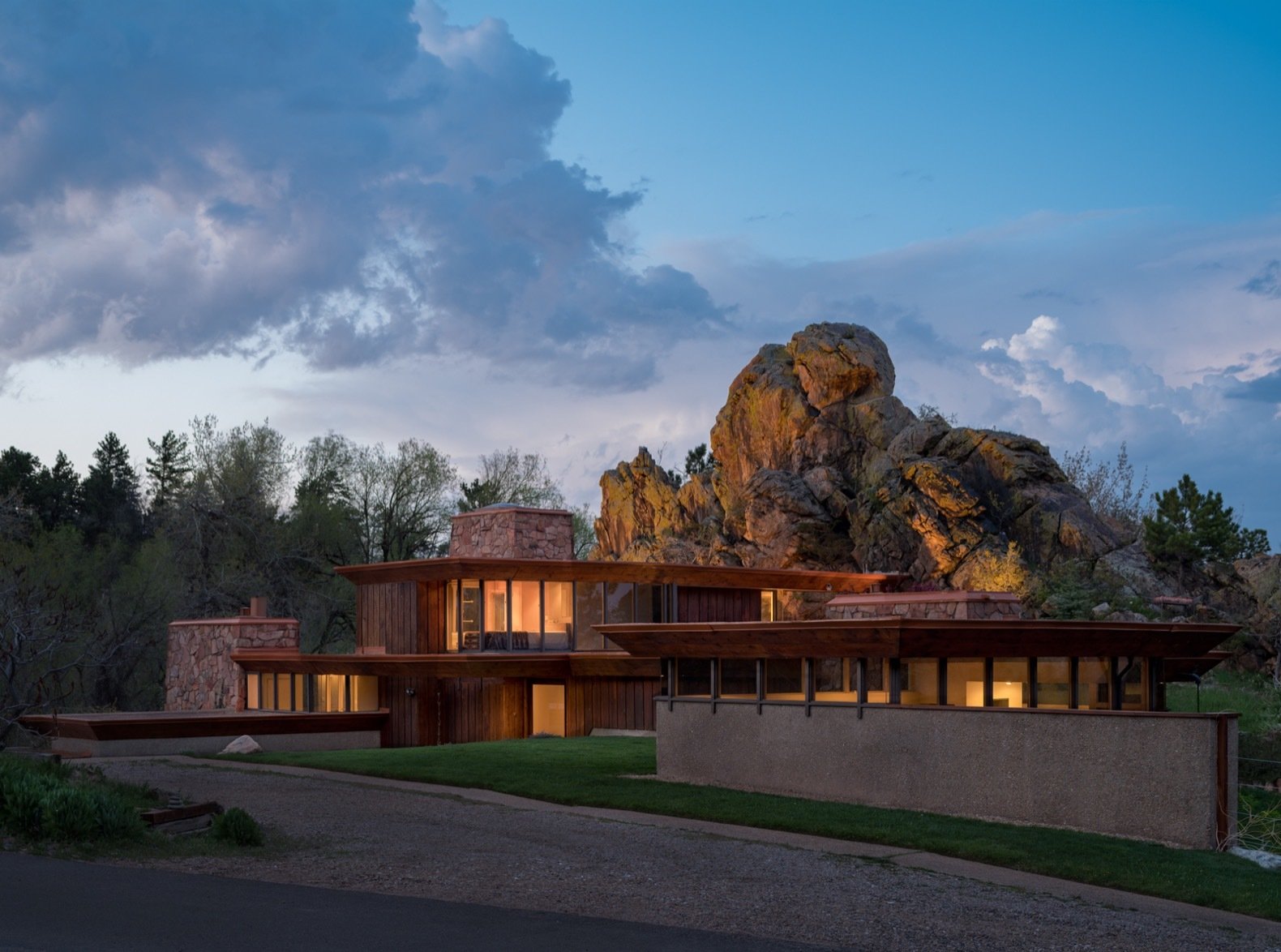 BONFILS Jean-Paul bonfilsjeanpaul@gmail.com
Kahn House, Boulder, CO (1970)
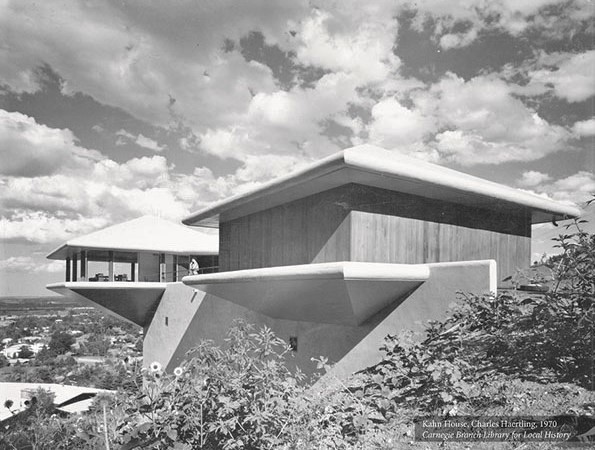 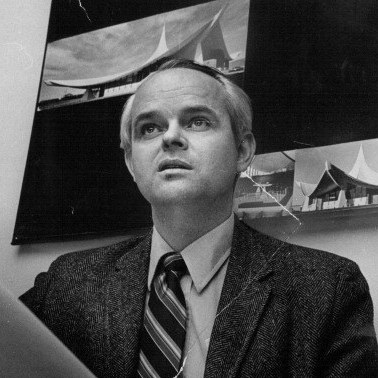 Charles Haertling
BONFILS Jean-Paul bonfilsjeanpaul@gmail.com
Kahn House, Boulder, CO (1970)
It is the work of the architect Charles Haertling.
The living and dining rooms cantilever out the slope. Straw-colored eaves and ledges match the interior paint, emphasizing the flow between inside and outside. The Kahn house’s monumental, dominant view over Boulder is more akin to a raptor nest in the Flatirons than any suburban front porch.
BONFILS Jean-Paul bonfilsjeanpaul@gmail.com
Kahn House, Boulder, CO (1970)
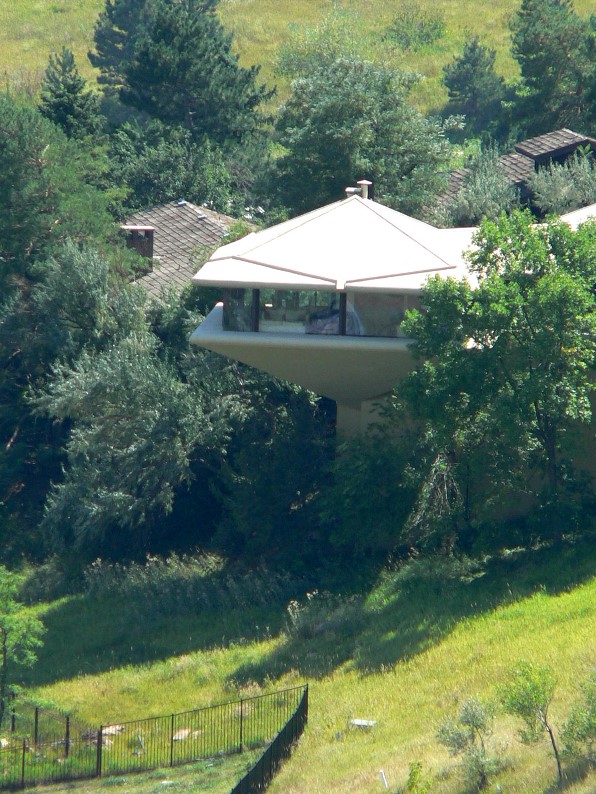 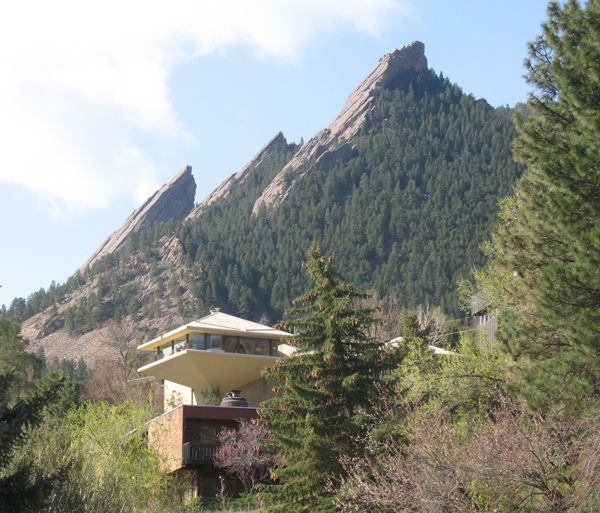 BONFILS Jean-Paul bonfilsjeanpaul@gmail.com
Kahn House, Boulder, CO (1970)
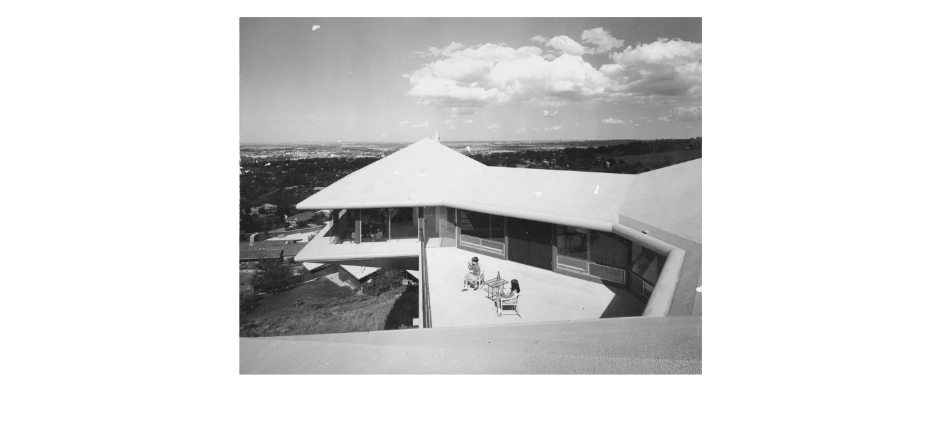 BONFILS Jean-Paul bonfilsjeanpaul@gmail.com
Kahn House, Boulder, CO (1970)
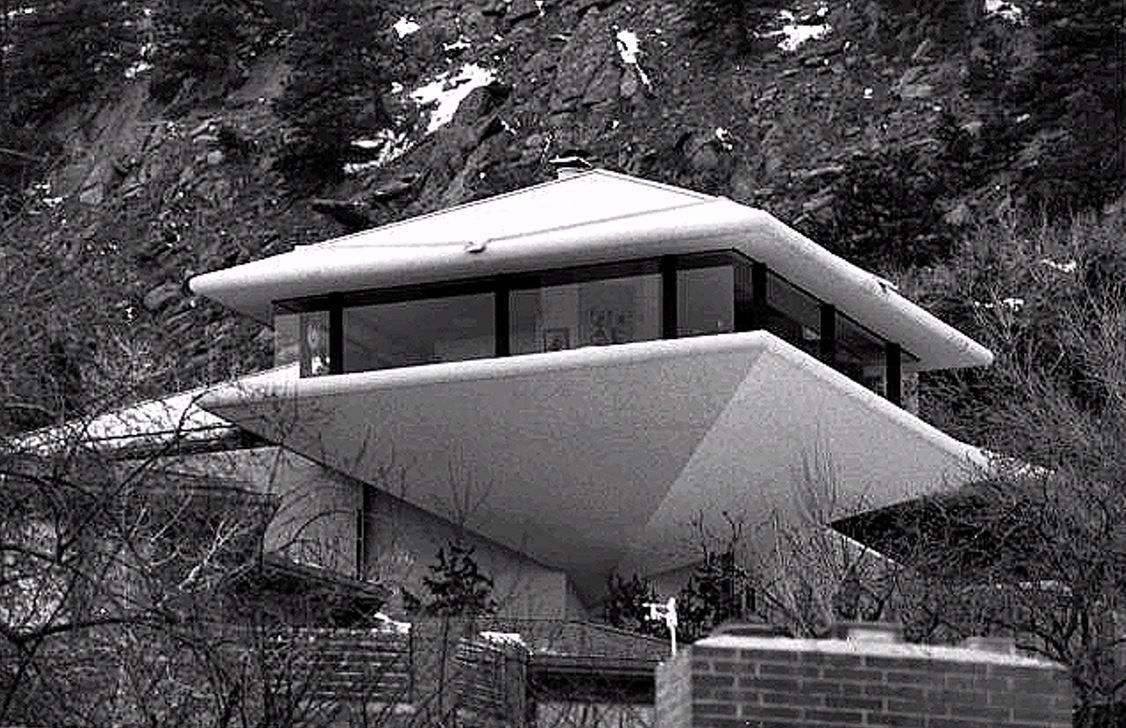 BONFILS Jean-Paul bonfilsjeanpaul@gmail.com
Kahn House, Boulder, CO (1970)
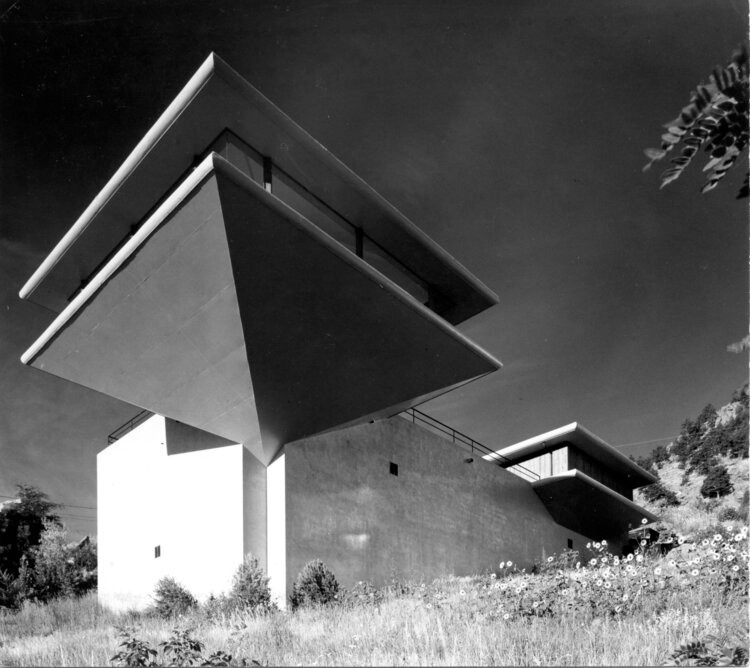 BONFILS Jean-Paul bonfilsjeanpaul@gmail.com
Kahn House, Boulder, CO (1970)
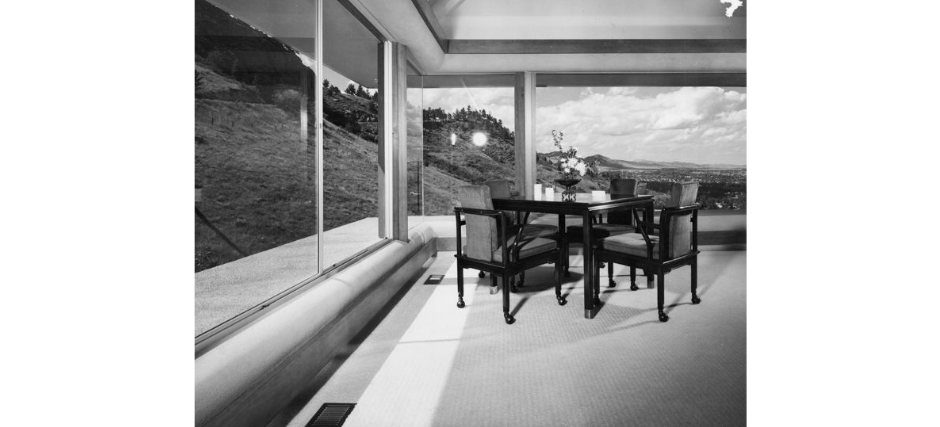 BONFILS Jean-Paul bonfilsjeanpaul@gmail.com
Kahn House, Boulder, CO (1970)
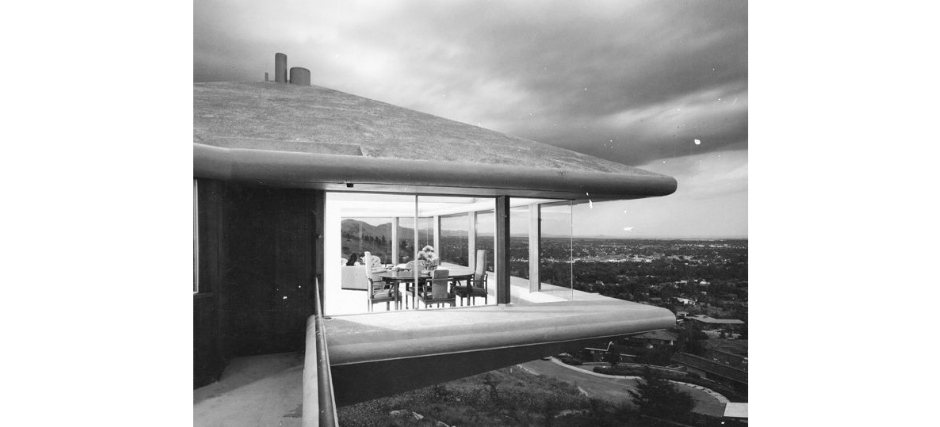 BONFILS Jean-Paul bonfilsjeanpaul@gmail.com
Haas House, Carmel, CA (1969)
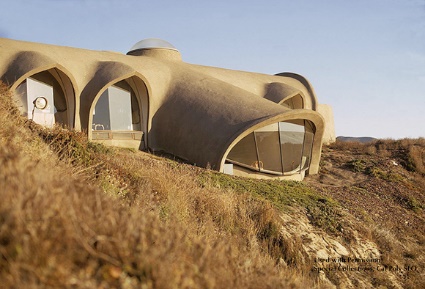 THE END
BONFILS Jean-Paul bonfilsjeanpaul@gmail.com